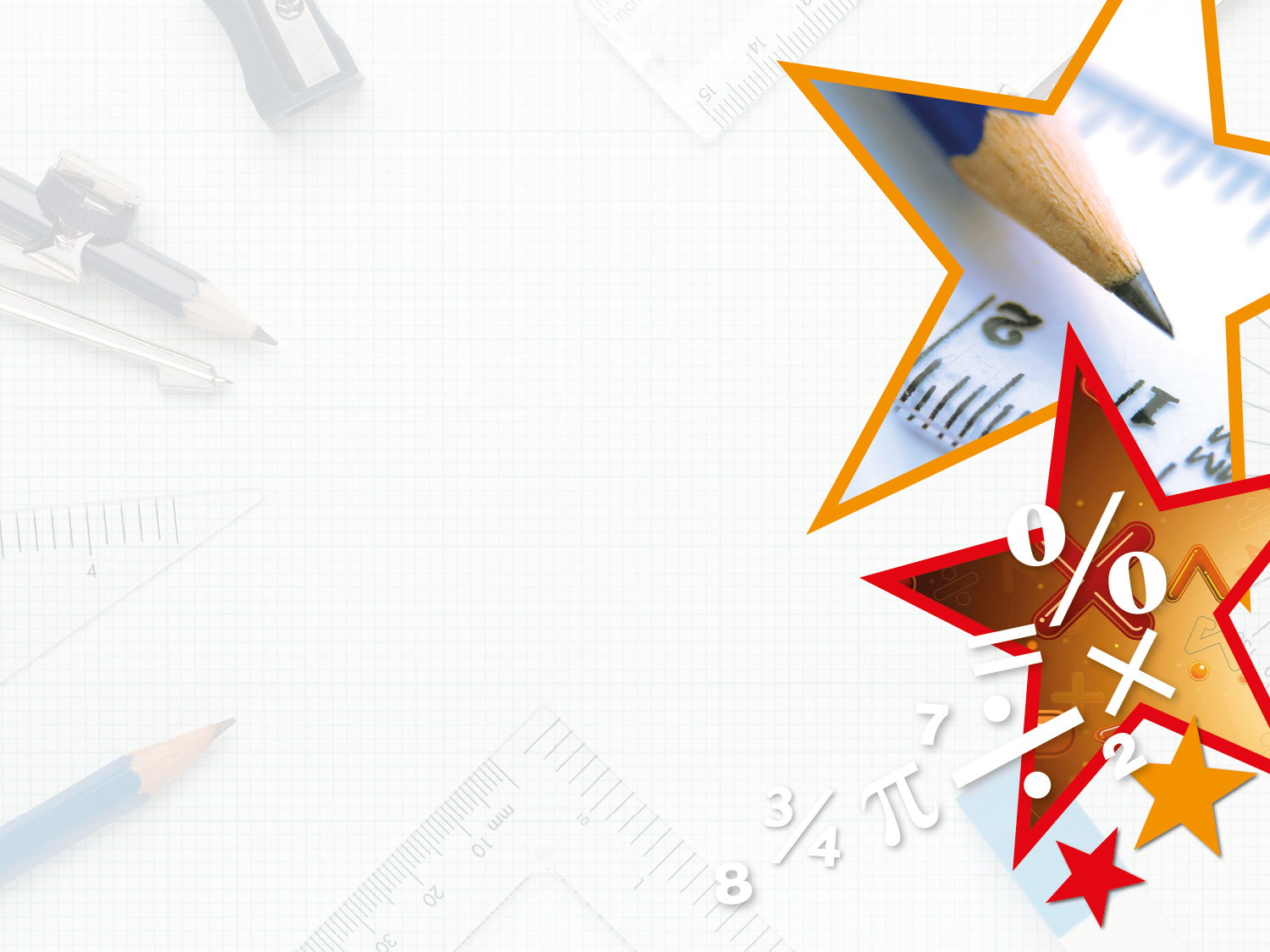 LIFE/work balance











We have started a #LIFEworkbalance campaign and we need your help to complete our LIFE/work balance survey.

We hope to publish the results soon, so please give 15 minutes of your time to help us get a true picture of school life.


Want to be a part of this campaign? Take the survey on our website and share it with your colleagues!
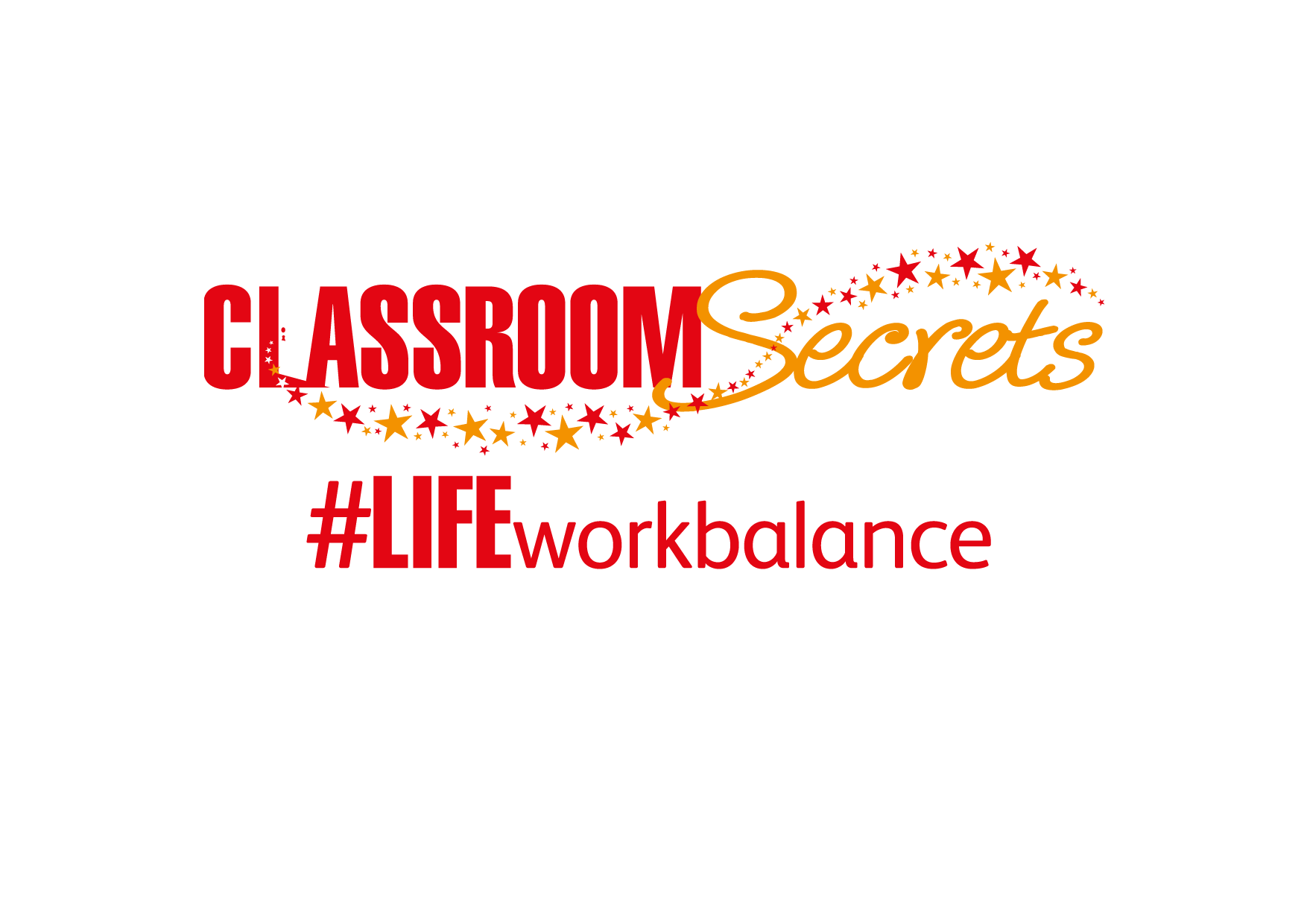 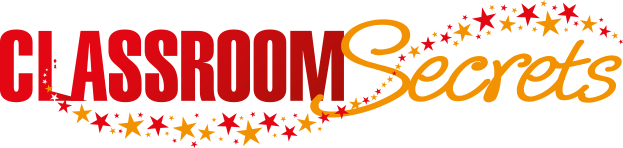 © Classroom Secrets Limited 2019
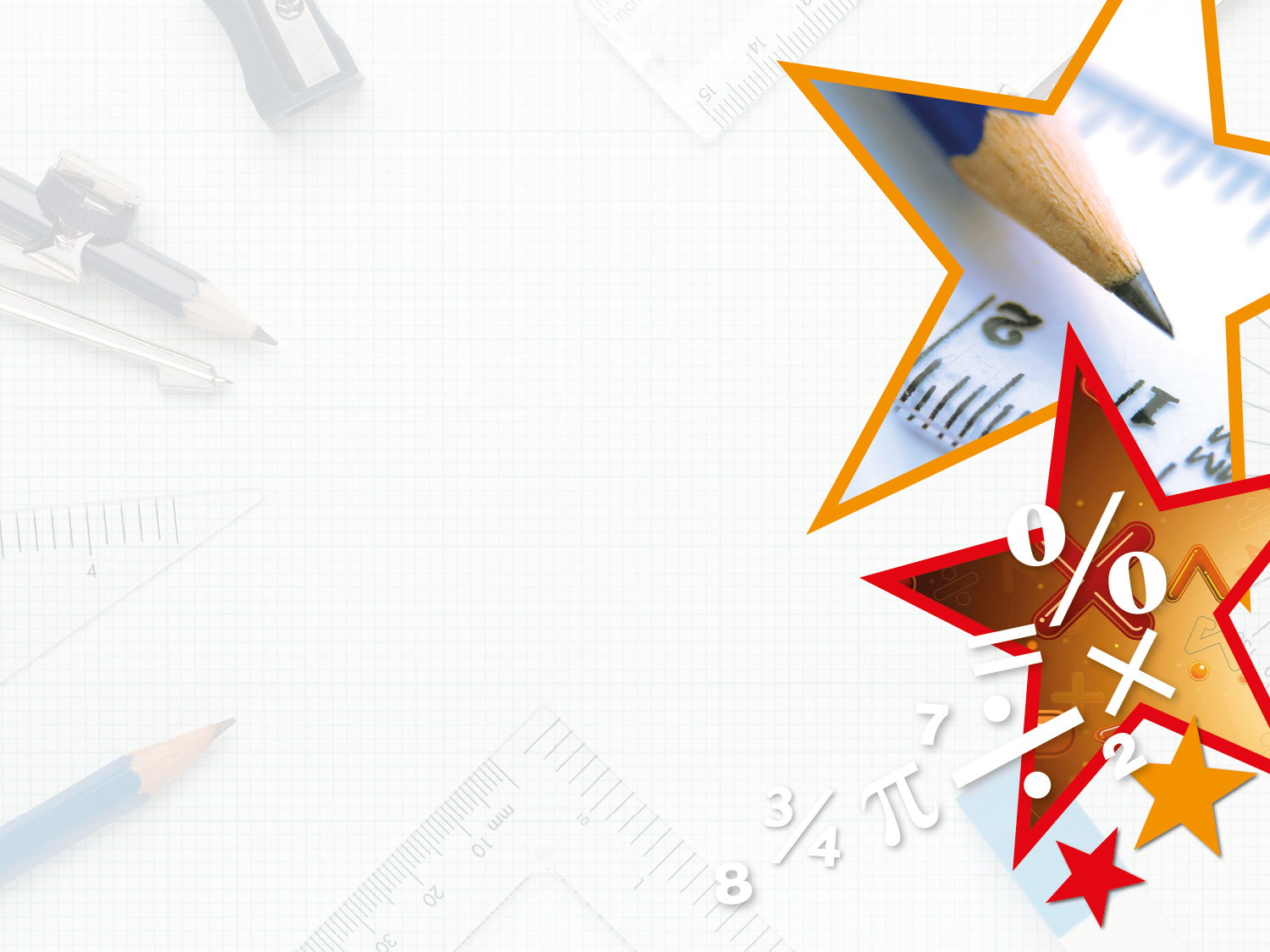 Year 1 – Autumn Block 4 – Place Value – Count and Write Numbers to 20

About This Resource:

This PowerPoint has been designed to support your teaching of this small step. It includes a starter activity and an example of each question from the Varied Fluency and Reasoning and Problem Solving resources also provided in this pack. You can choose to work through all examples provided or a selection of them depending on the needs of your class.


National Curriculum Objectives:

Mathematics Year 1: (1N2c) Read and write numbers from 1 to 20 in numerals and words

More Year 1 Place Value resources.


Did you like this resource? Don’t forget to review it on our website.
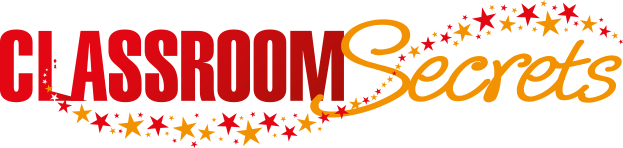 © Classroom Secrets Limited 2018
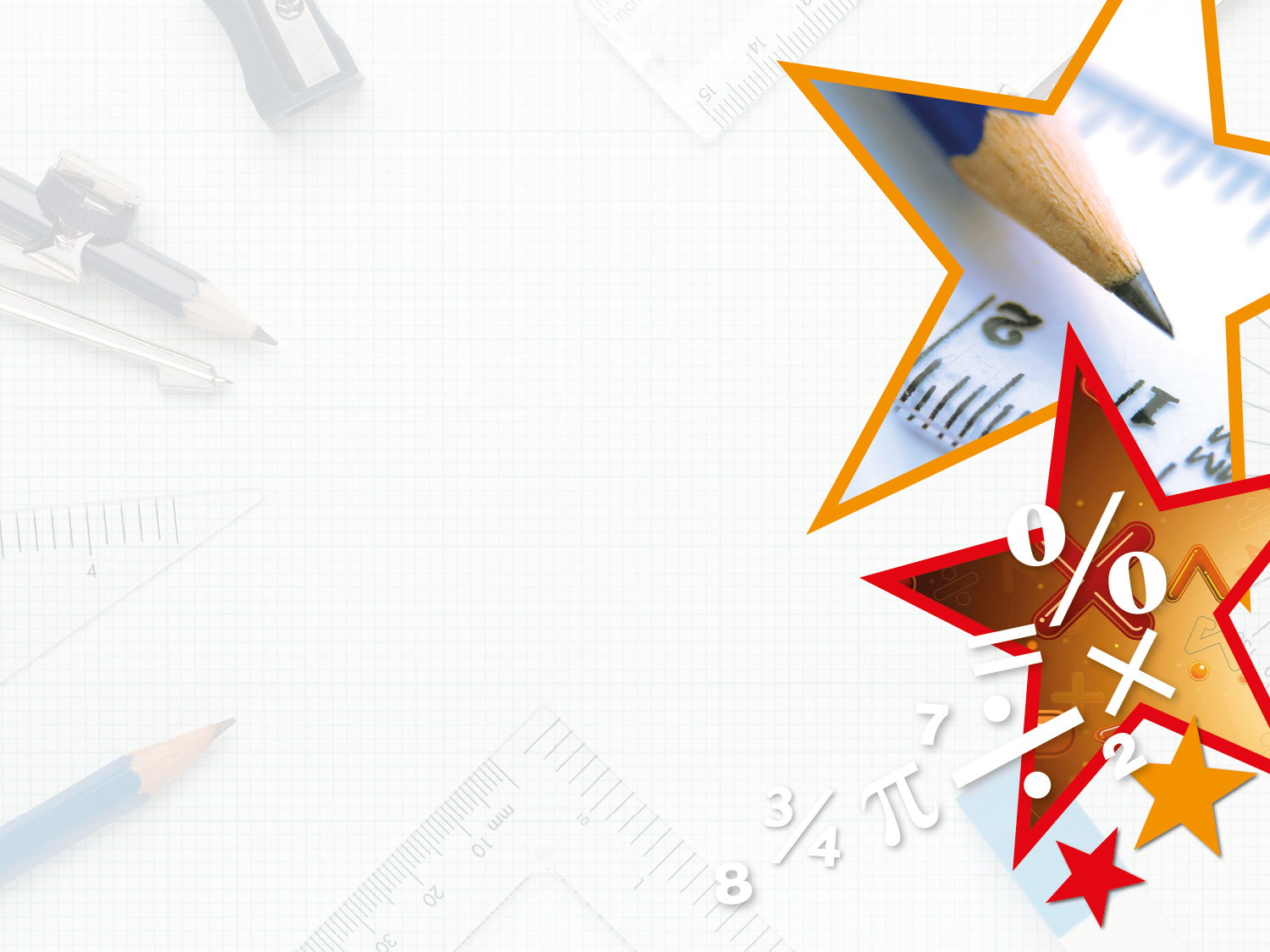 Year 1 – Autumn Block 4 – Place Value


Step 1: Count and Write Numbers to 20
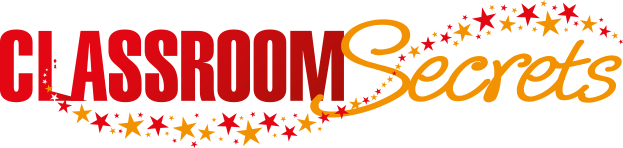 © Classroom Secrets Limited 2018
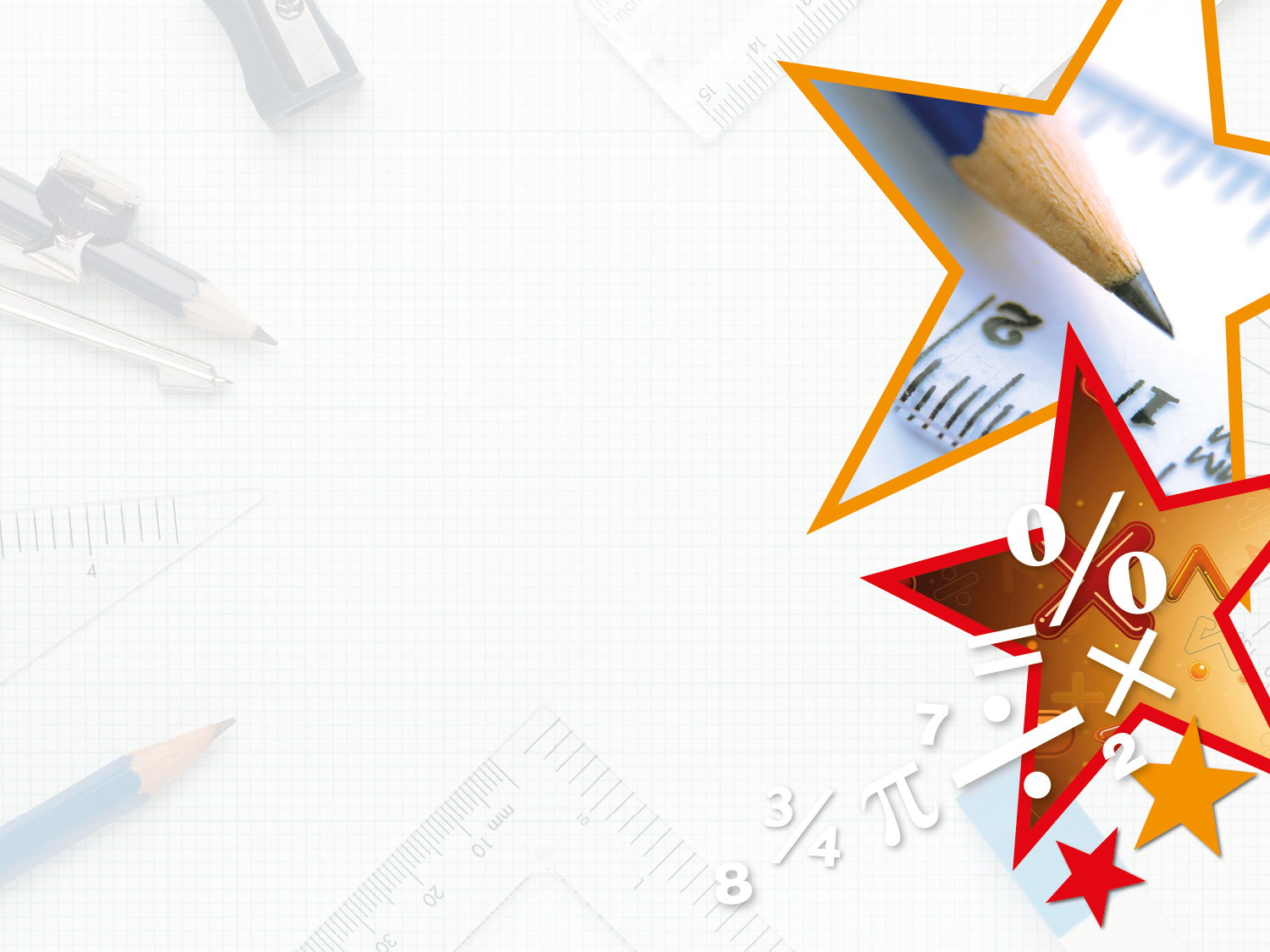 Introduction

Match the number to the objects or word.
7
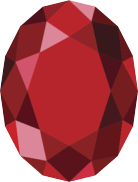 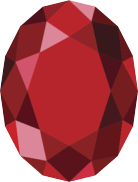 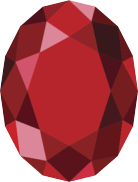 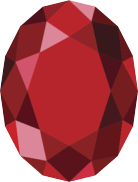 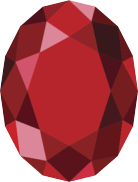 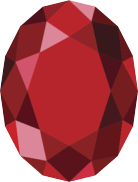 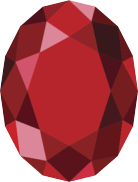 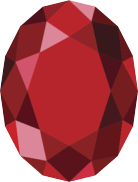 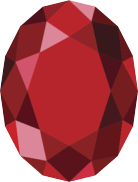 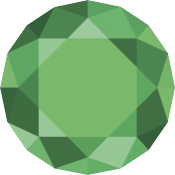 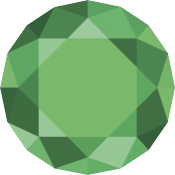 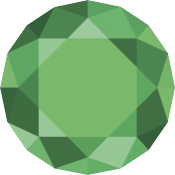 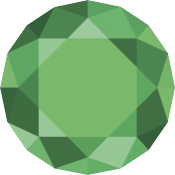 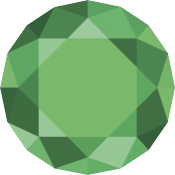 10
seven
5
six
9
ten
6
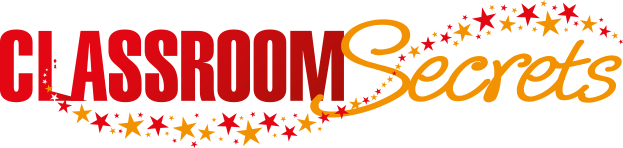 © Classroom Secrets Limited 2018
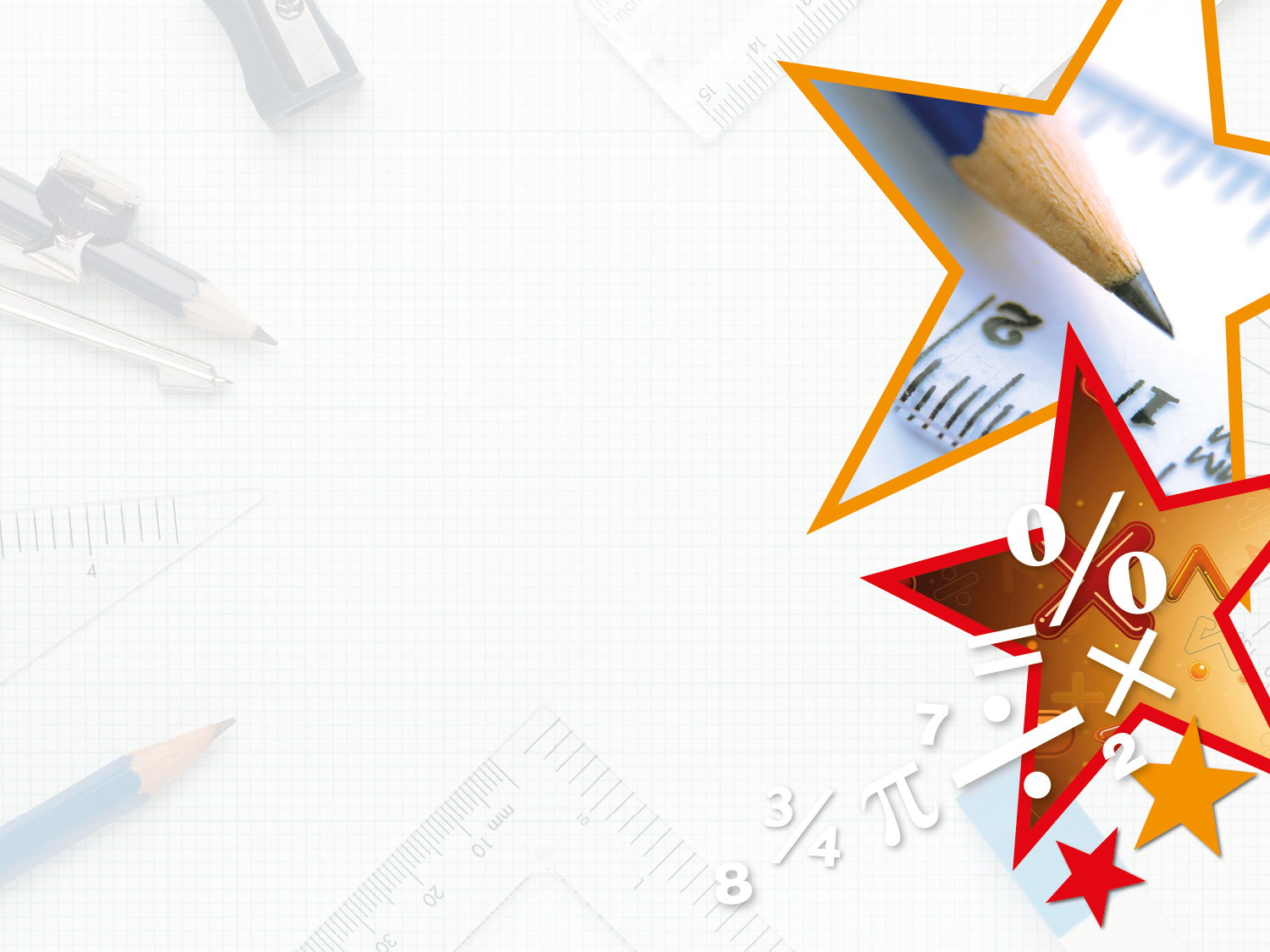 Introduction

Match the number to the objects or word.
7
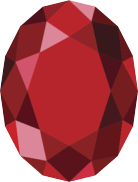 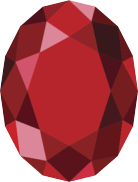 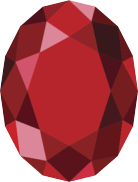 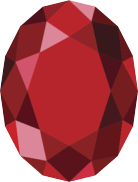 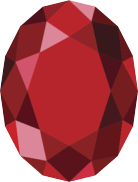 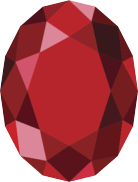 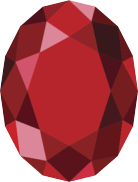 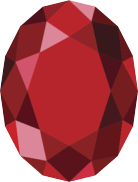 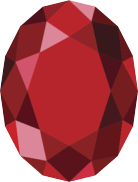 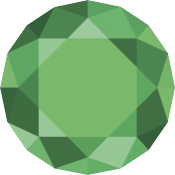 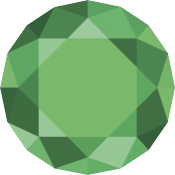 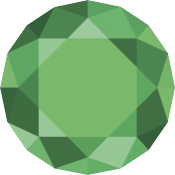 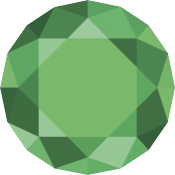 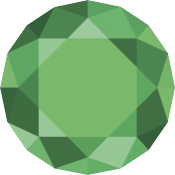 10
seven
5
six
9
ten
6
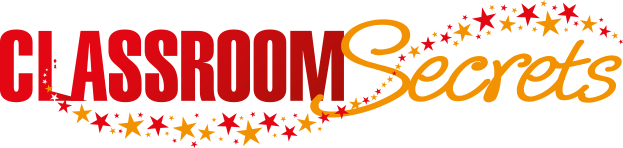 © Classroom Secrets Limited 2018
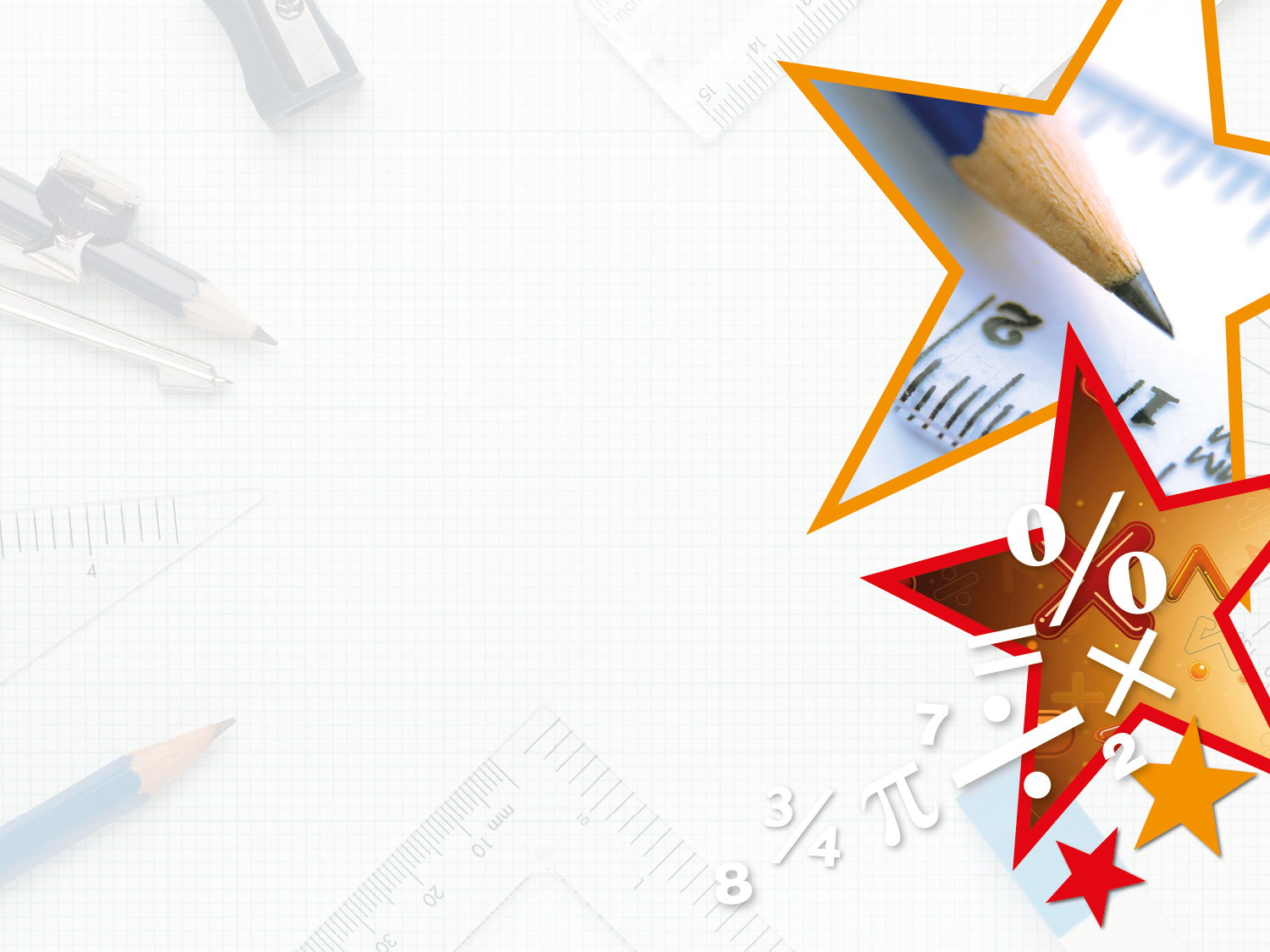 Varied Fluency 1

Count the crabs and write the number in words.
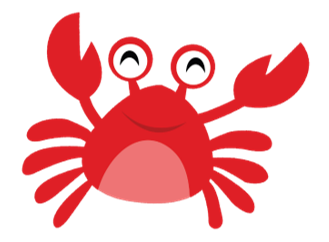 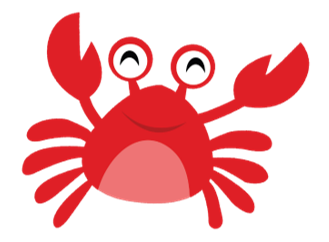 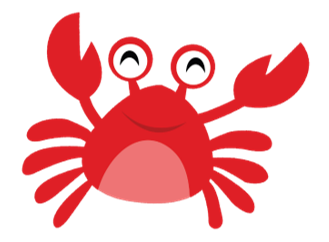 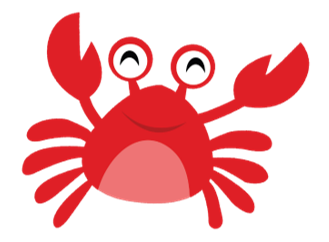 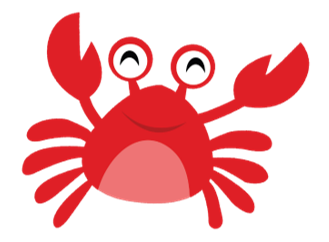 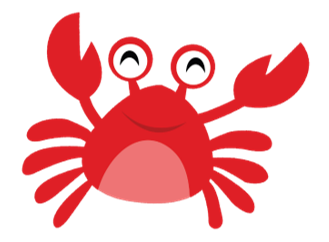 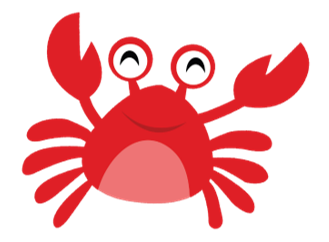 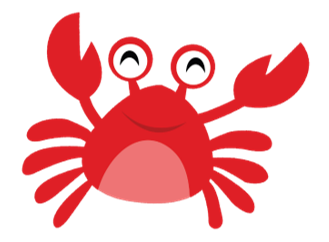 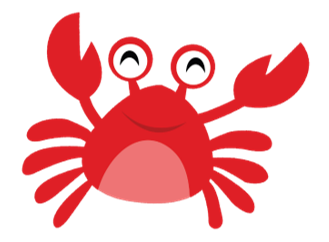 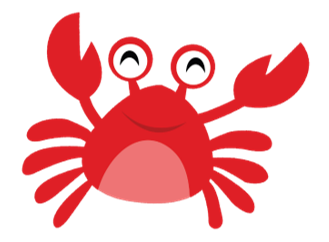 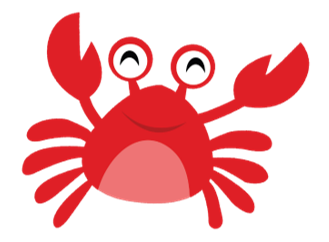 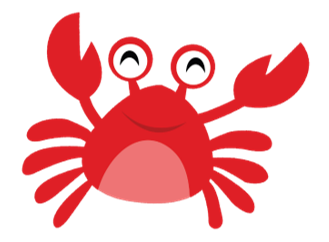 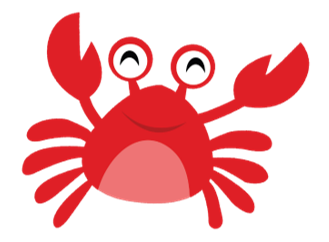 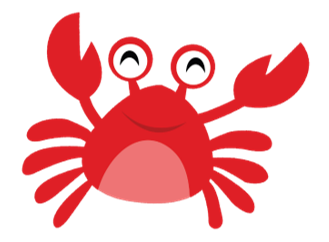 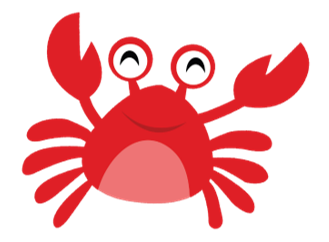 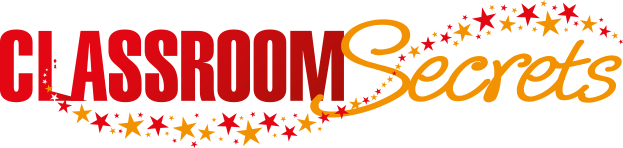 © Classroom Secrets Limited 2018
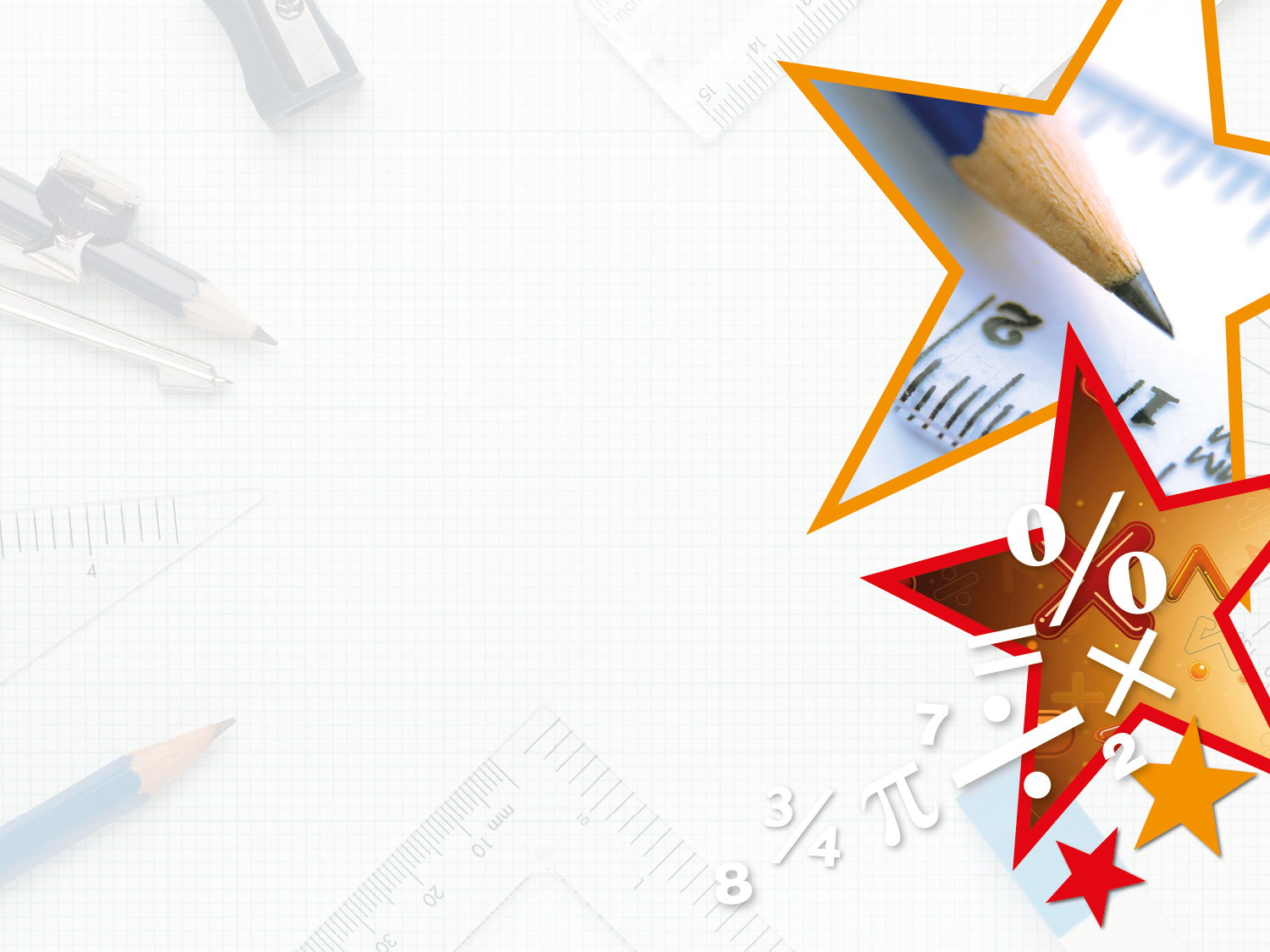 Varied Fluency 1

Count the crabs and write the number in words.













Fifteen
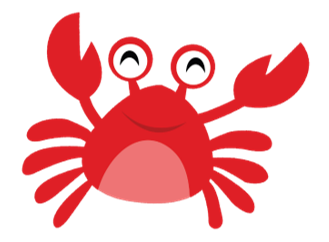 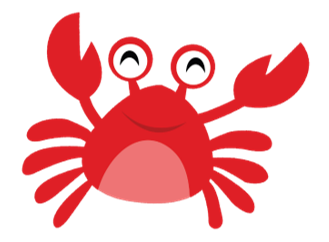 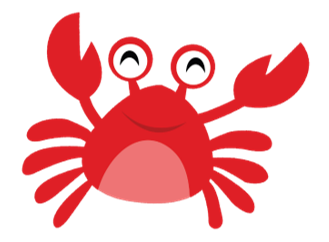 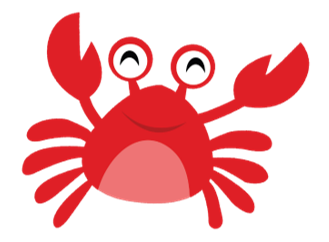 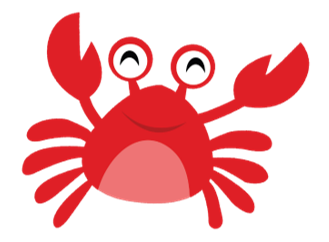 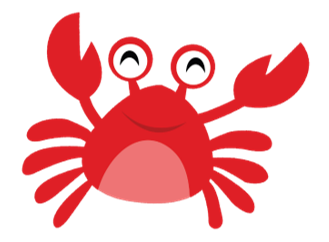 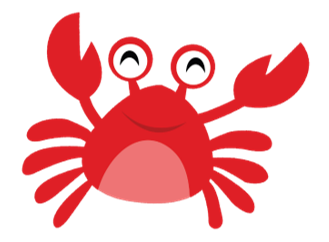 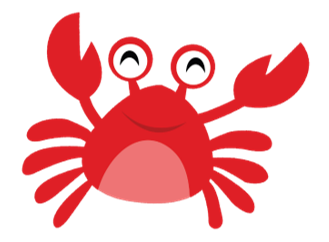 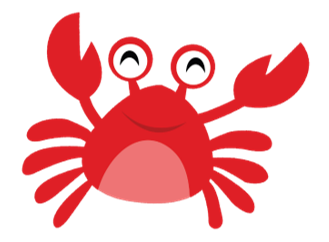 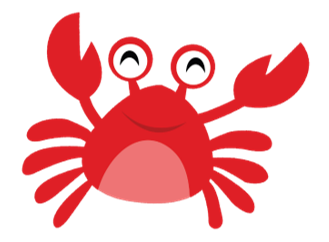 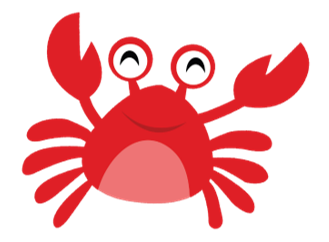 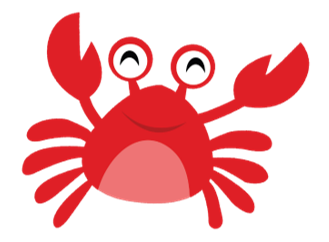 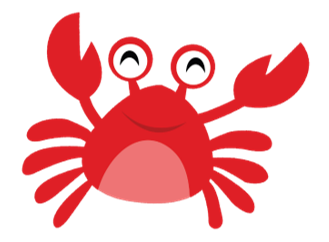 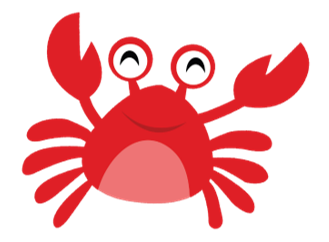 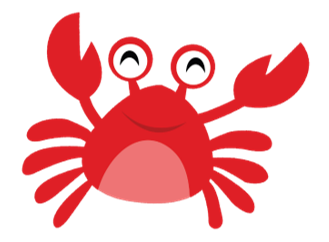 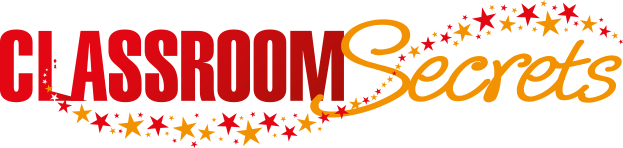 © Classroom Secrets Limited 2018
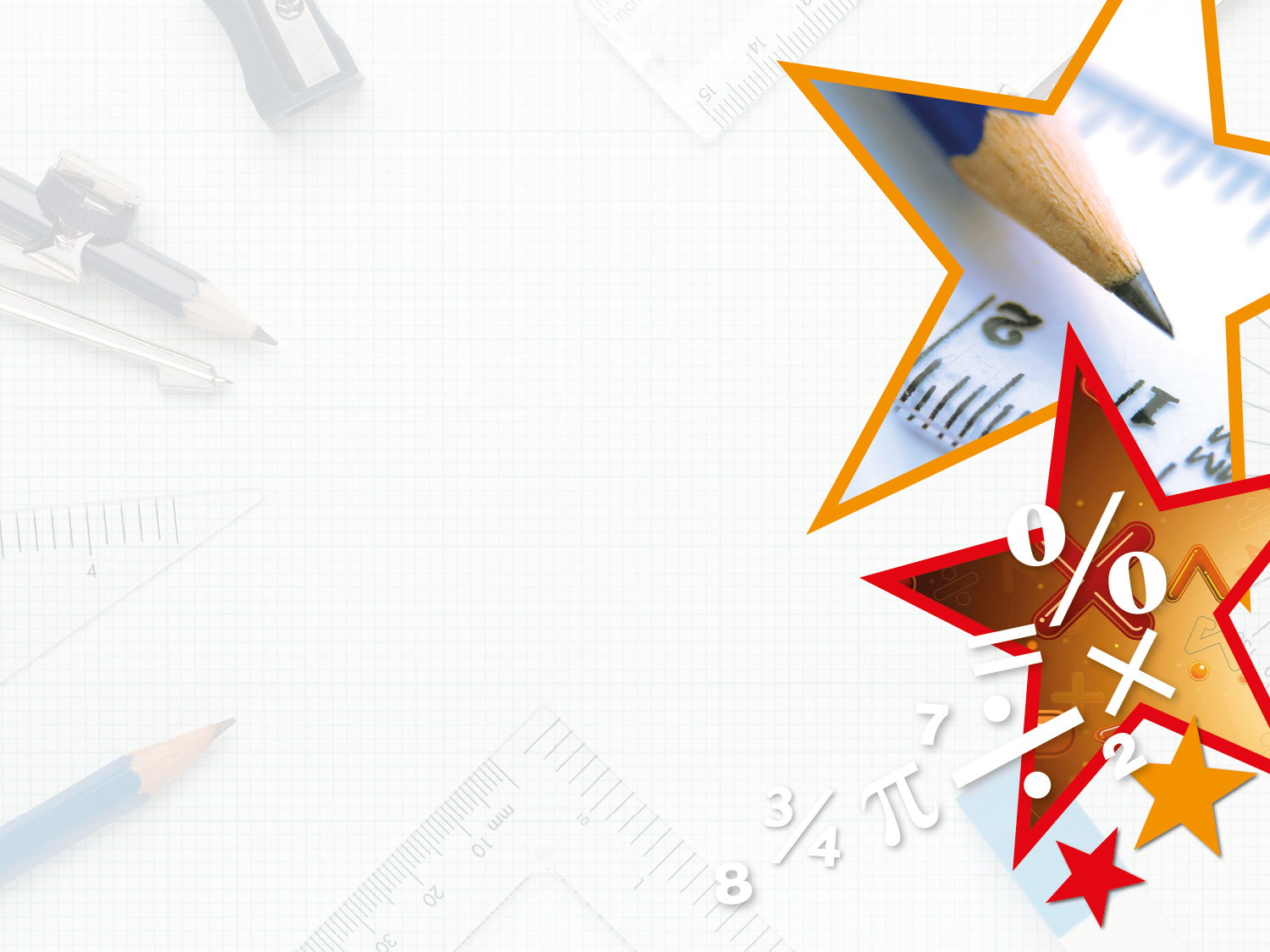 Varied Fluency 2

How many cubes are there? 
Write your answer as a number and a word.
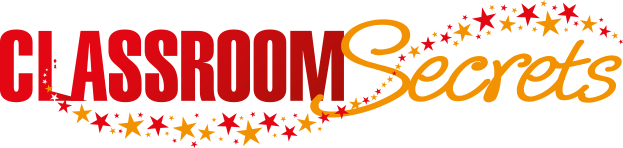 © Classroom Secrets Limited 2018
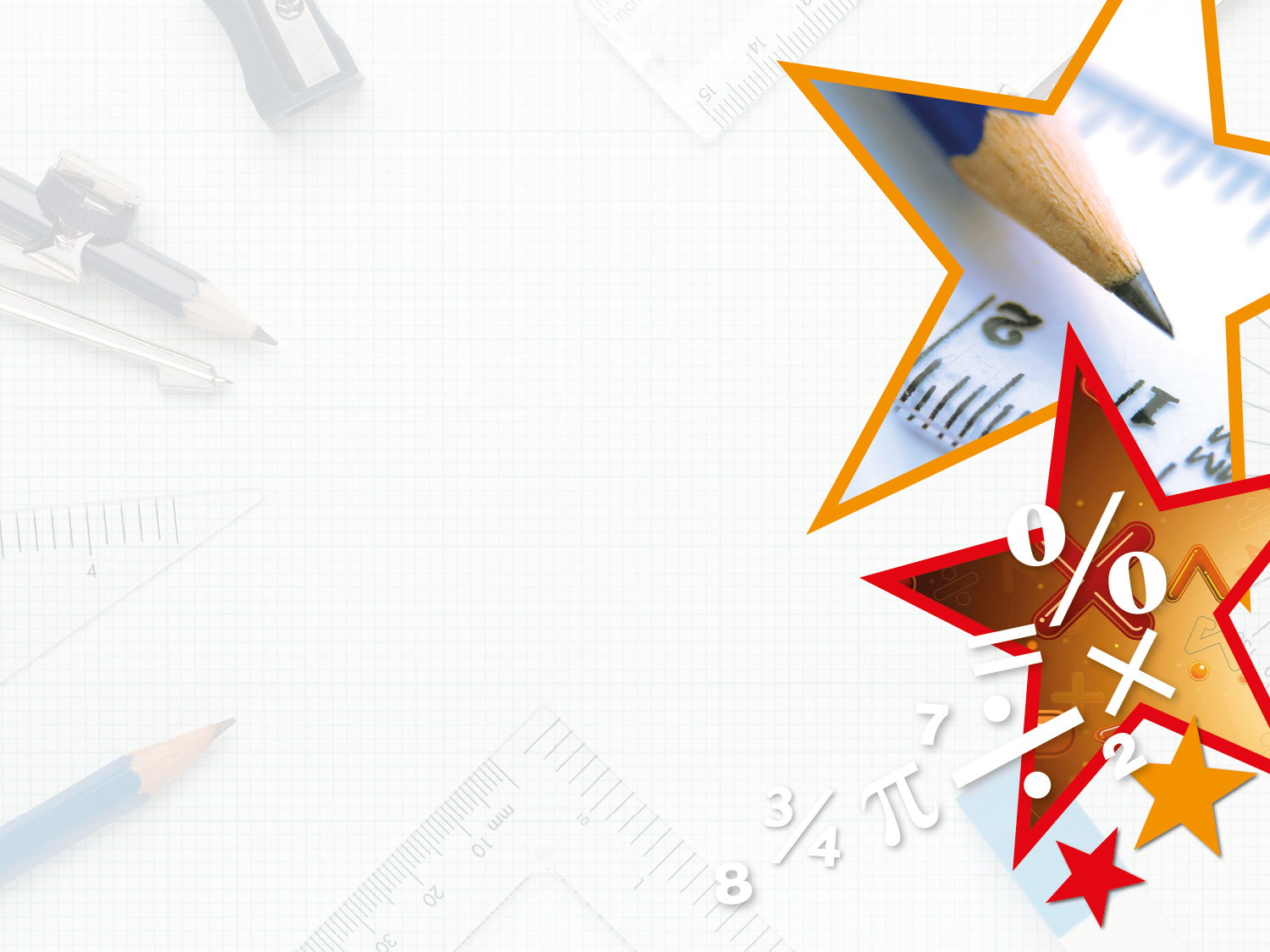 Varied Fluency 2

How many cubes are there? 
Write your answer as a number and a word.













12 - twelve
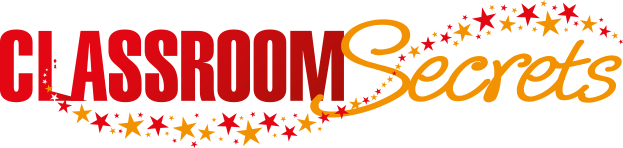 © Classroom Secrets Limited 2018
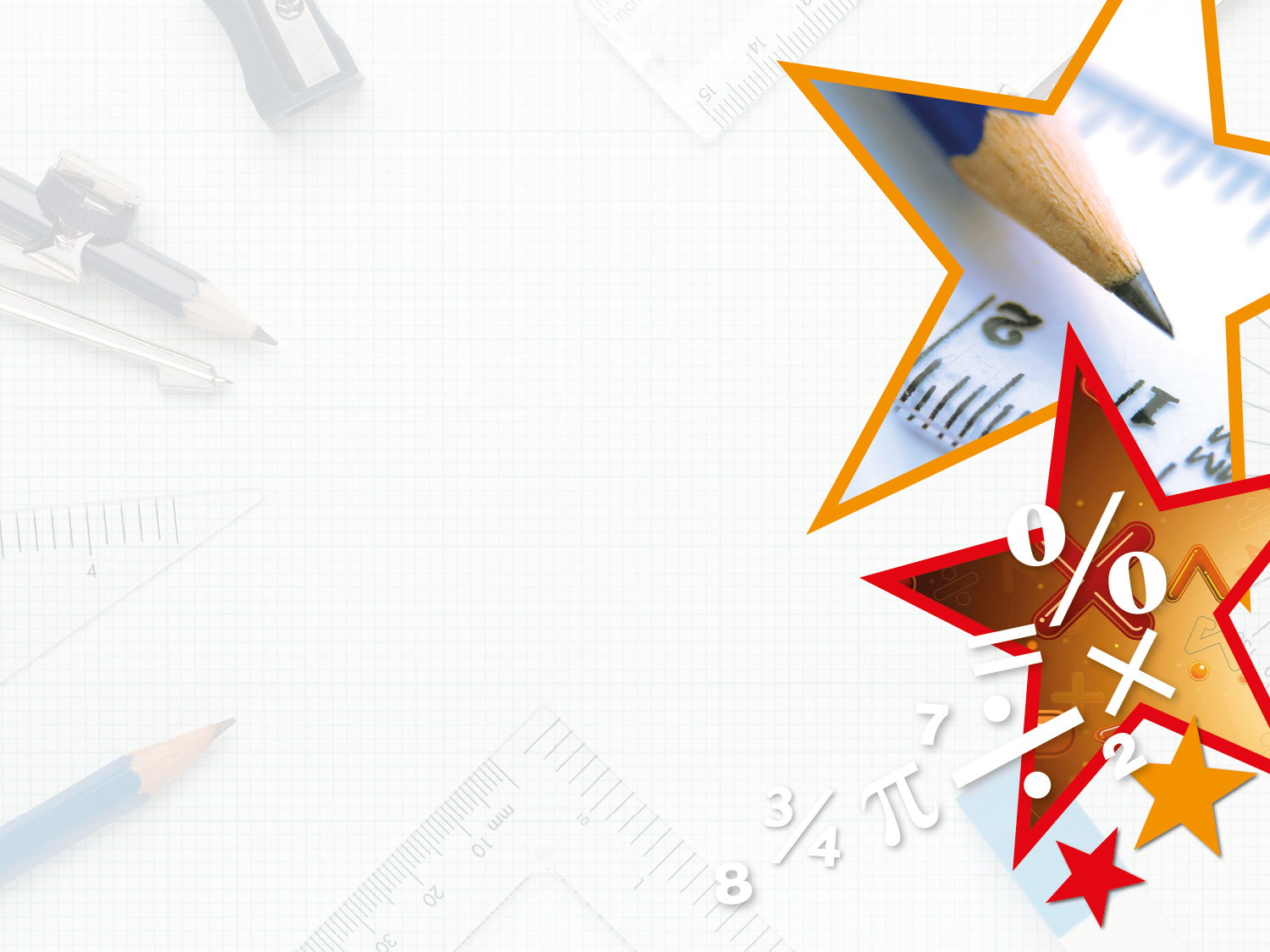 Varied Fluency 3

Complete the pattern.
Give your answer in words.





15, fourteen, __________ , 12, __________ , 10
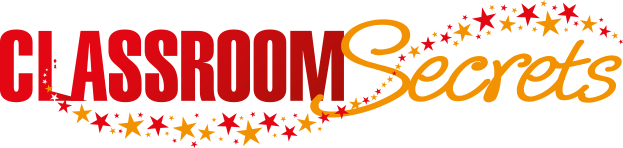 © Classroom Secrets Limited 2018
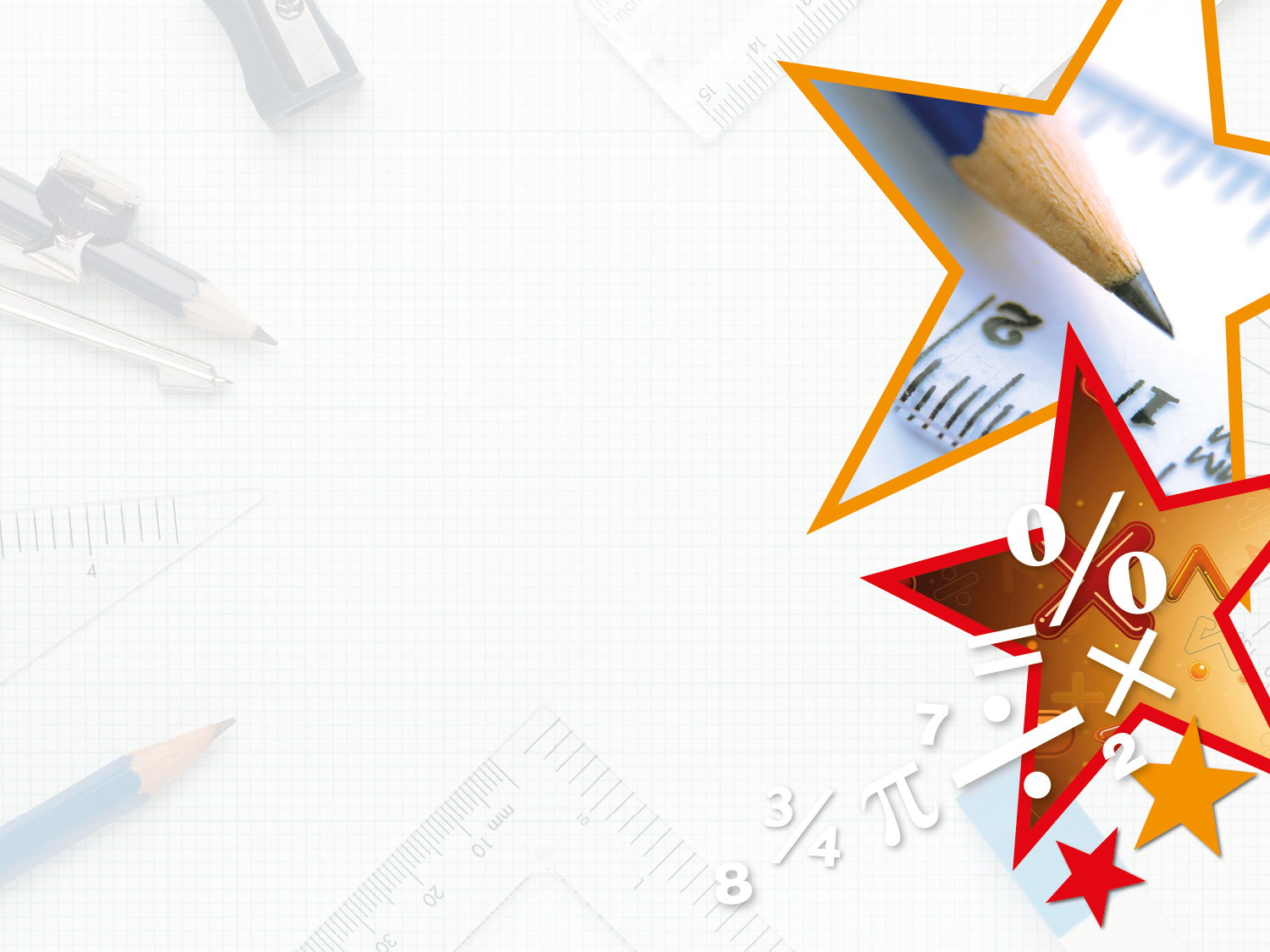 Varied Fluency 3

Complete the pattern.
Give your answer in words.





15, fourteen, __________ , 12, __________ , 10
thirteen
eleven
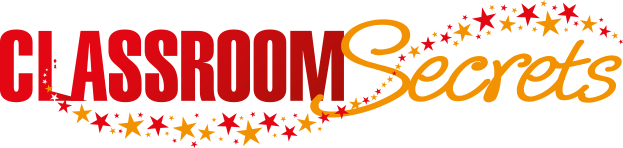 © Classroom Secrets Limited 2018
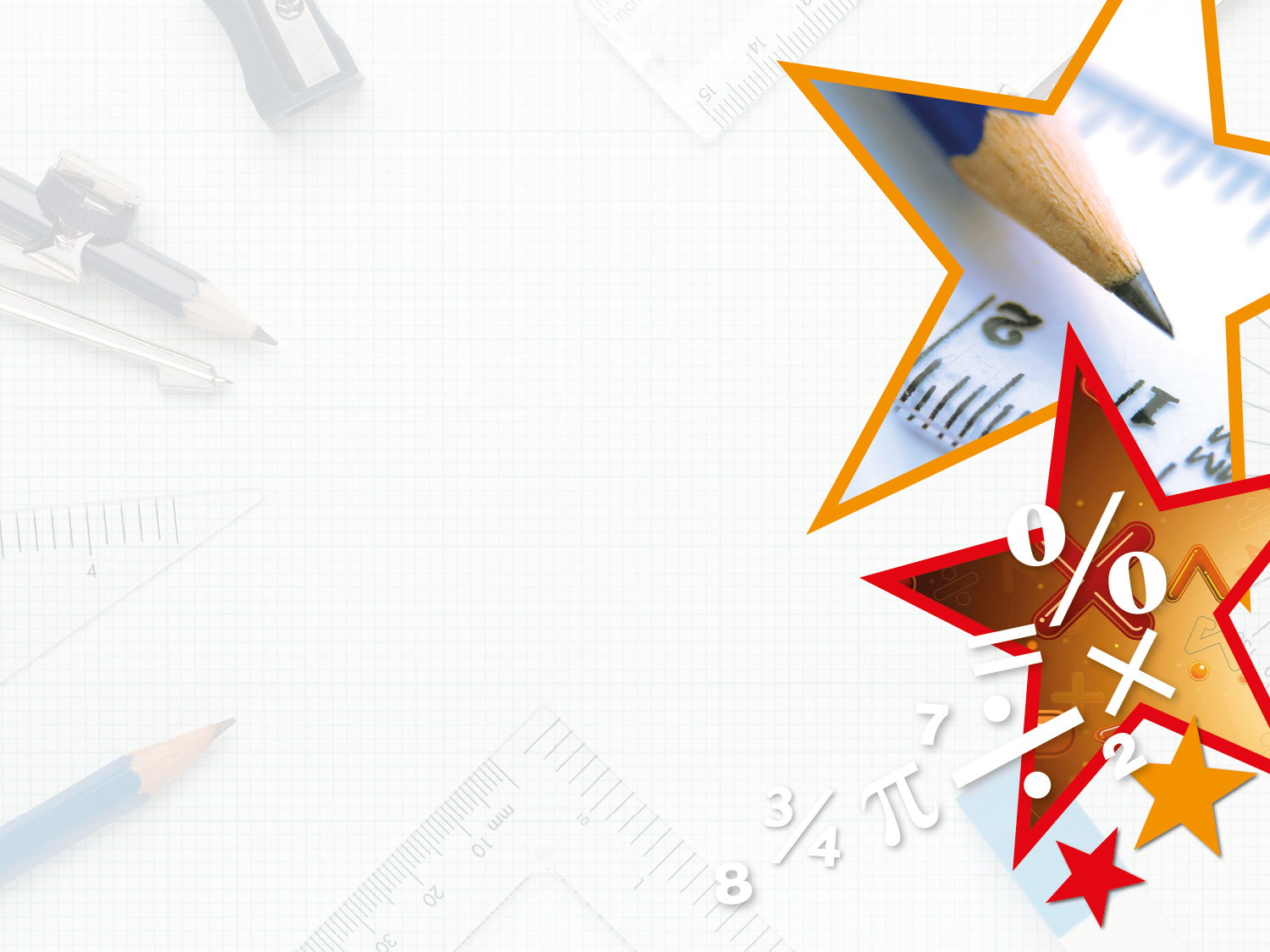 Varied Fluency 4

True or false? There are nineteen fish.
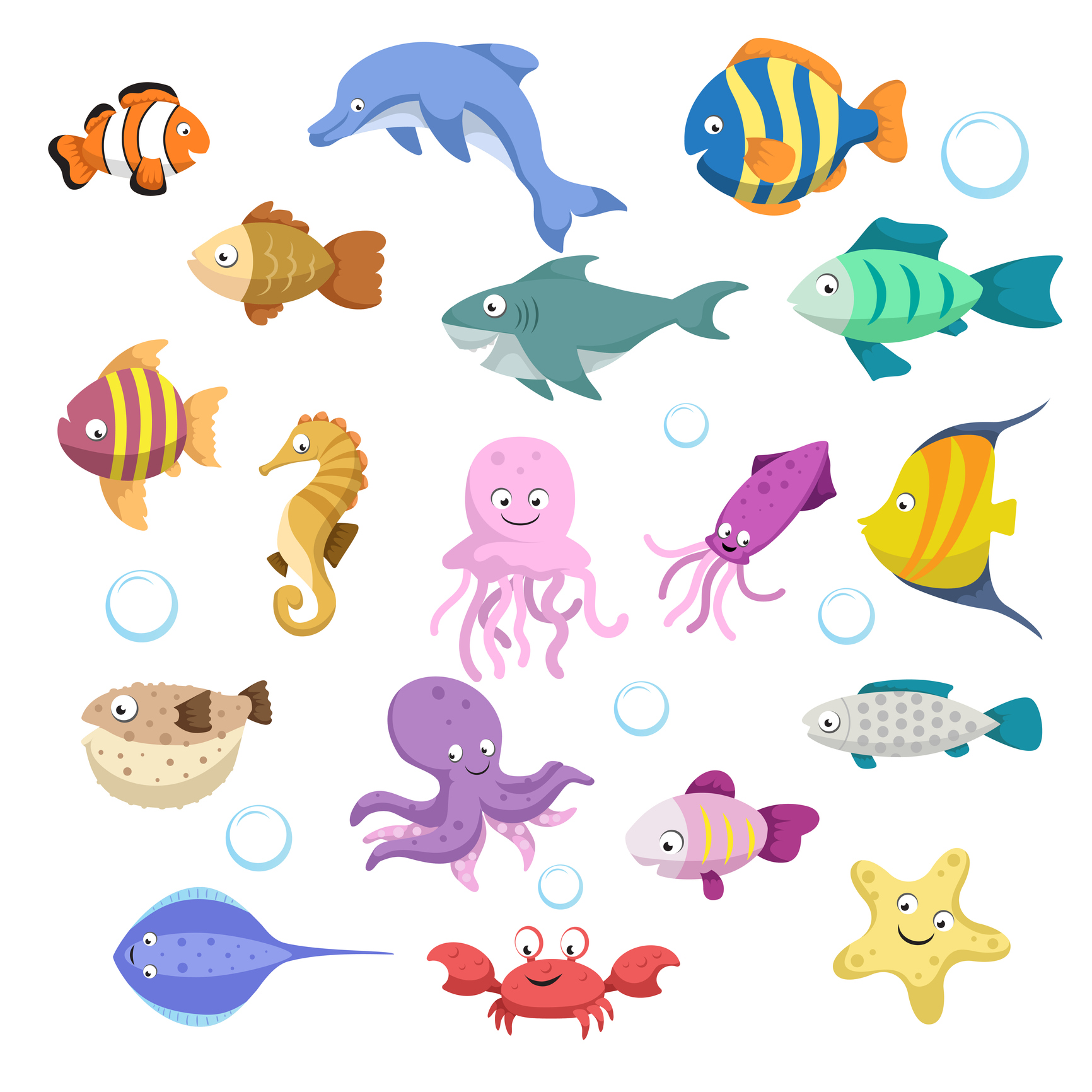 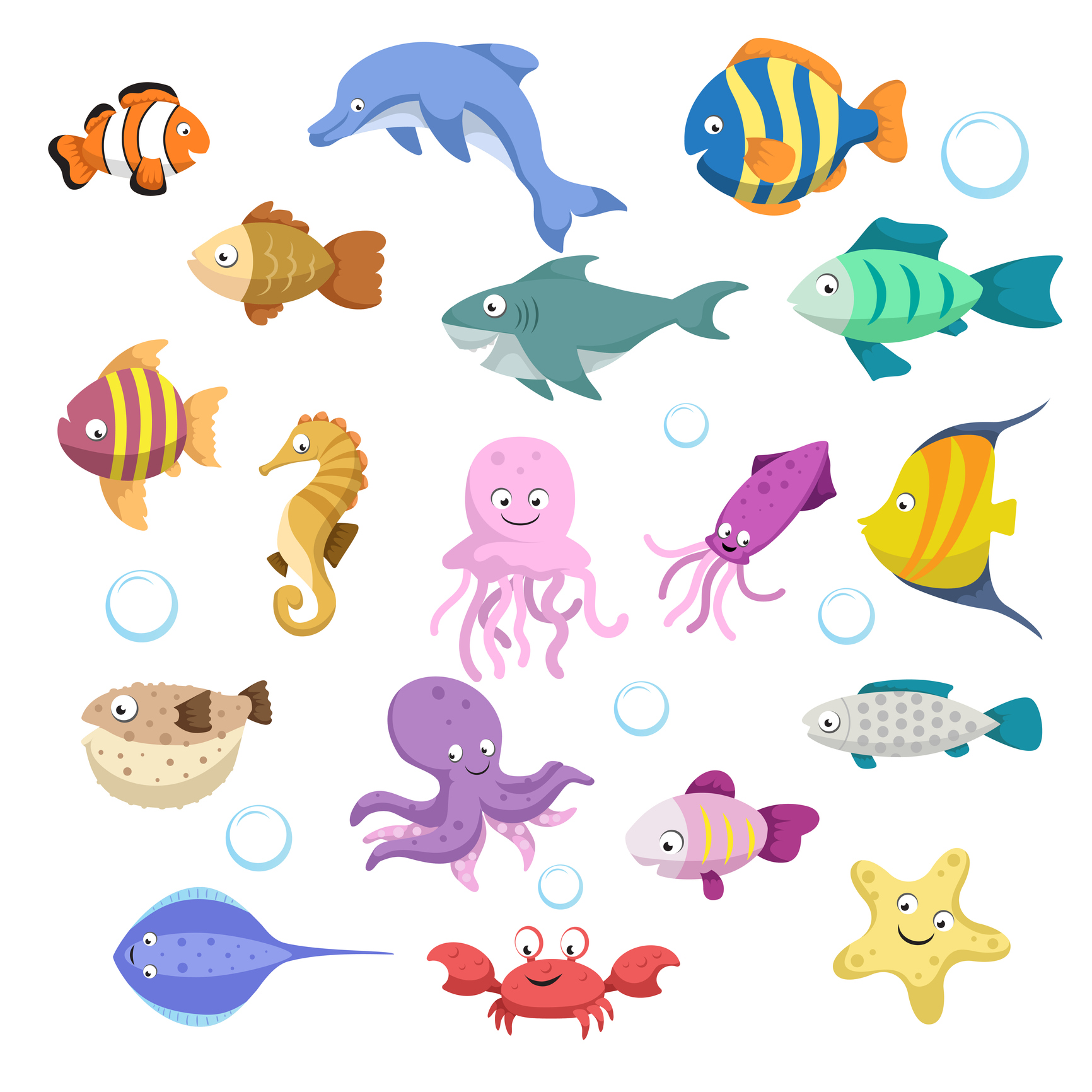 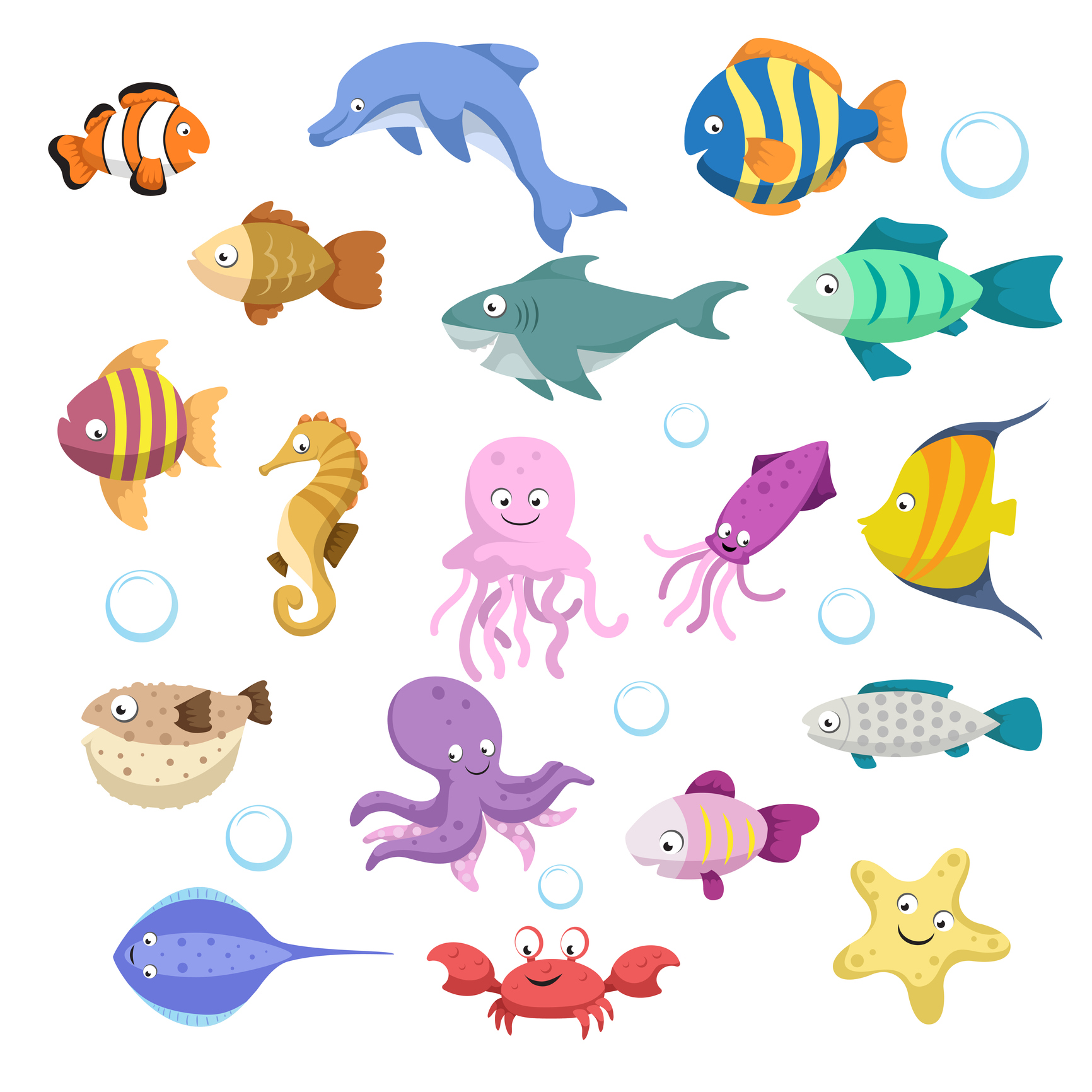 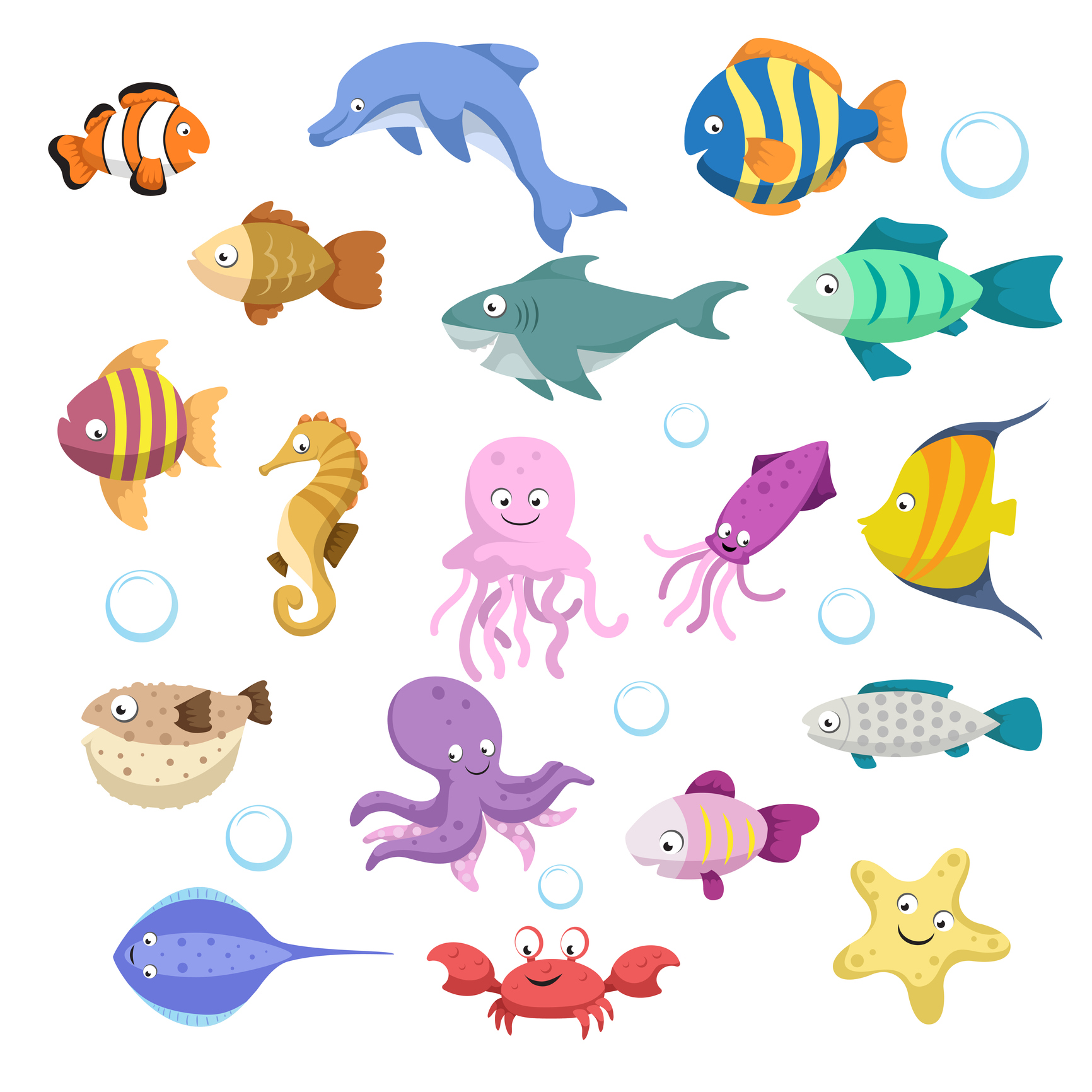 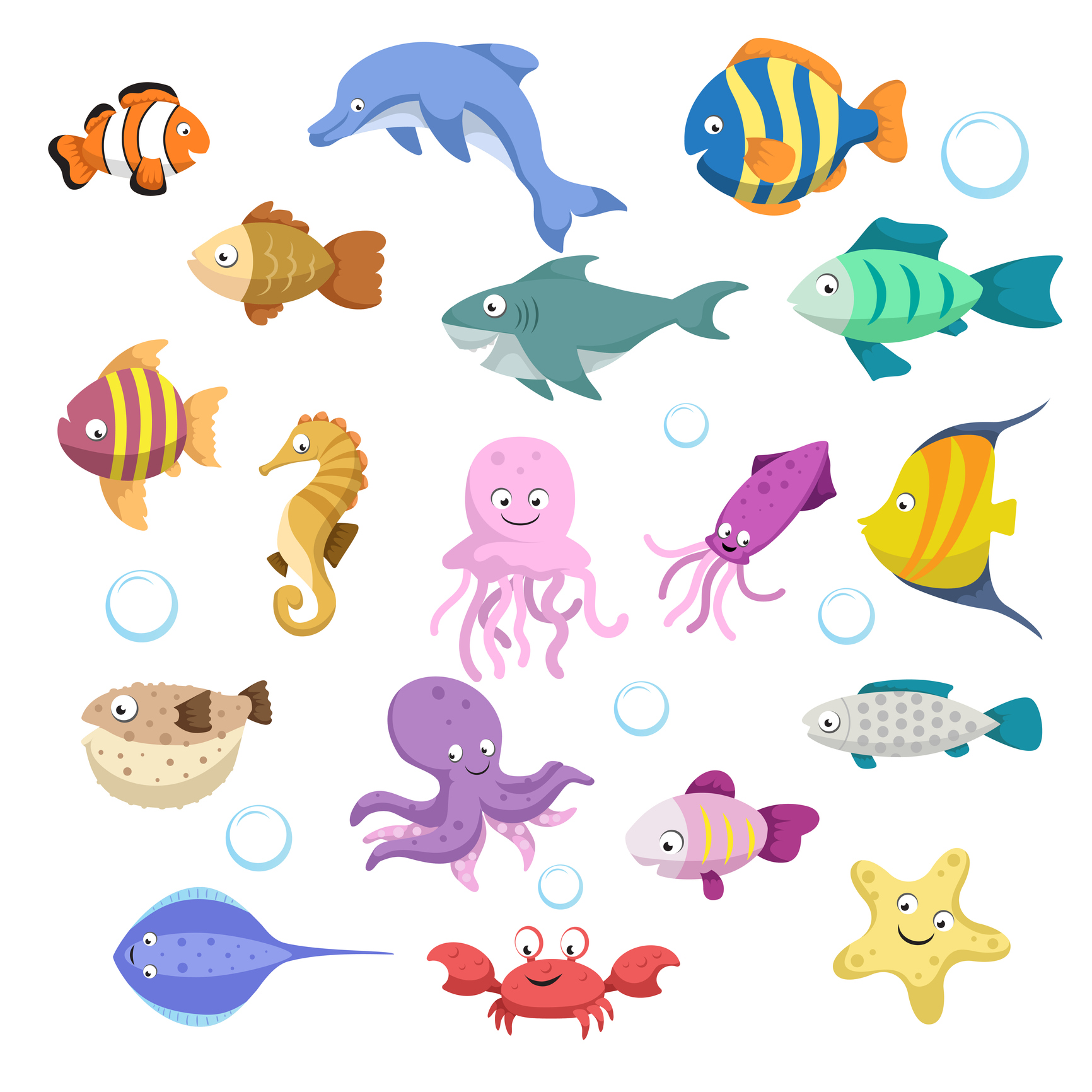 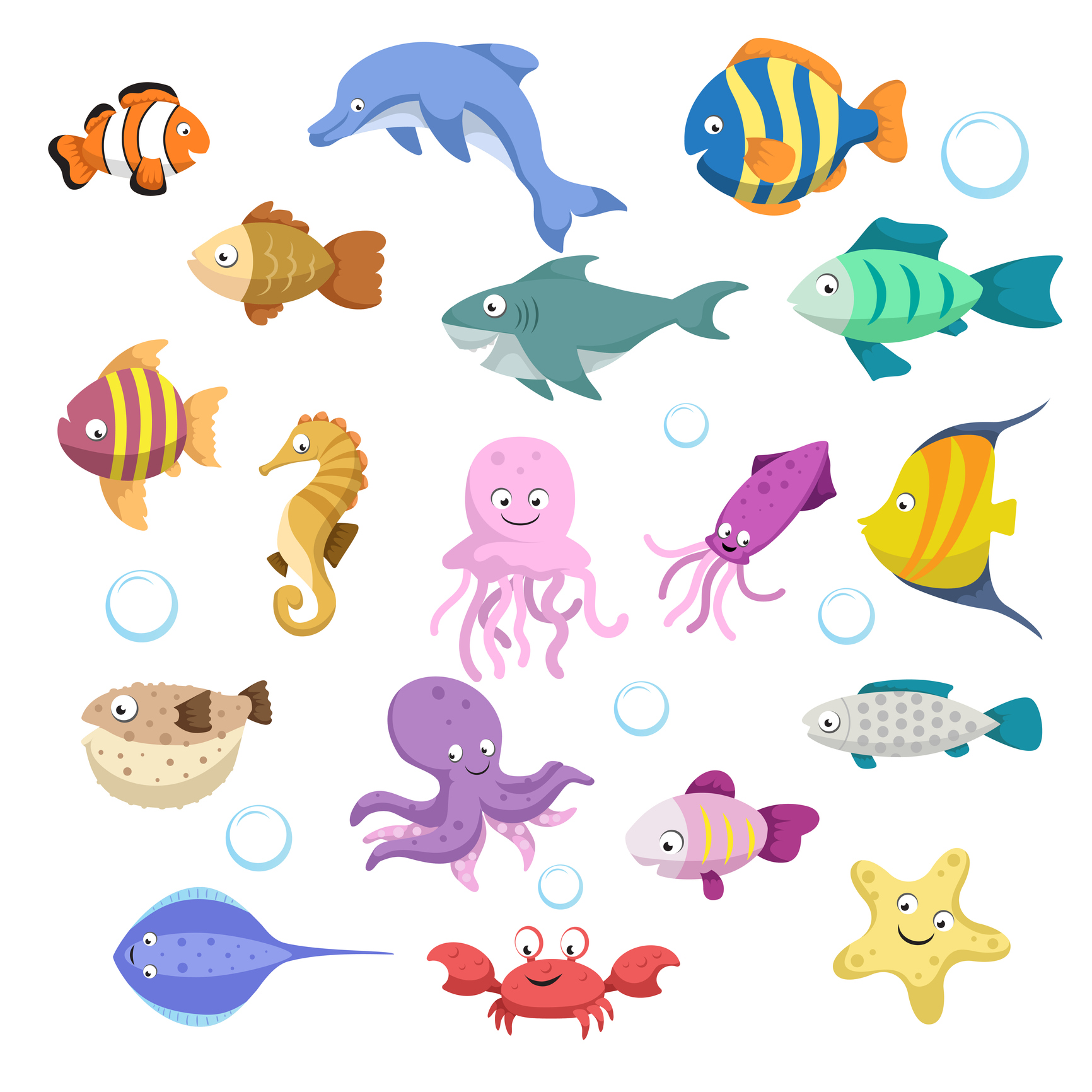 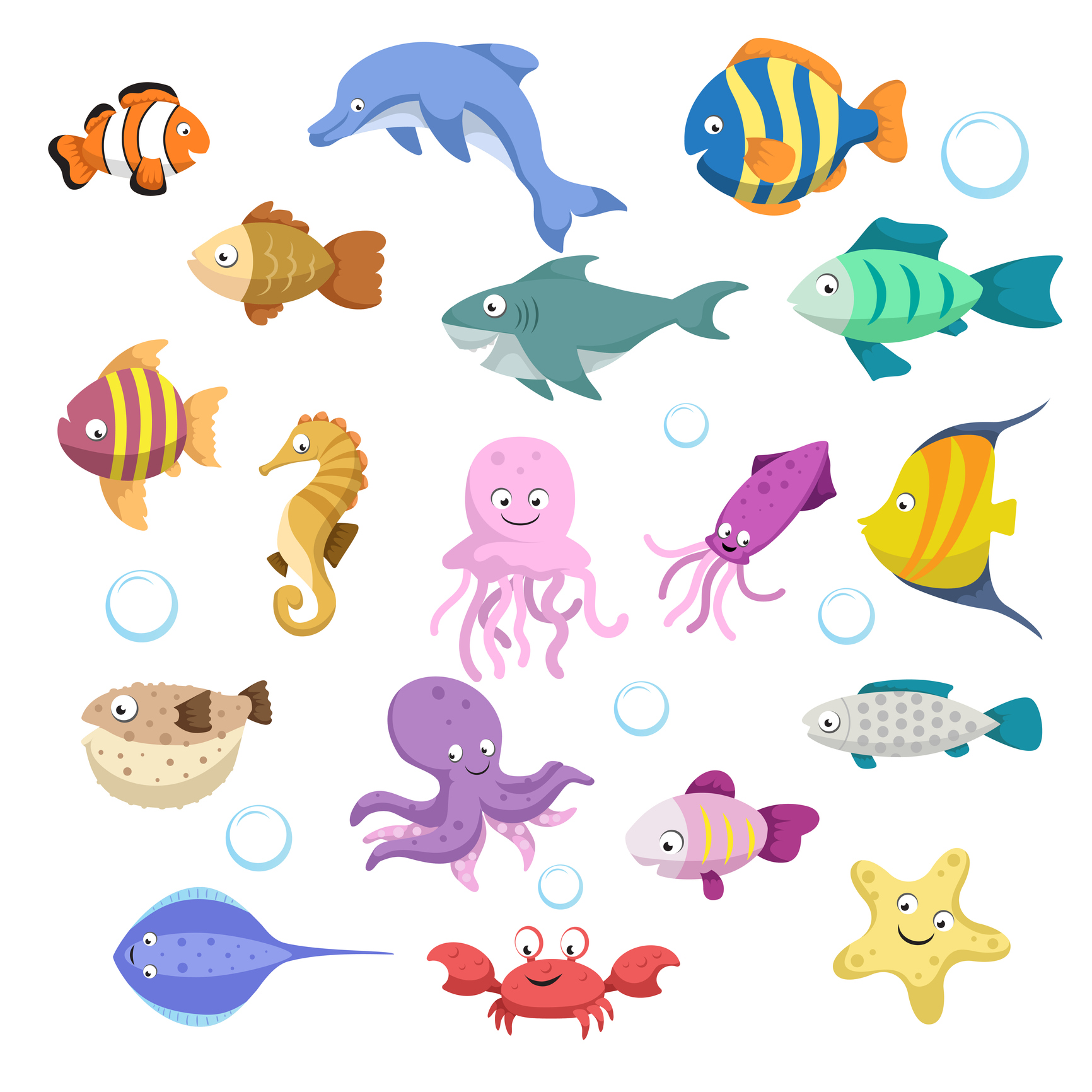 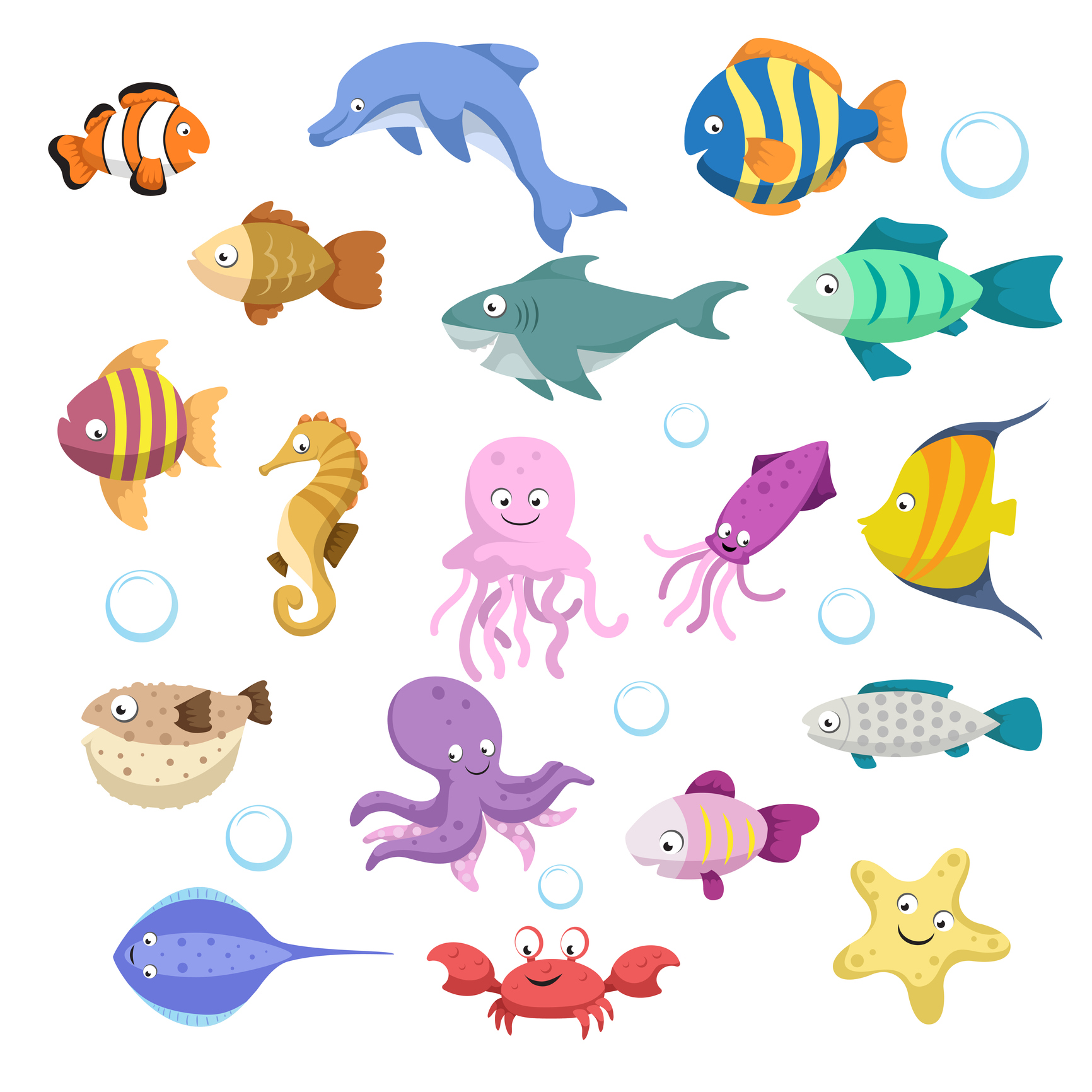 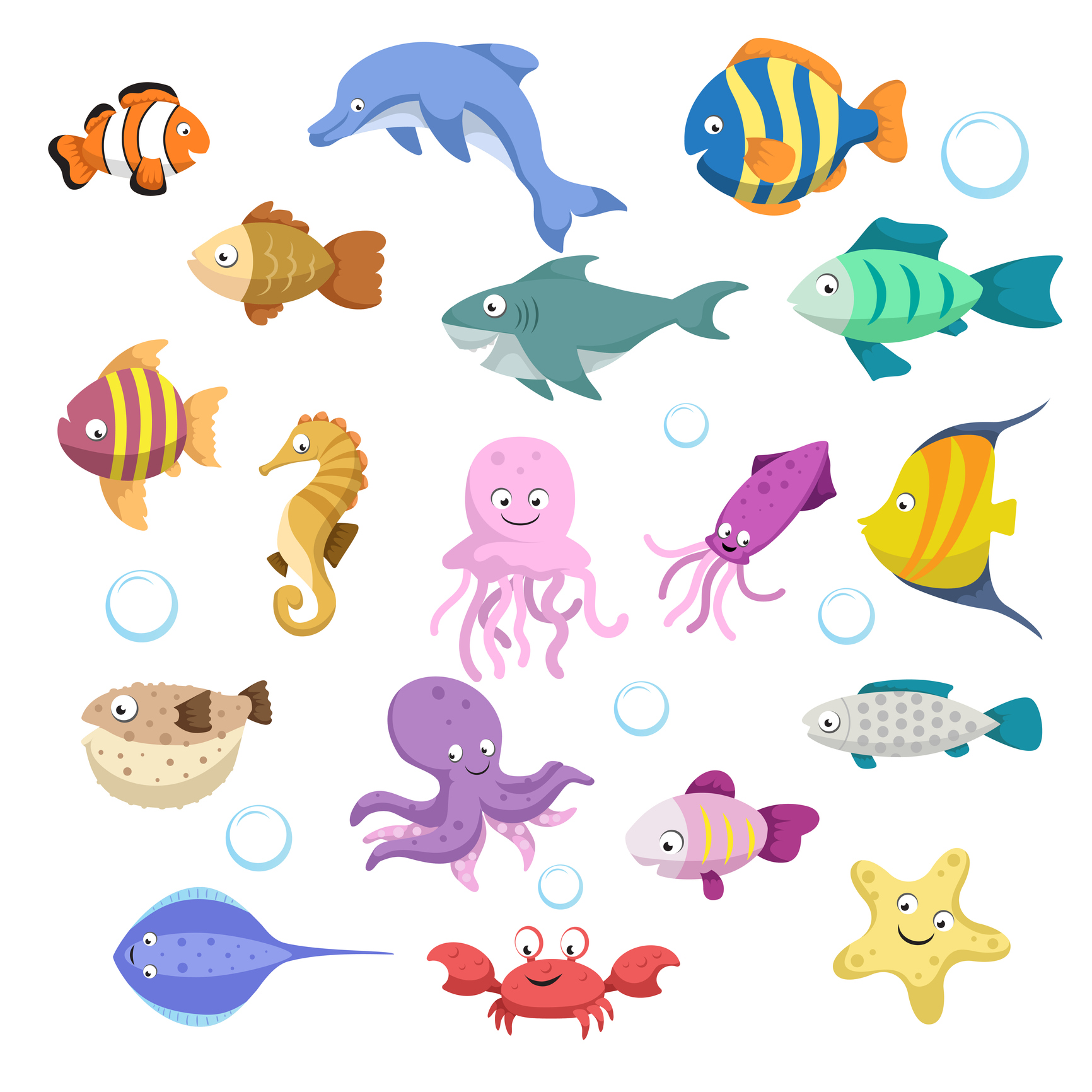 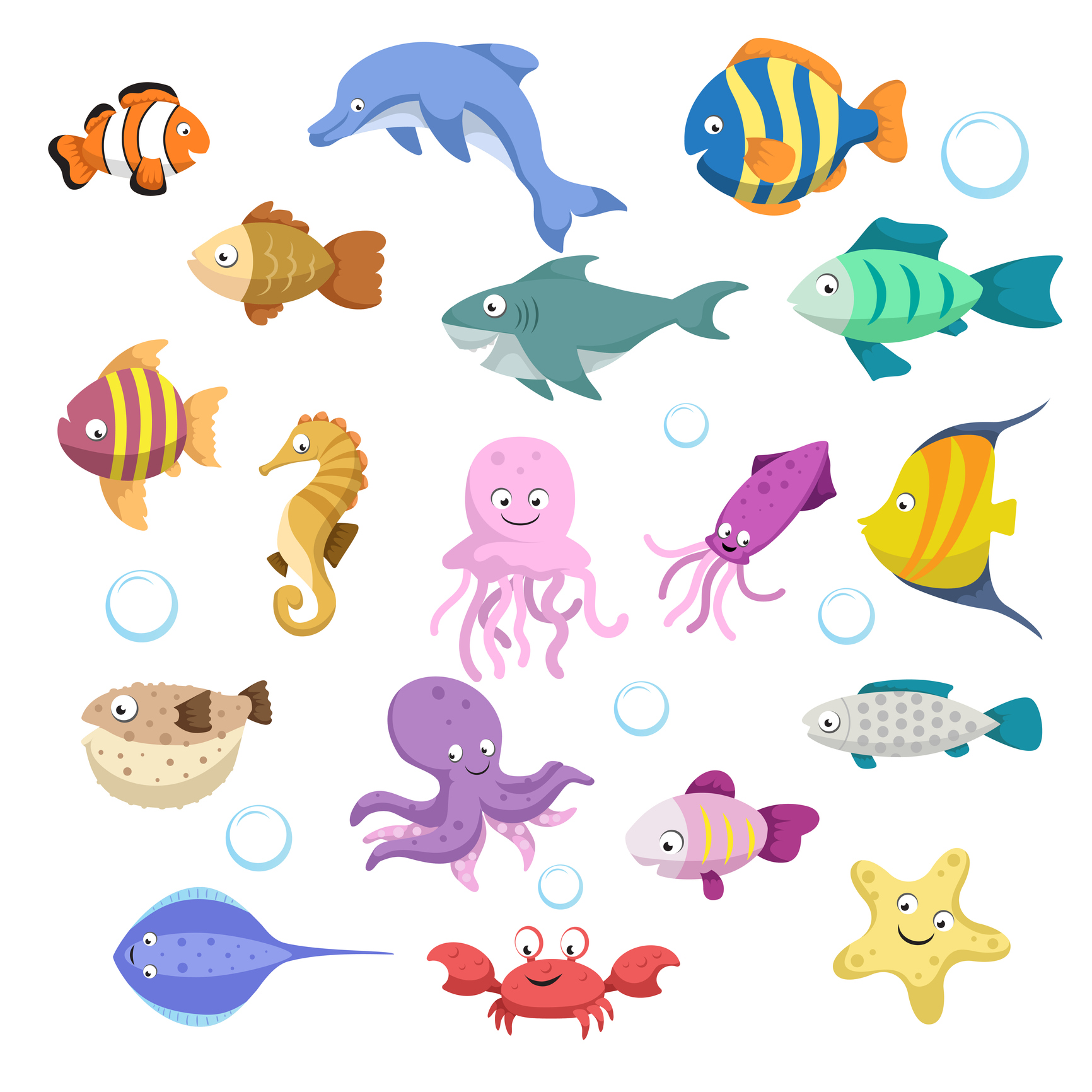 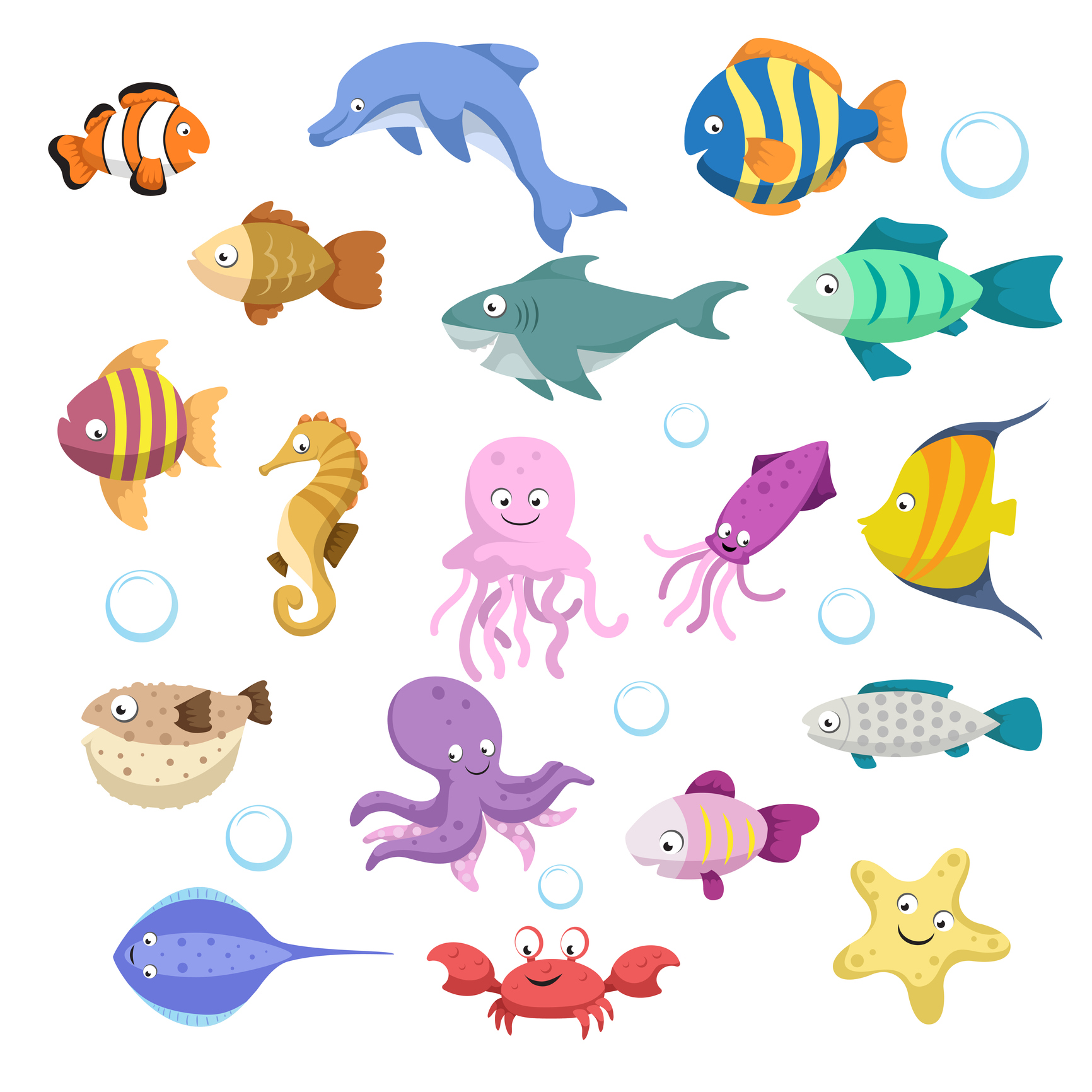 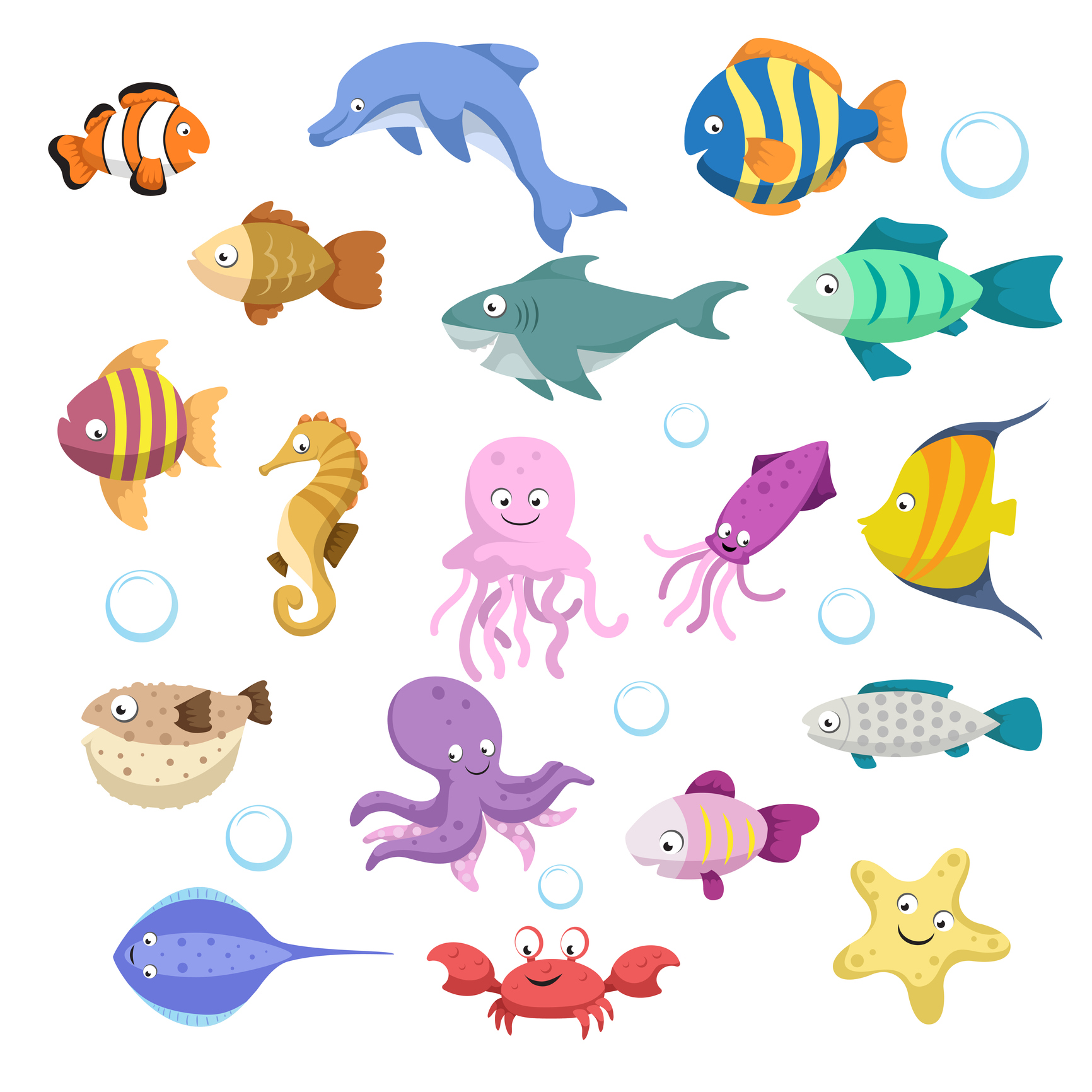 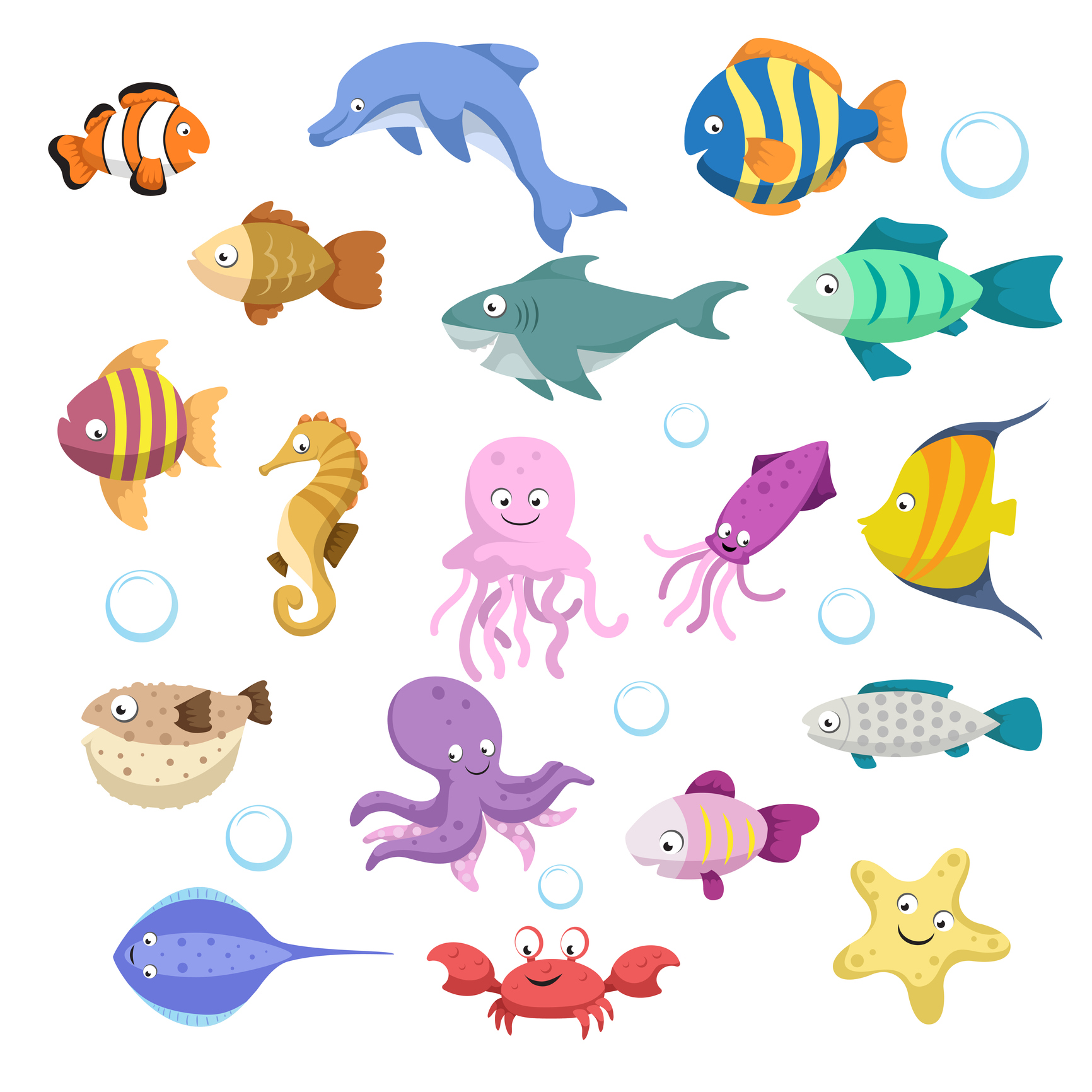 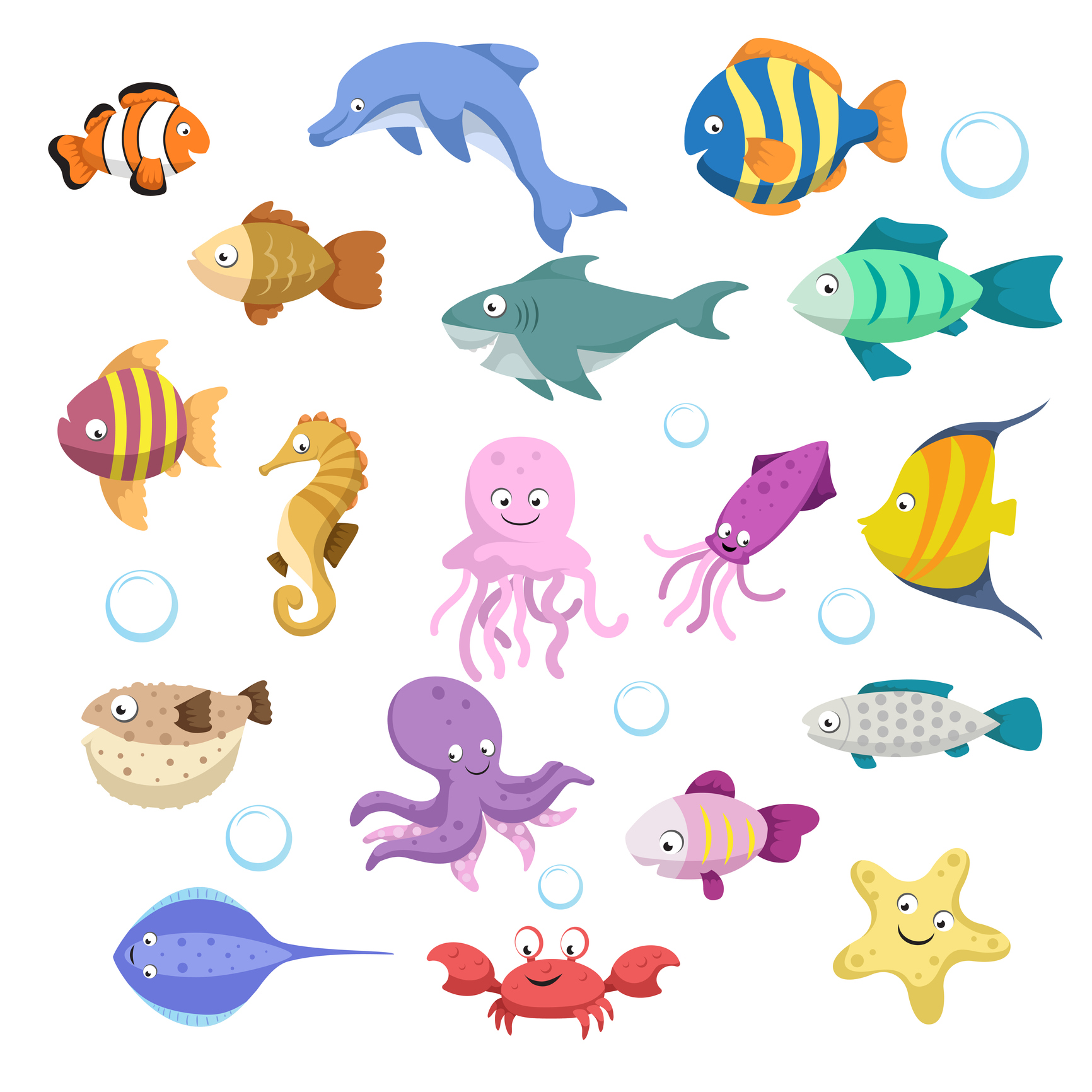 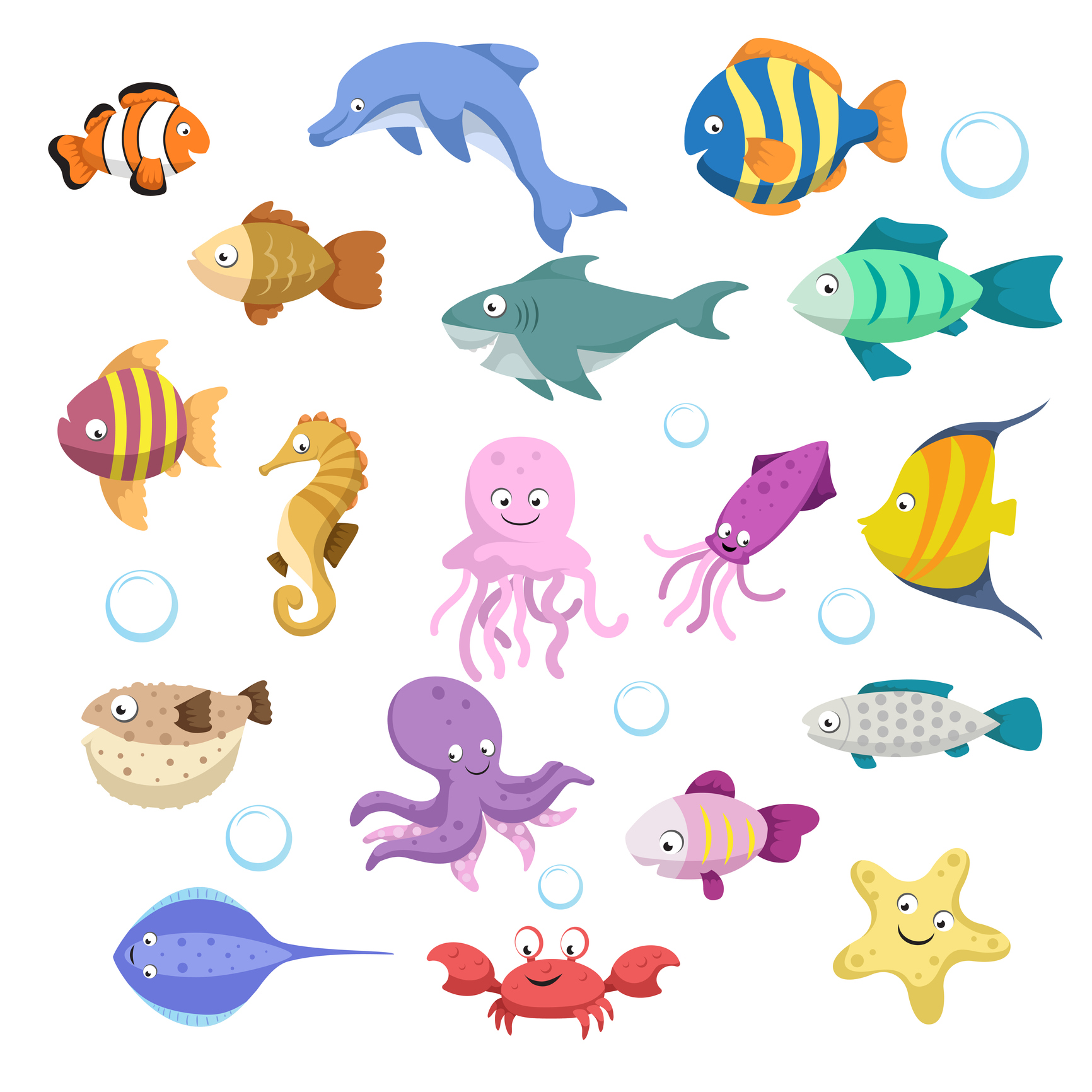 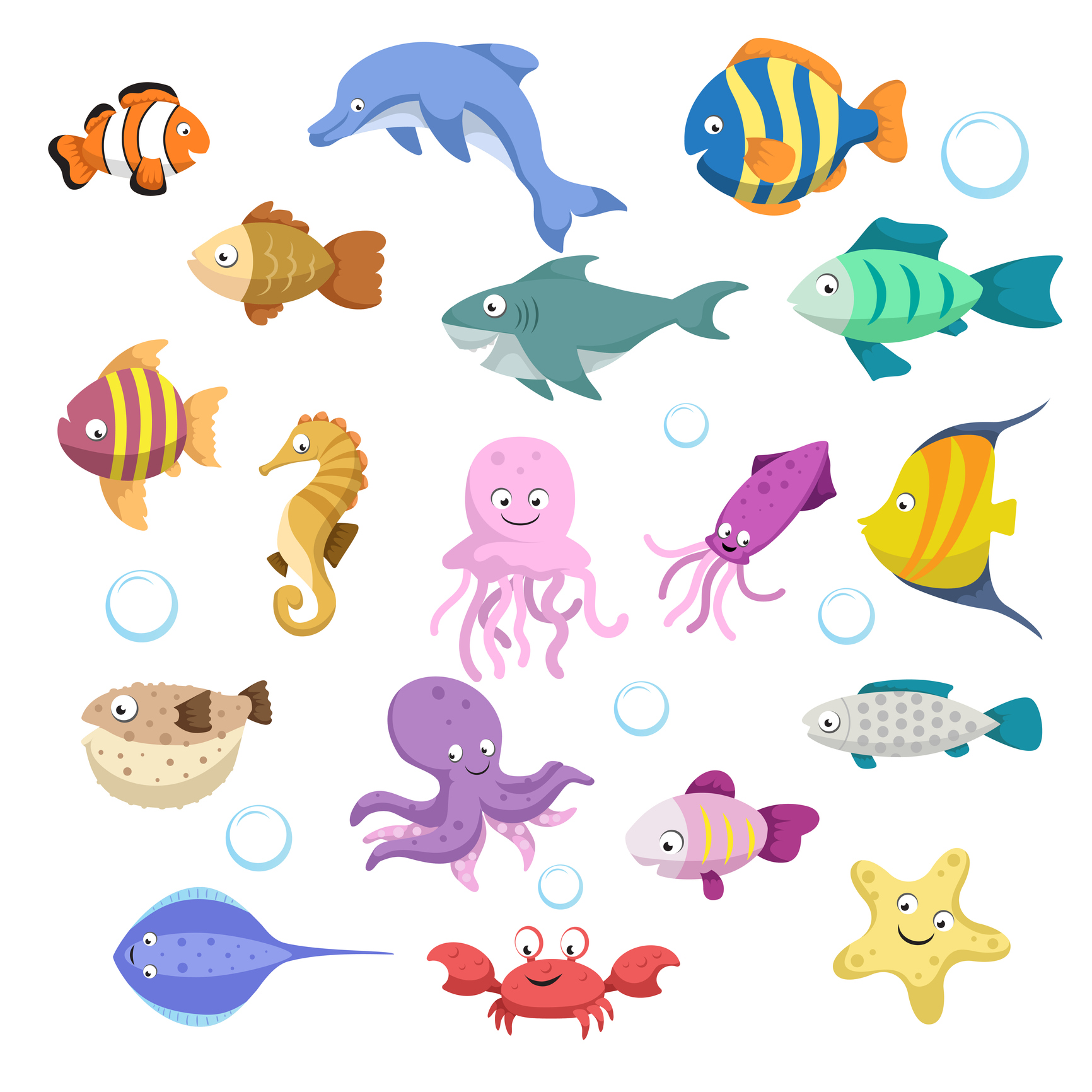 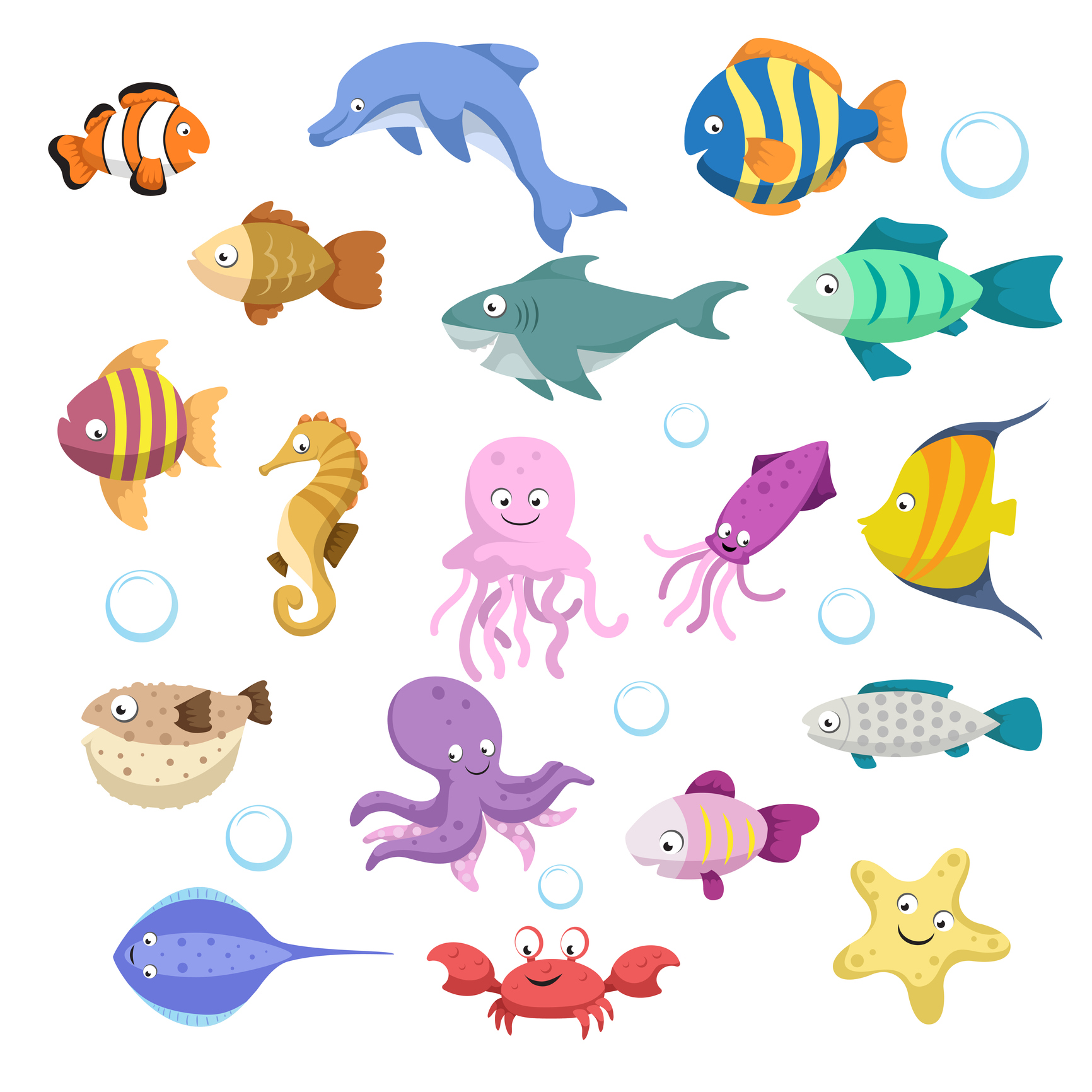 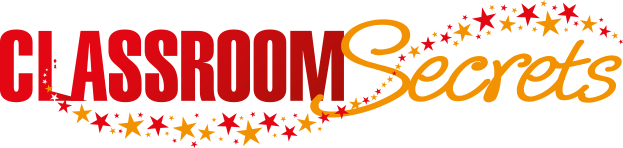 © Classroom Secrets Limited 2018
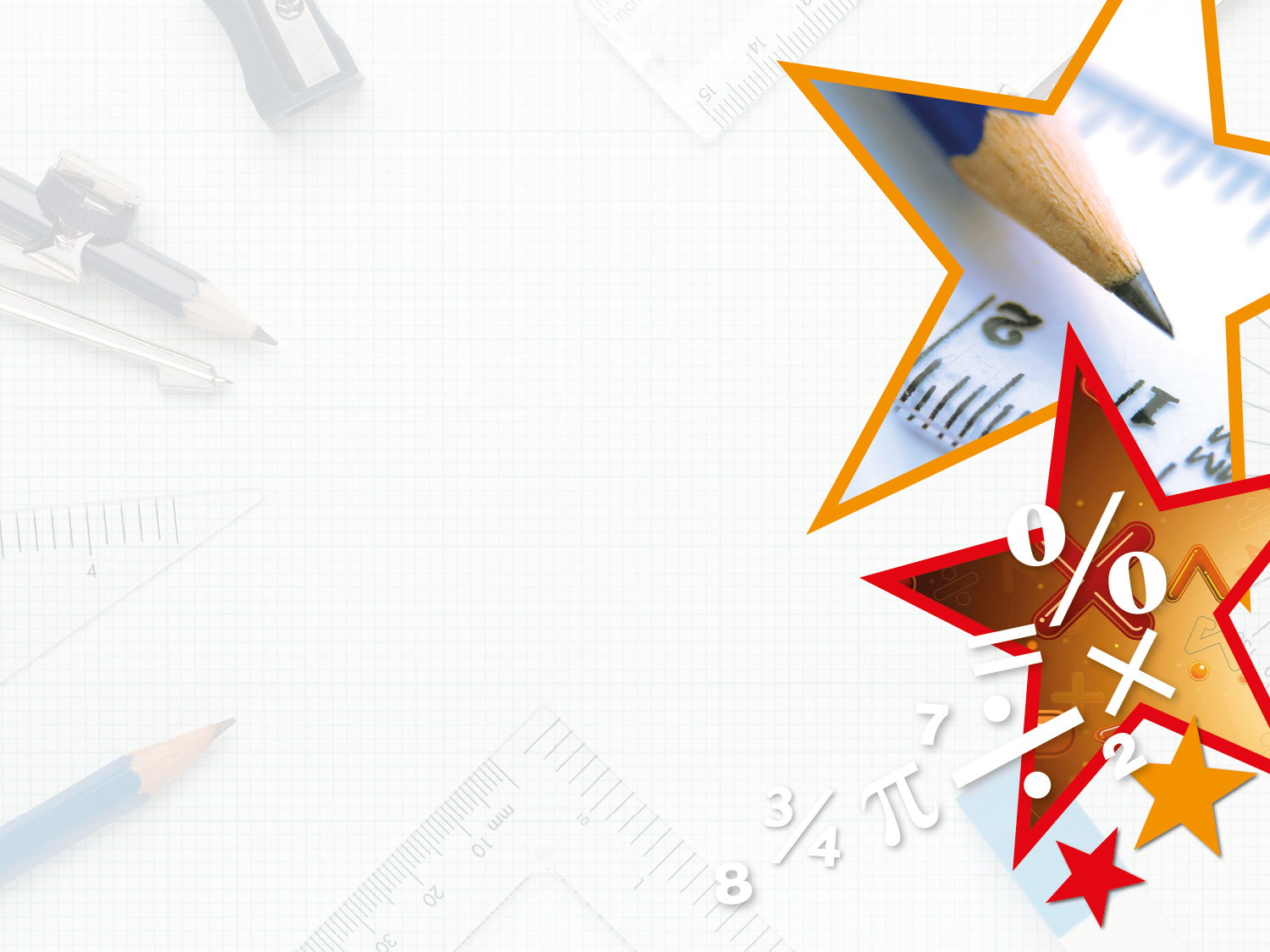 Varied Fluency 4

True or false? There are nineteen fish.














False, there are seventeen.
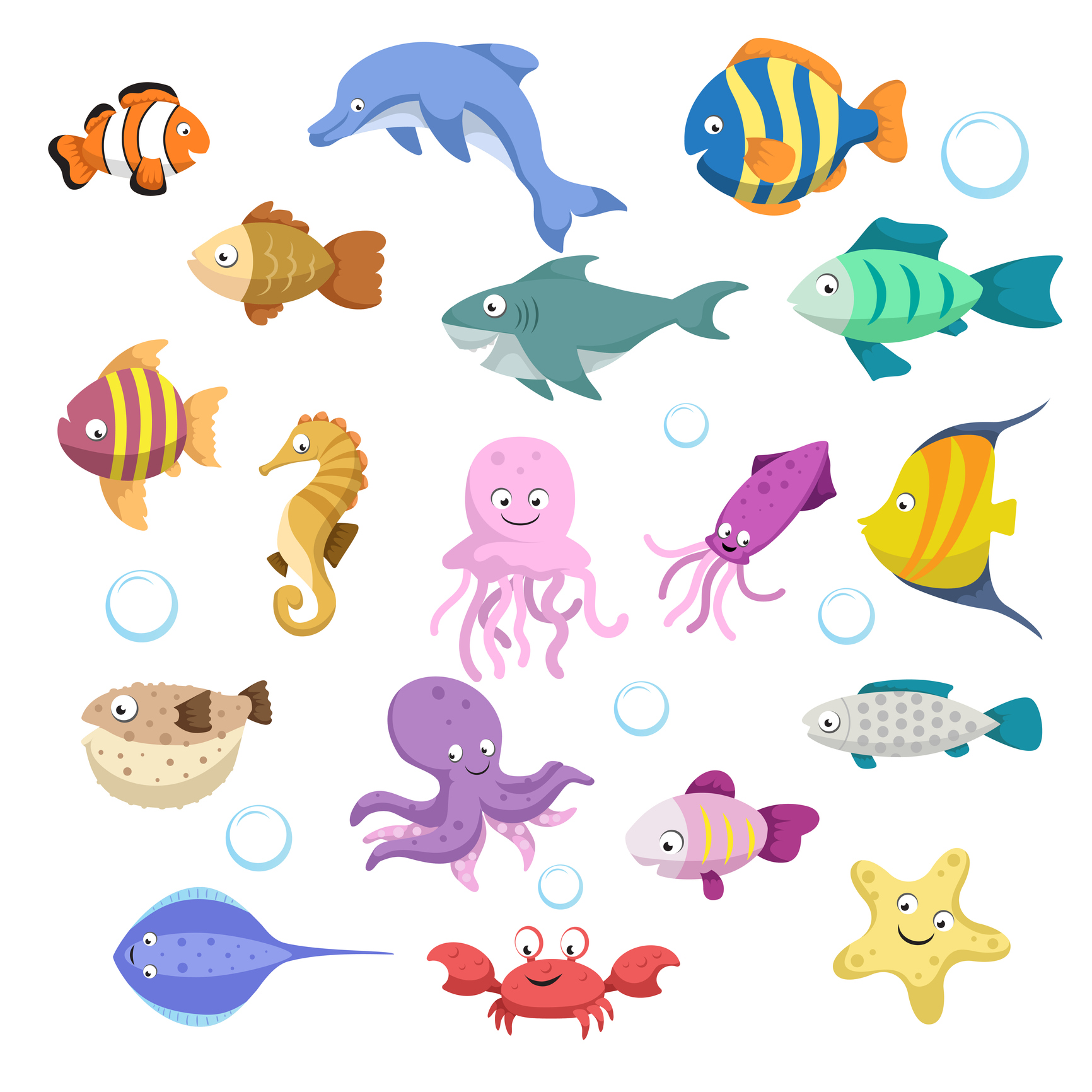 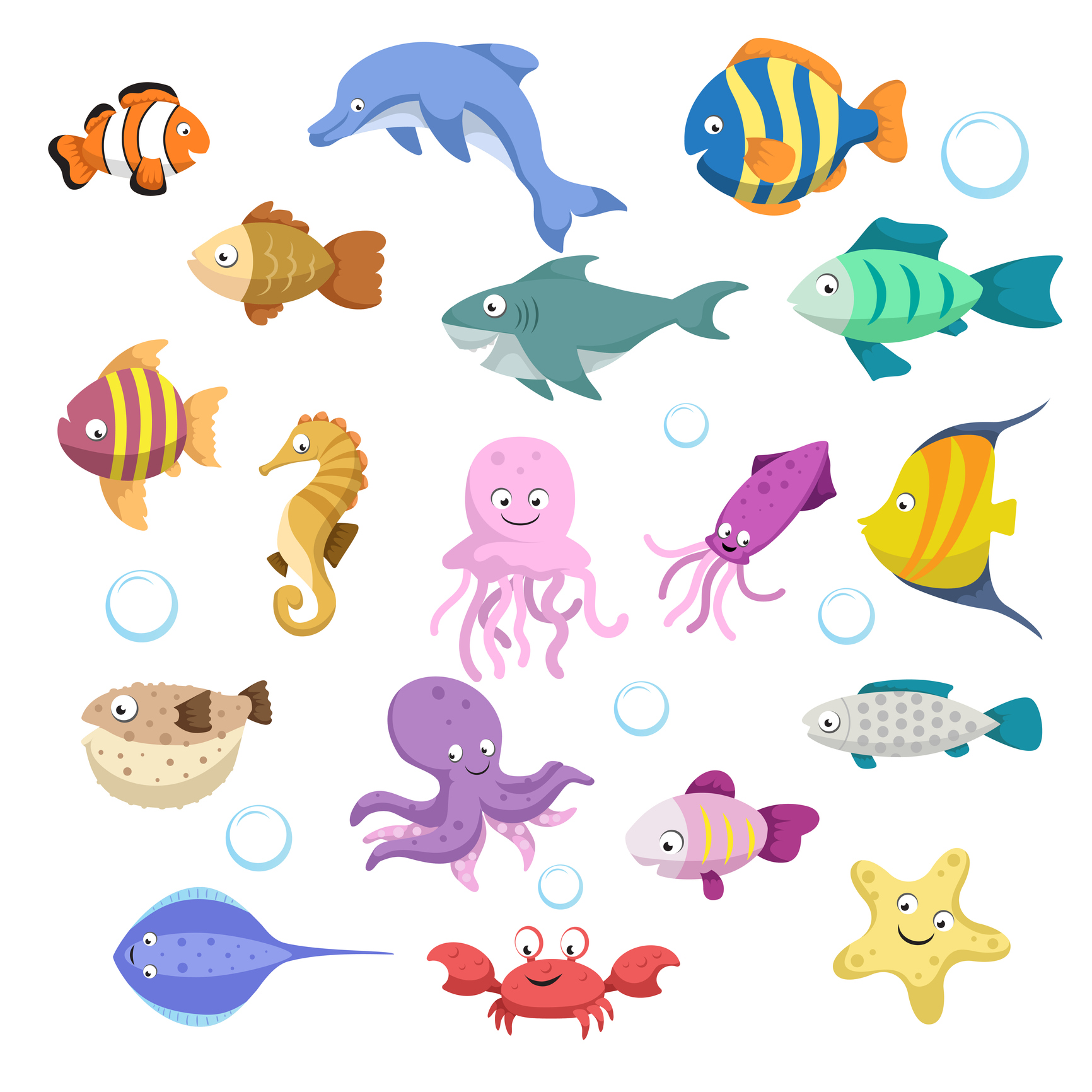 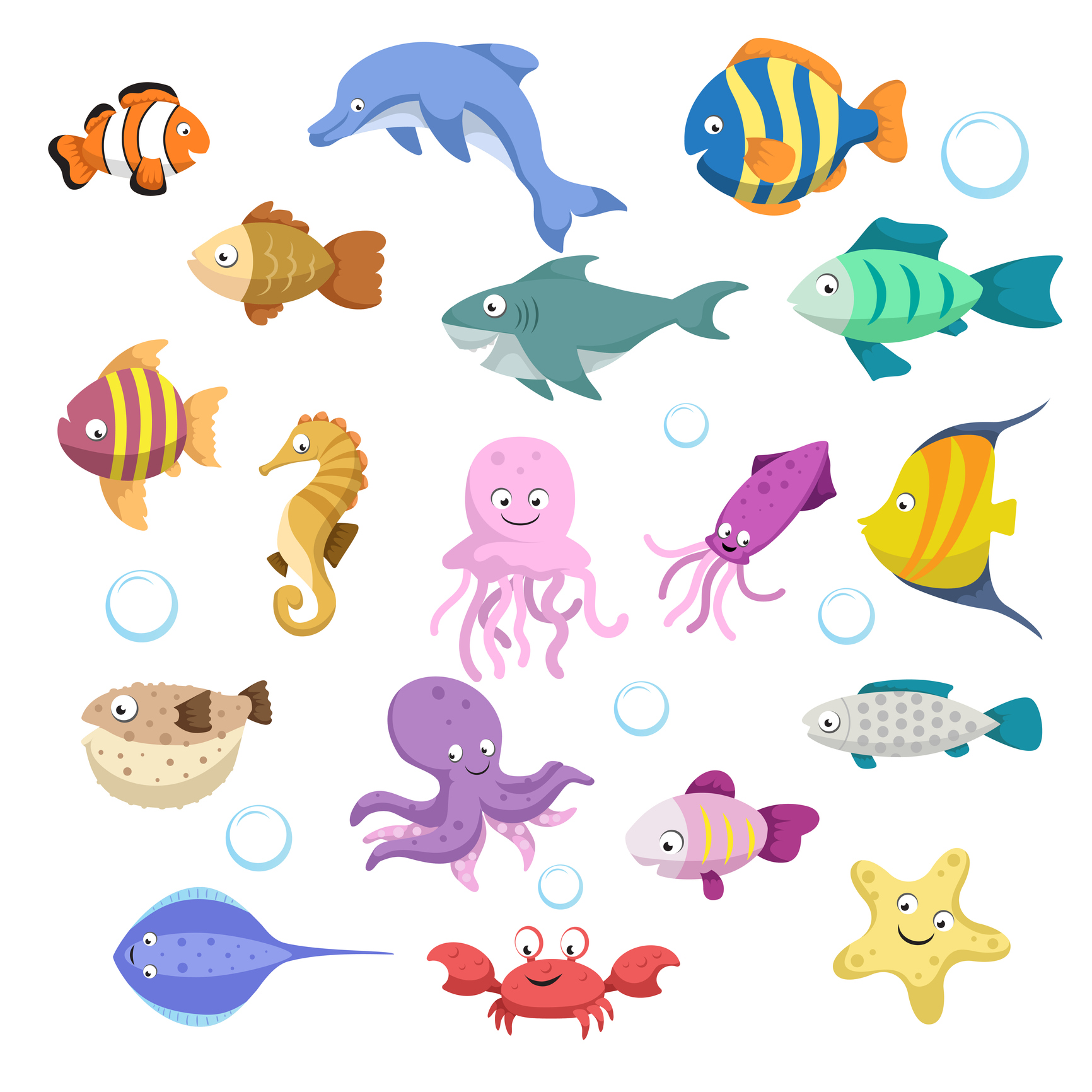 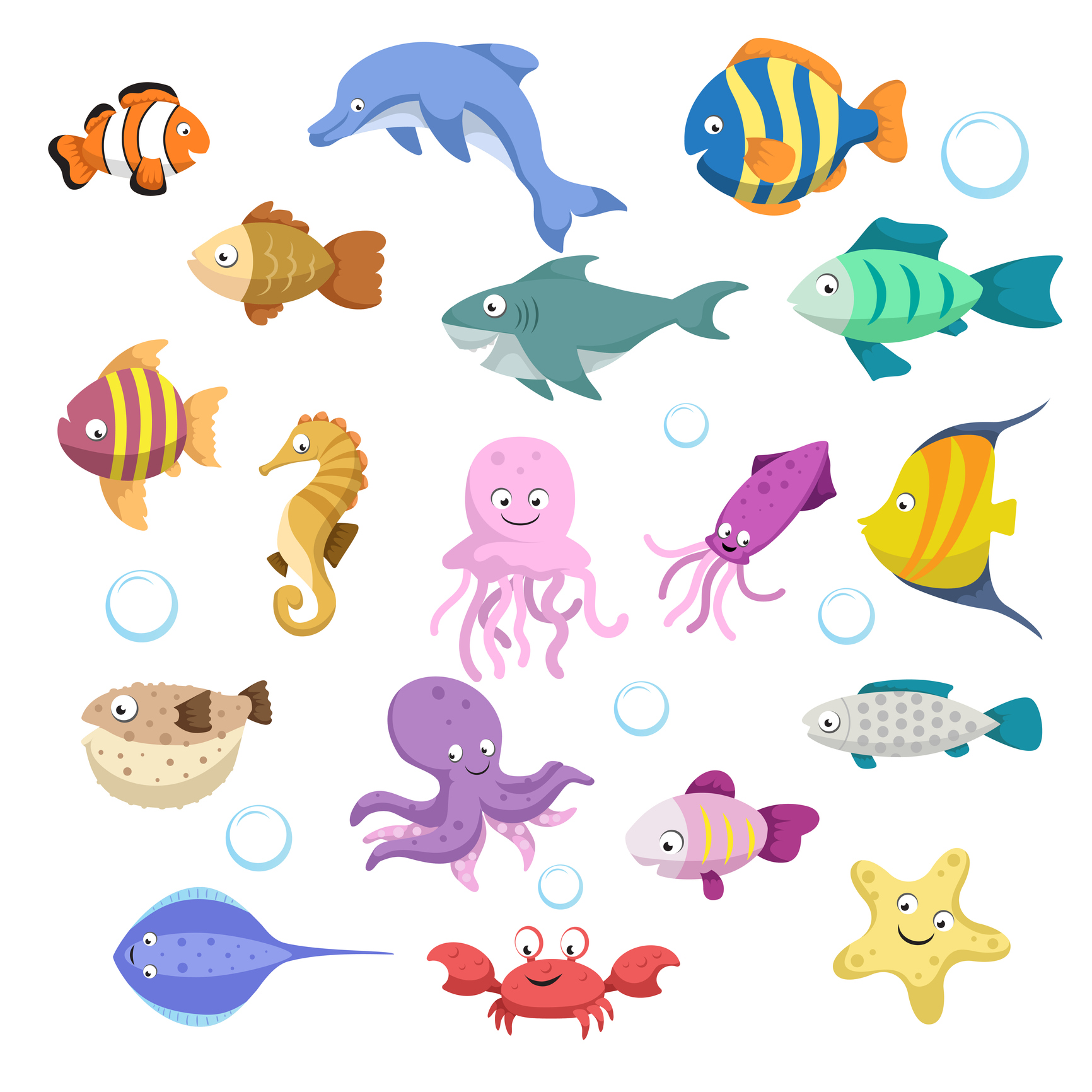 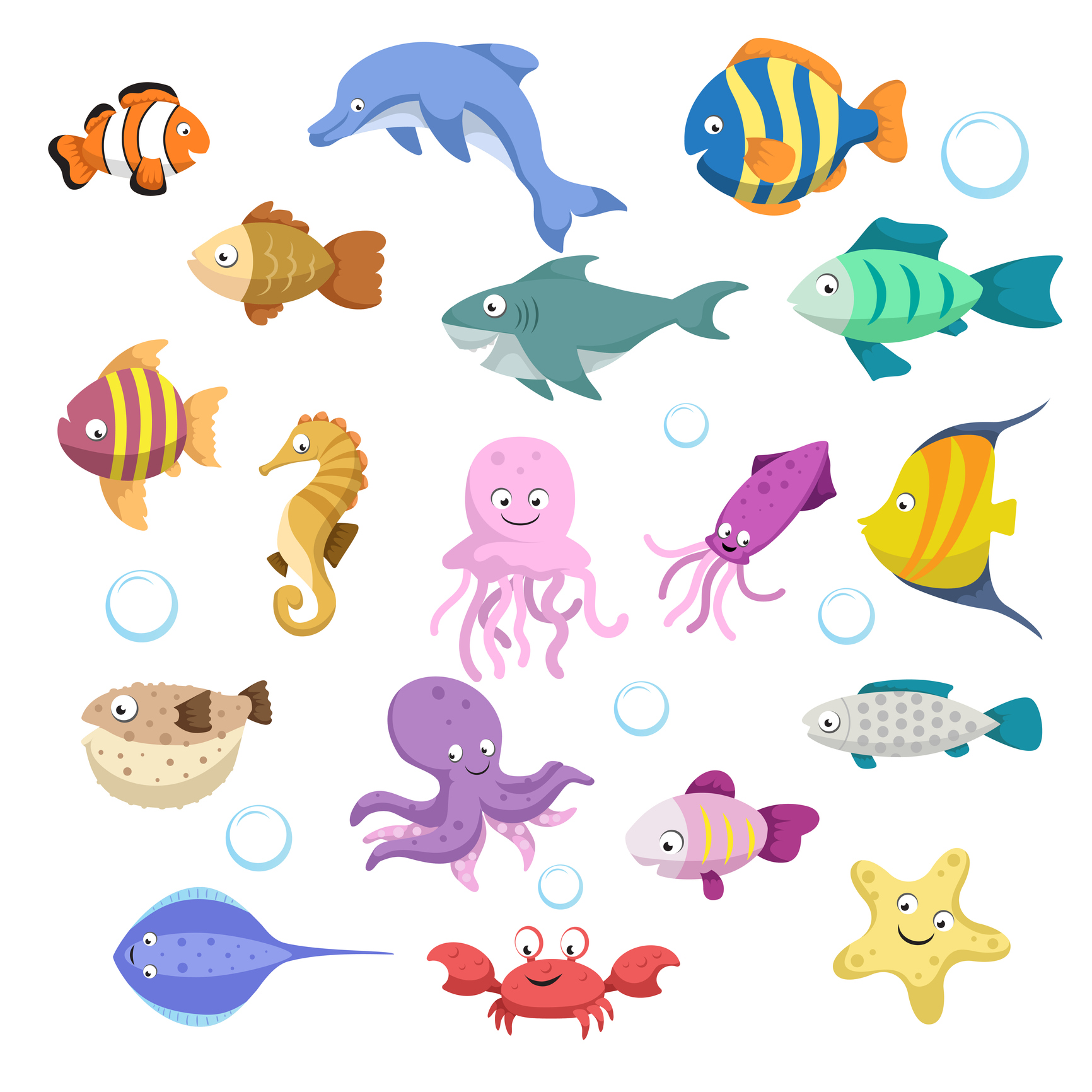 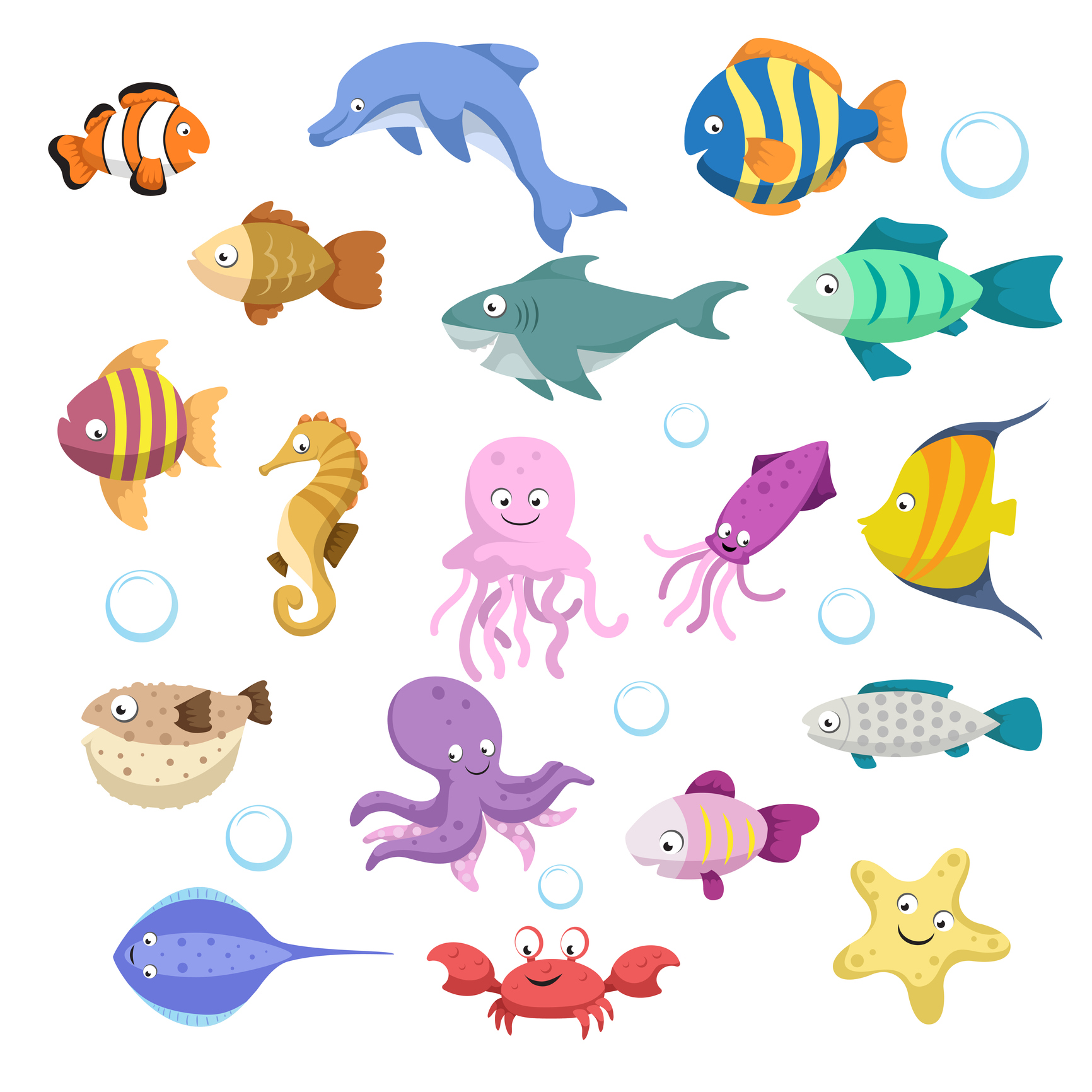 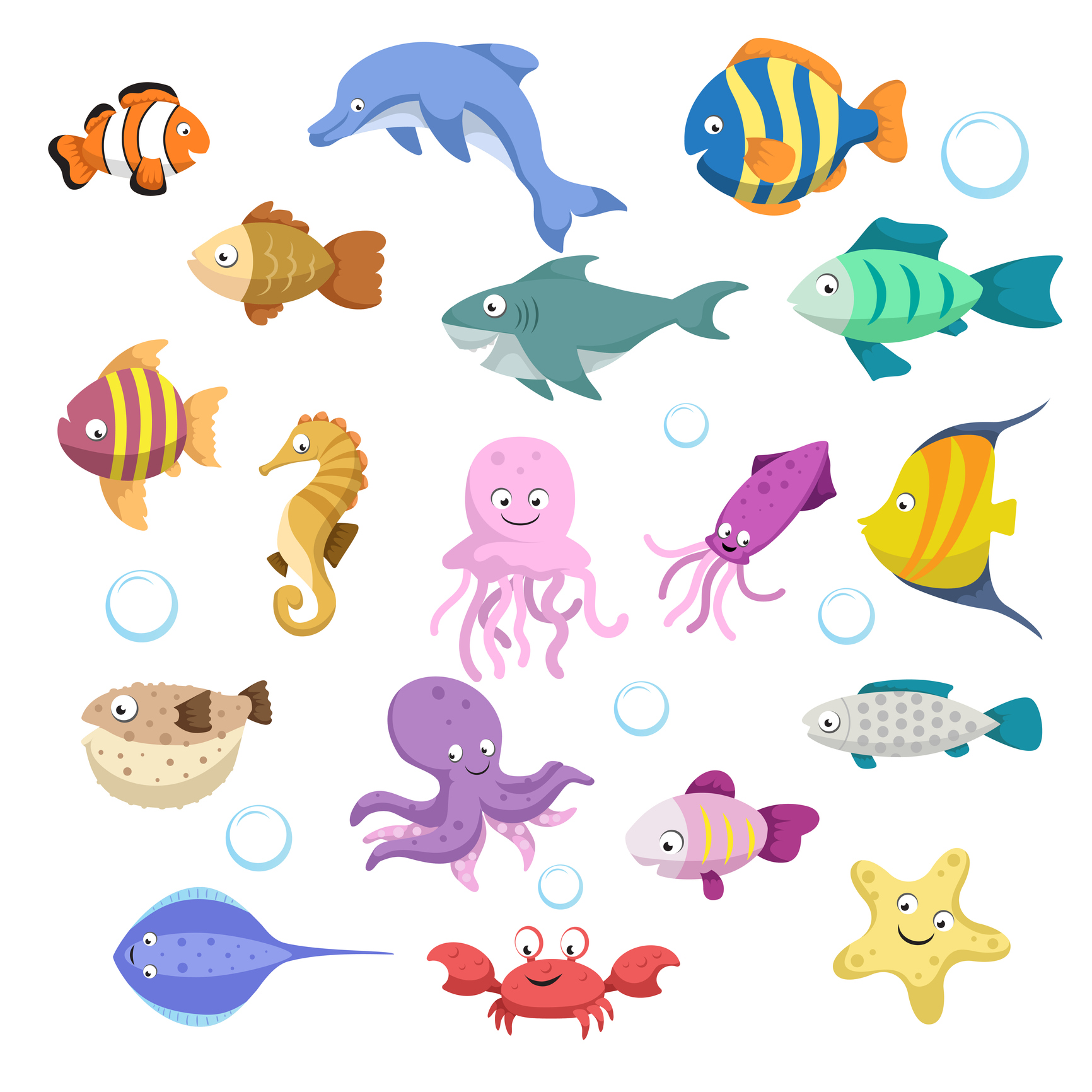 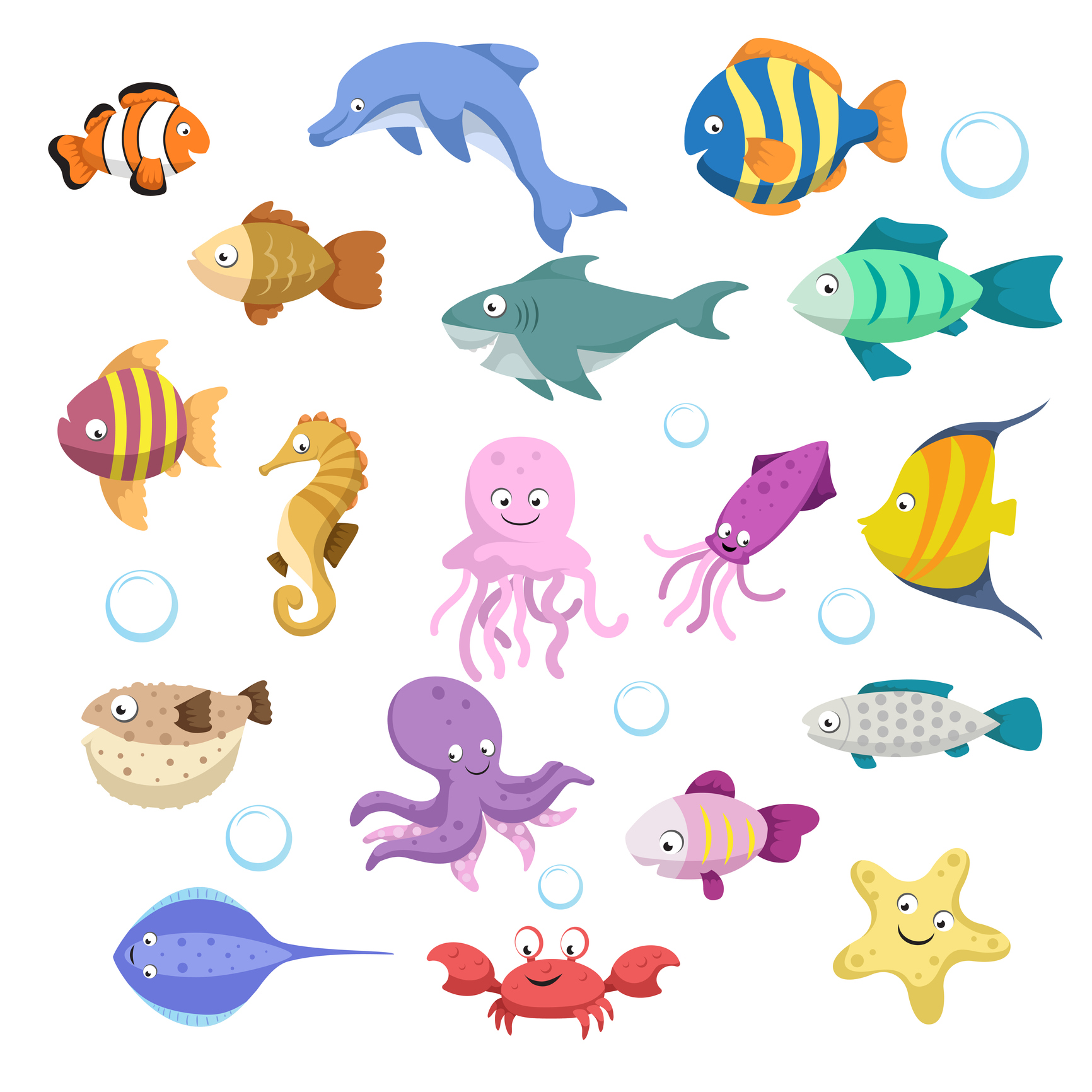 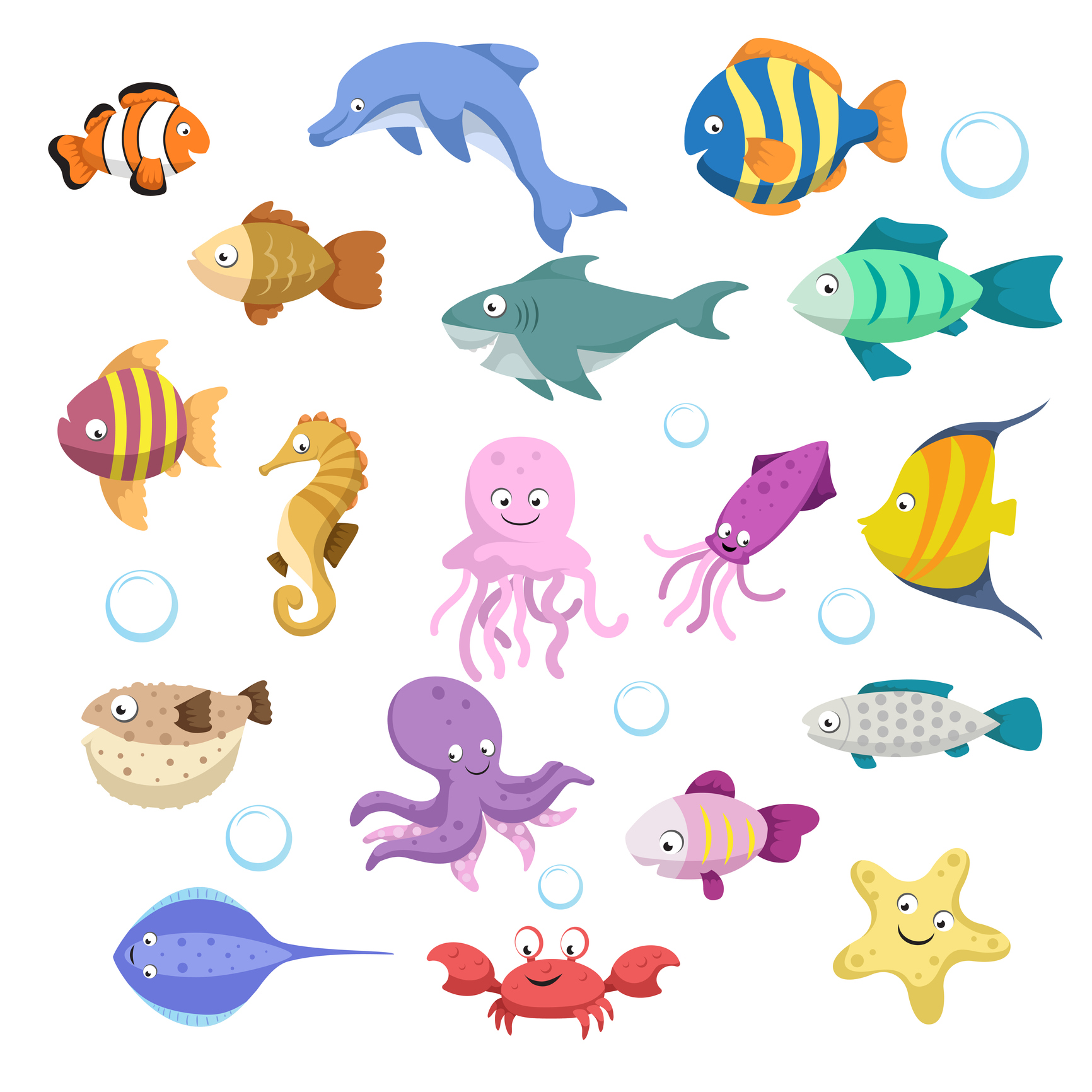 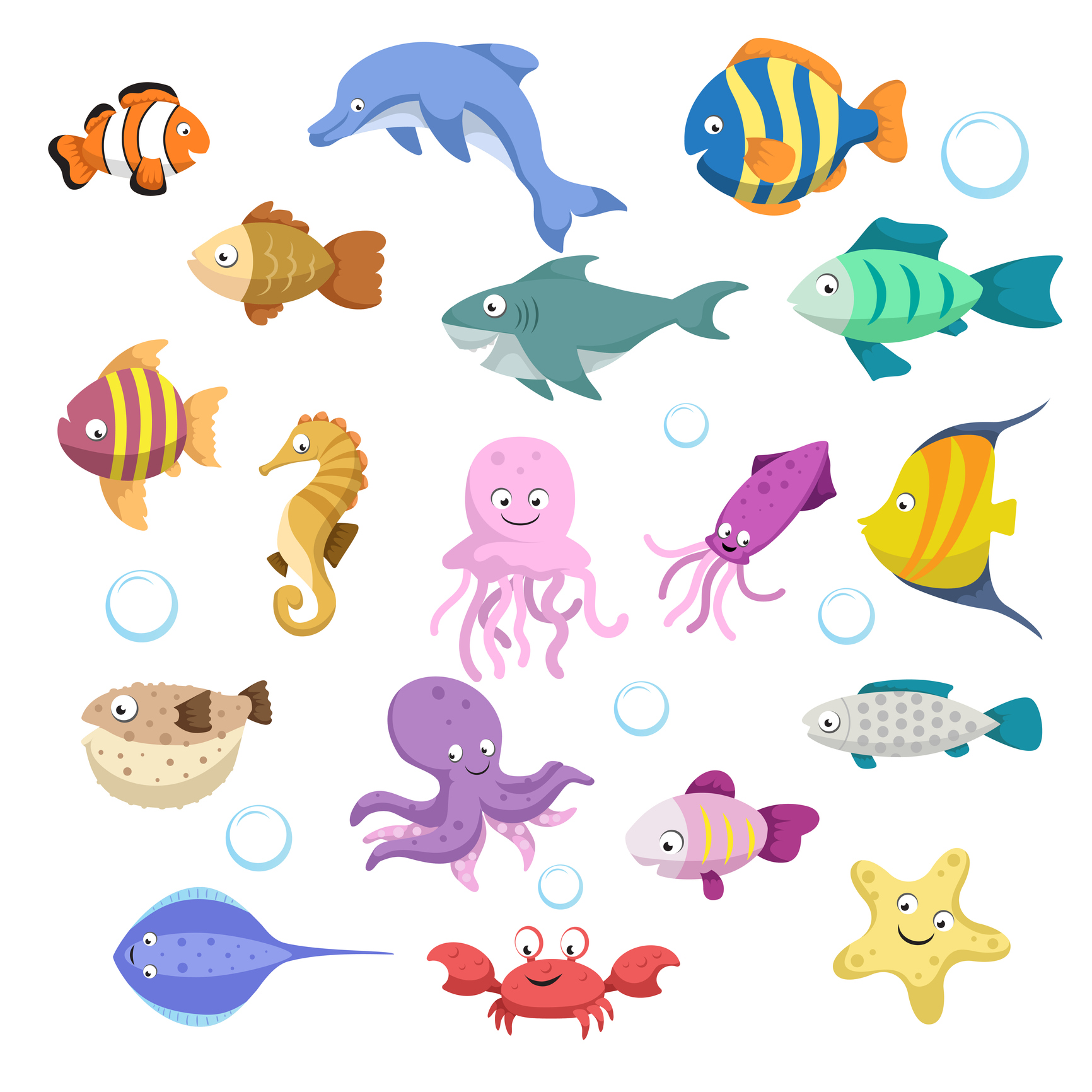 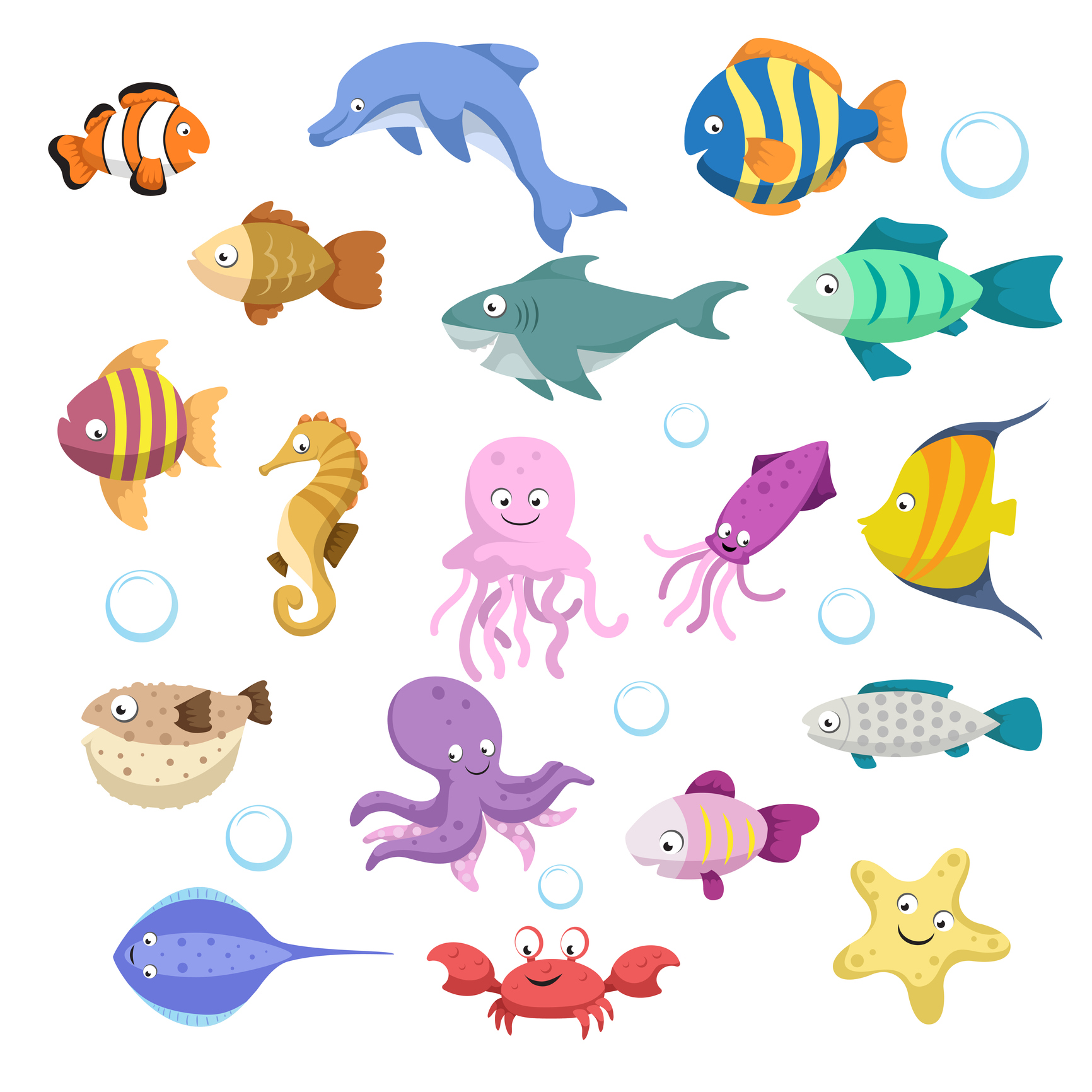 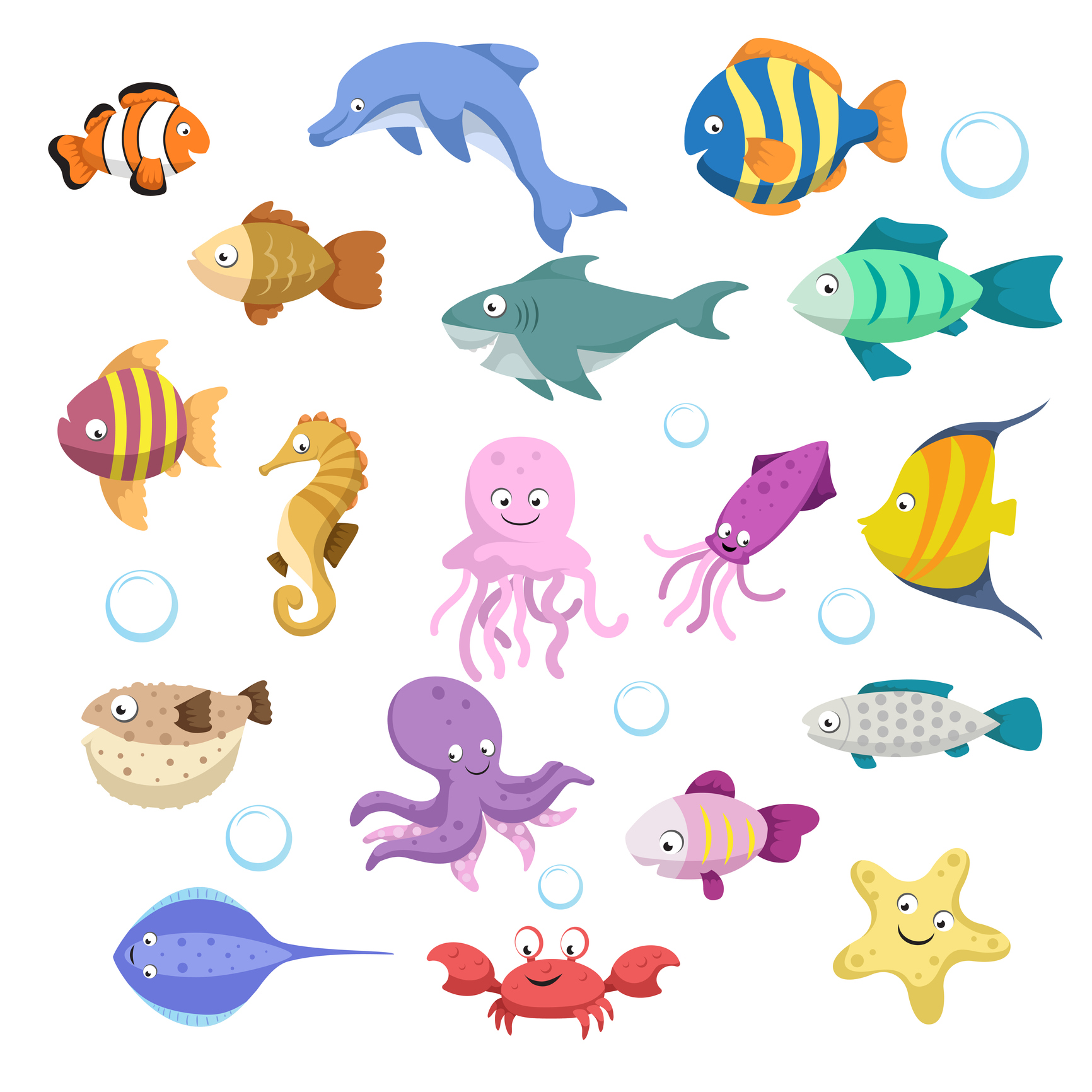 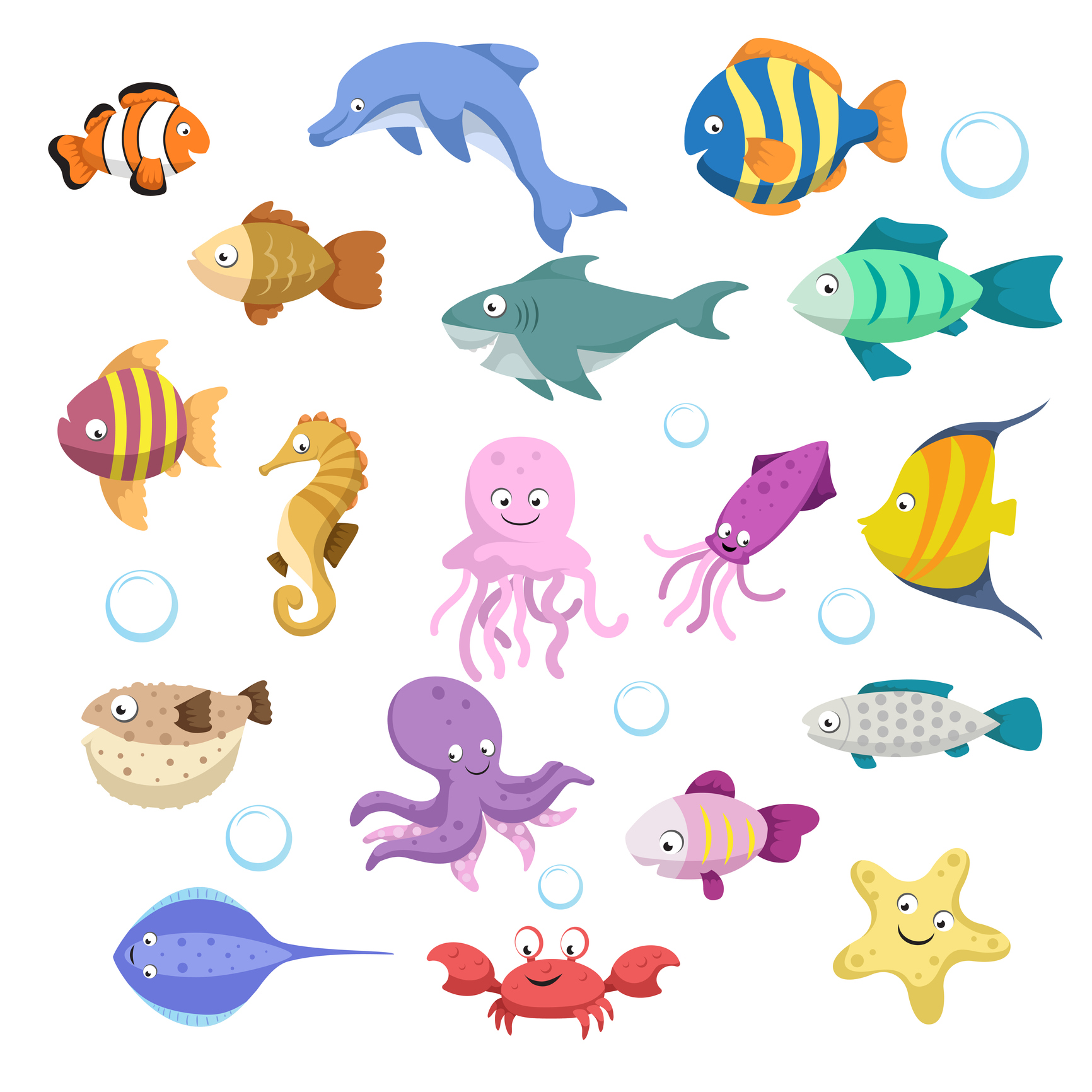 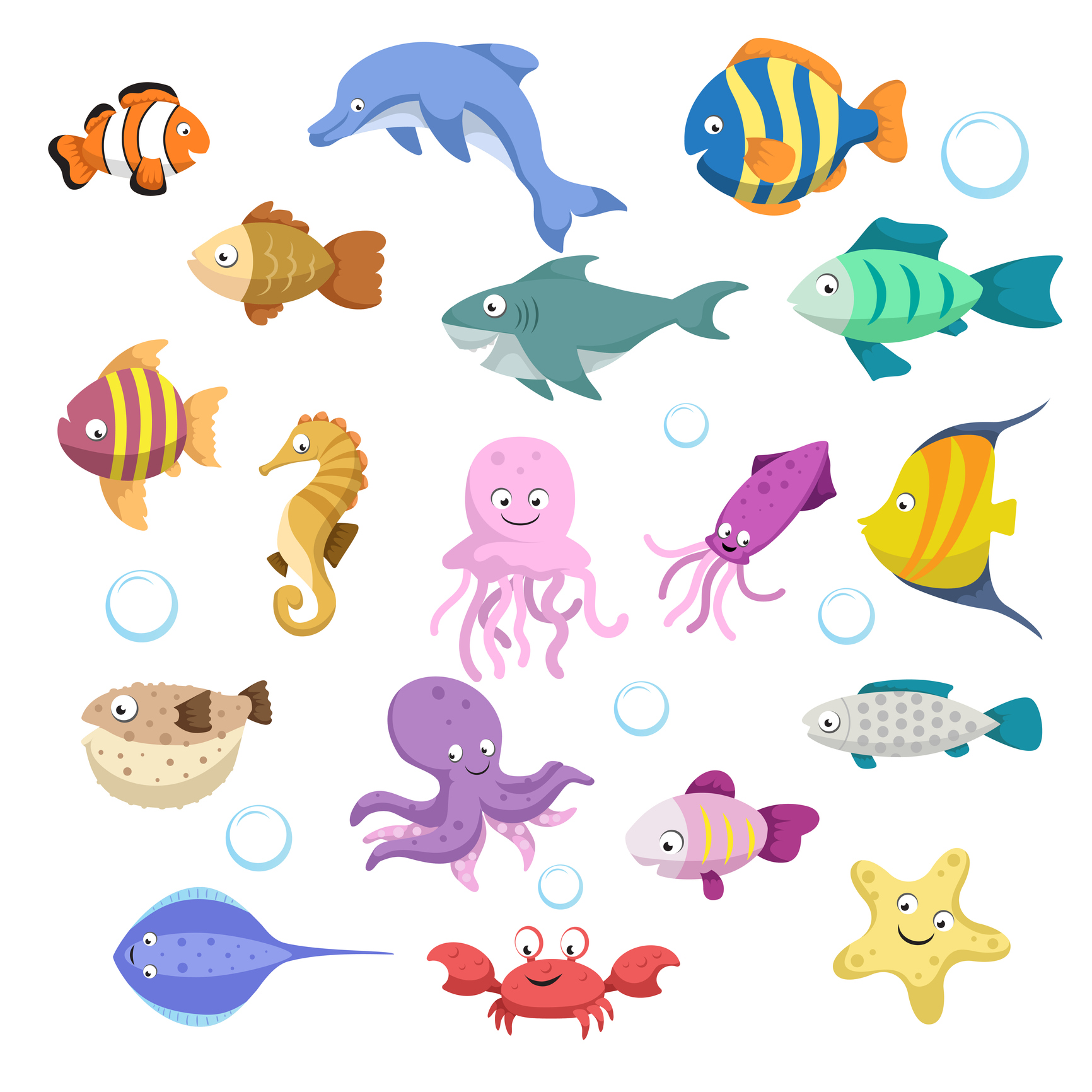 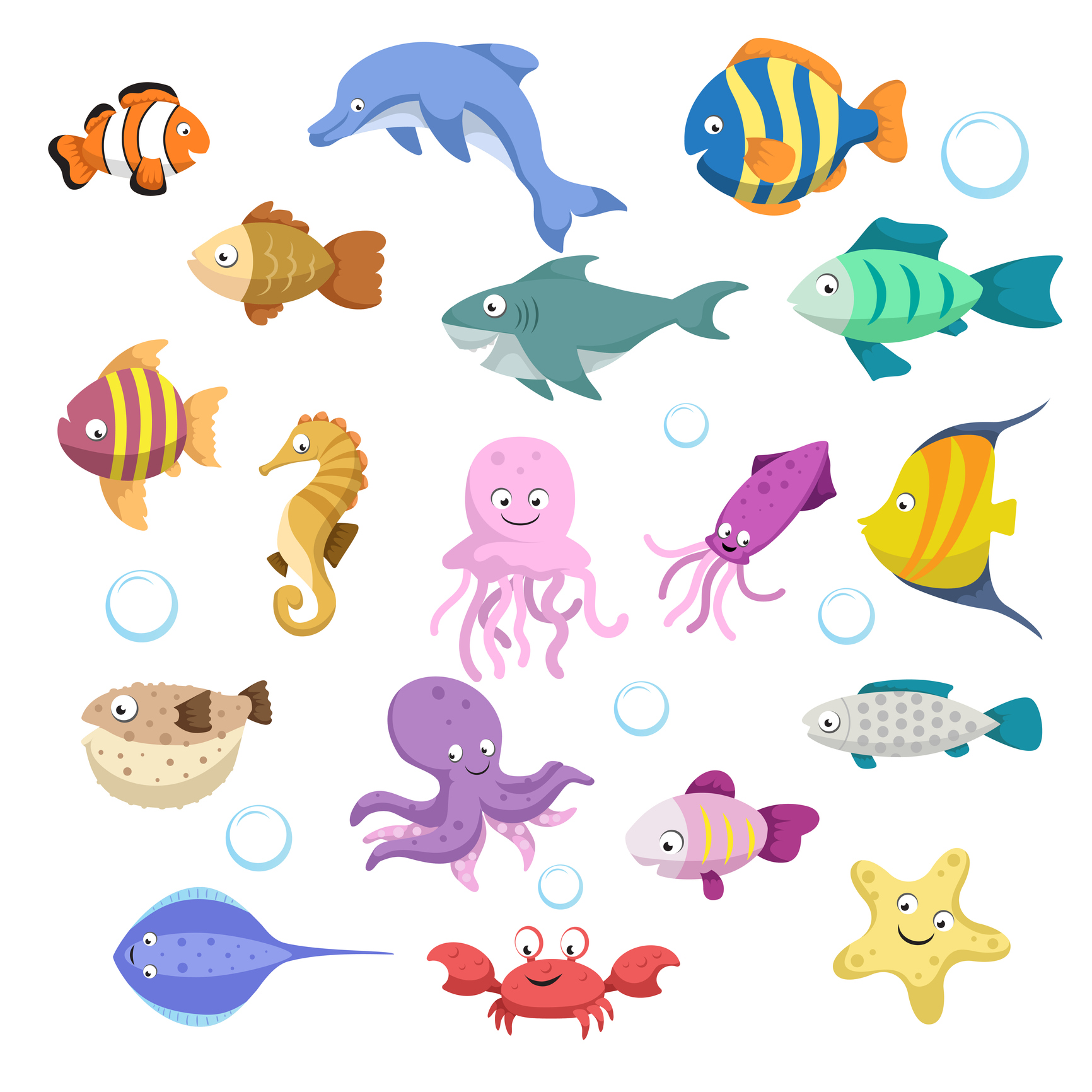 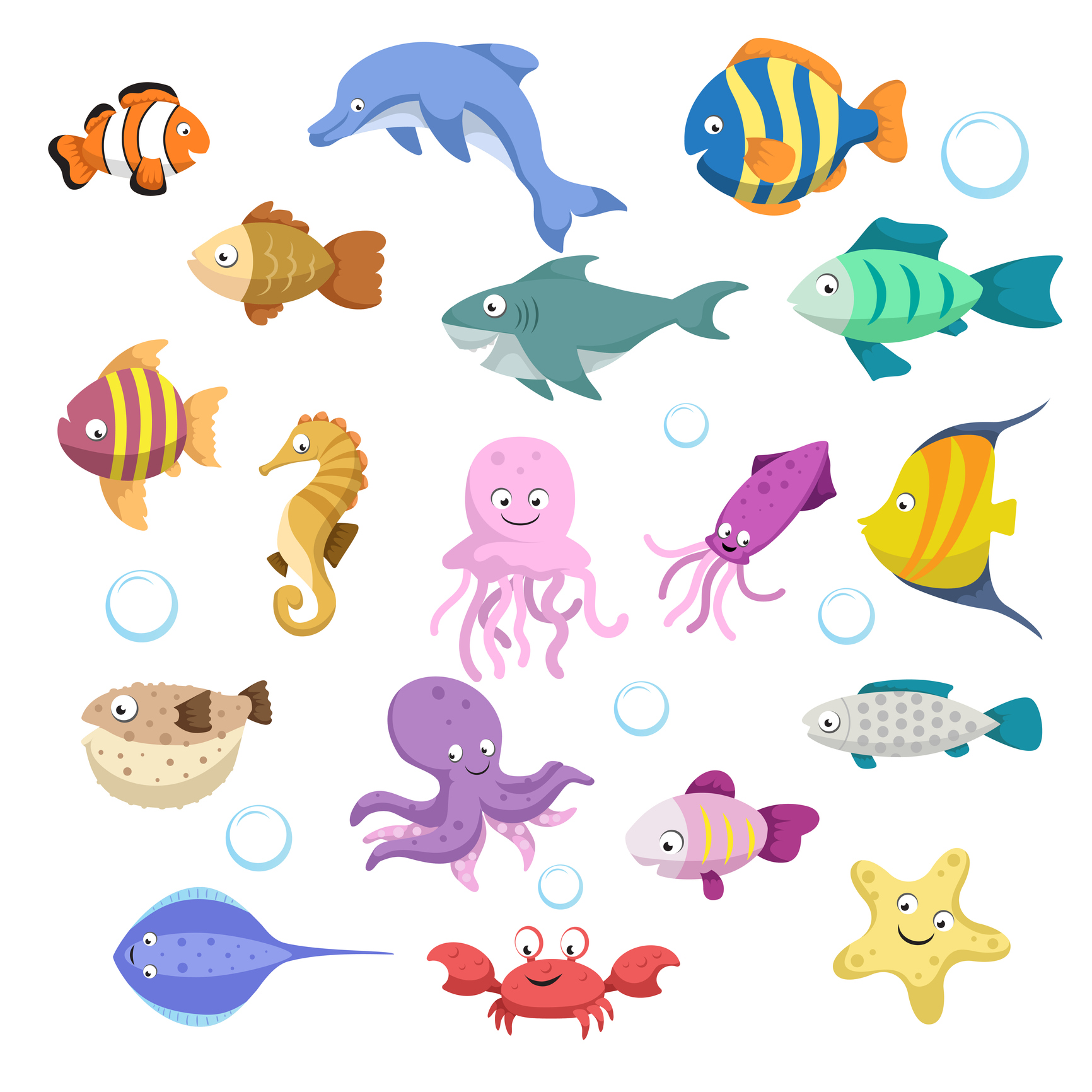 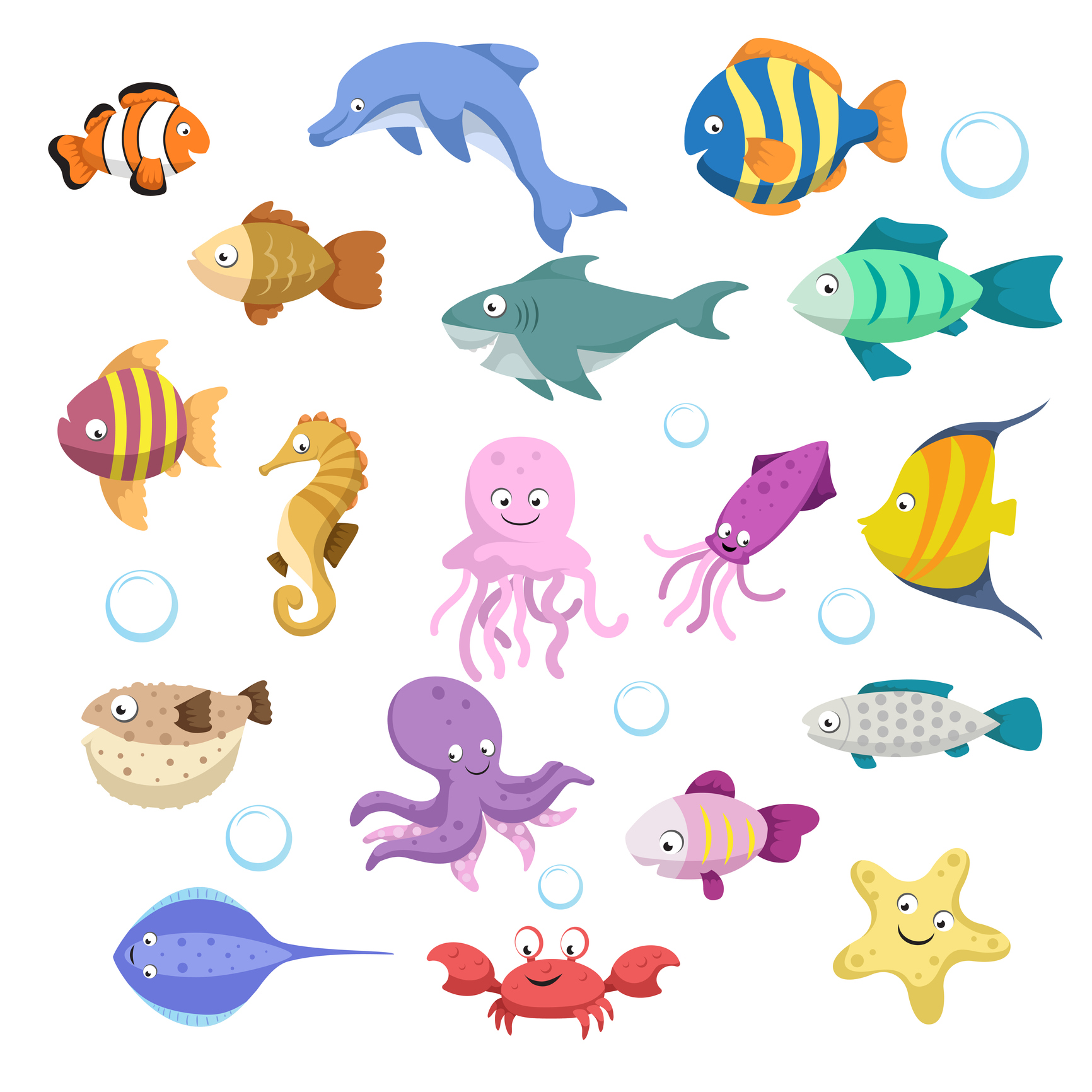 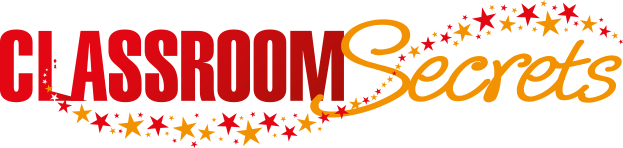 © Classroom Secrets Limited 2018
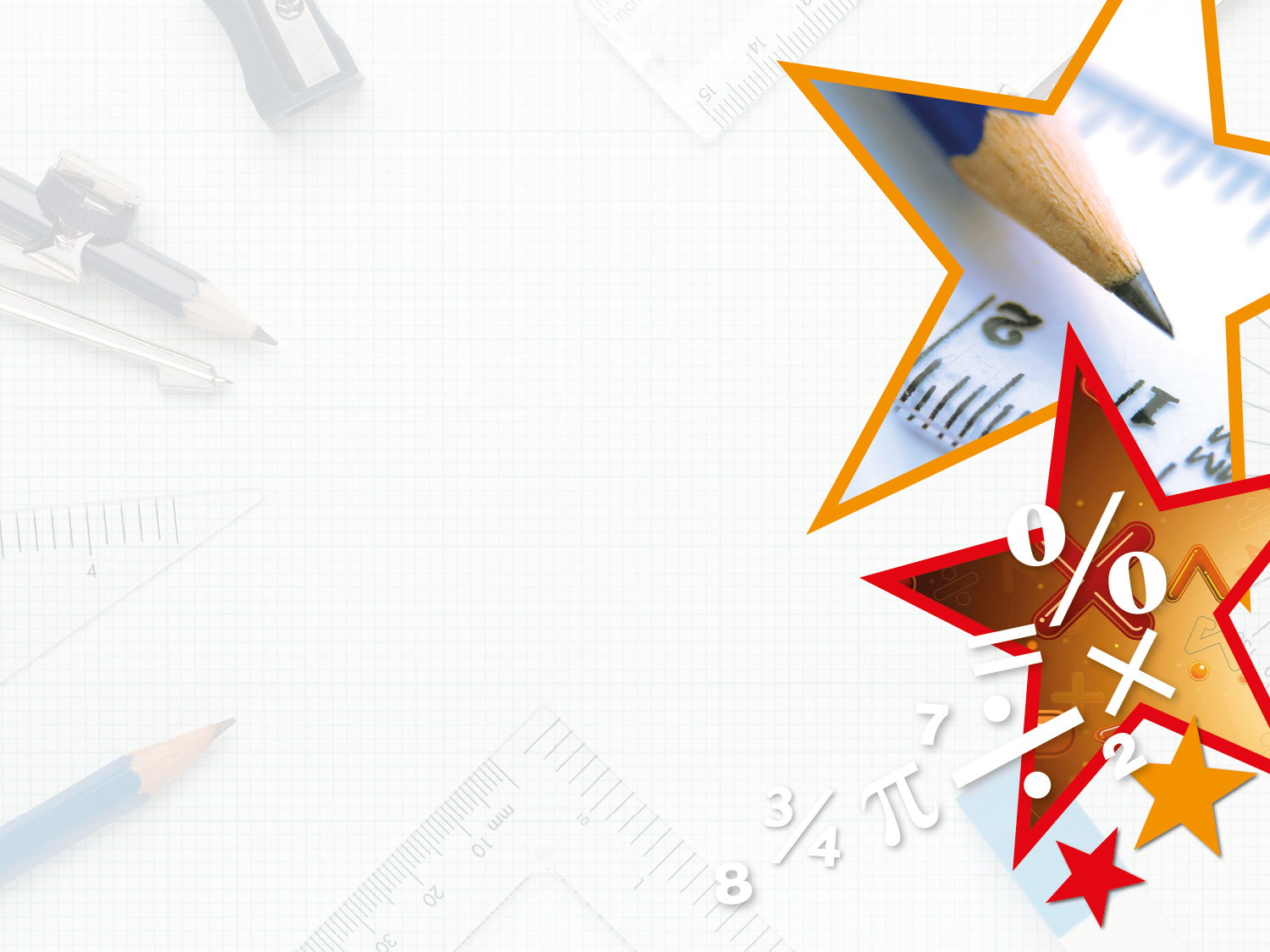 Problem Solving 1

Leo Lion is making his way through the maze.












Which numbers are missing? Write them as numbers and words.
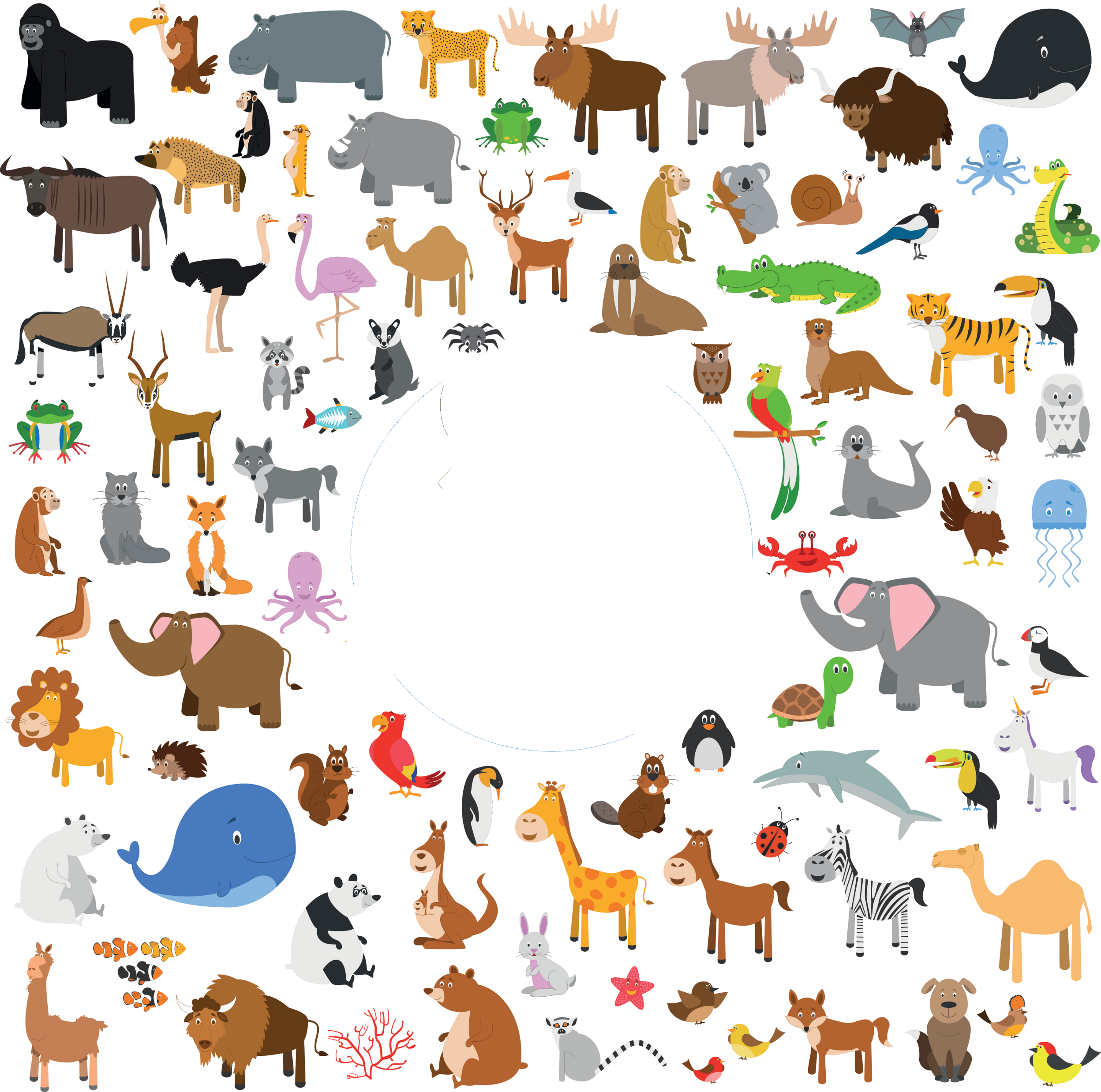 out
in
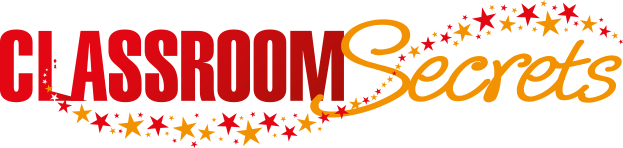 © Classroom Secrets Limited 2018
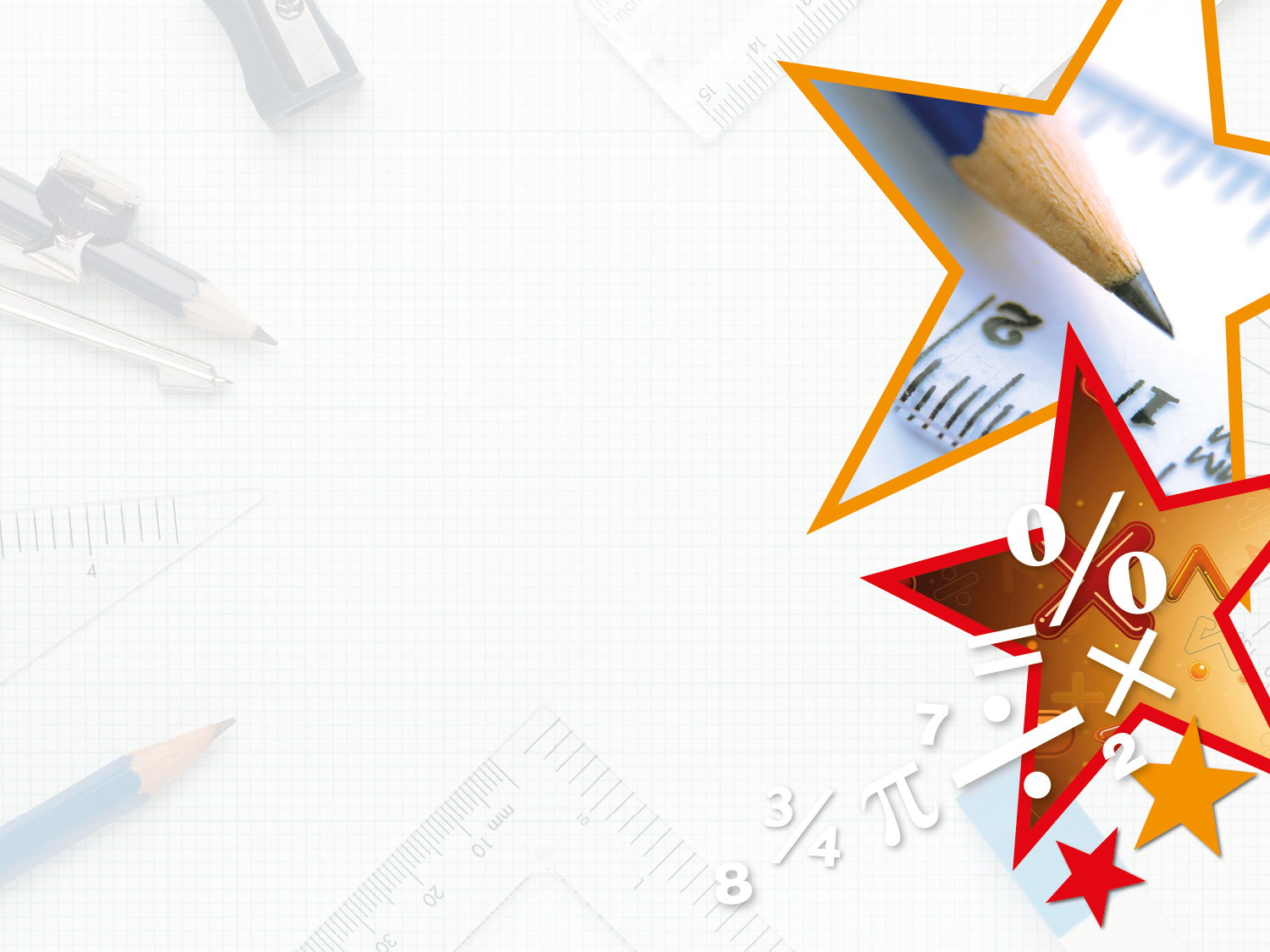 Problem Solving 1

Leo Lion is making his way through the maze.












Which numbers are missing? Write them as numbers and words.
14 – fourteen, 15 – fifteen, 16 – sixteen
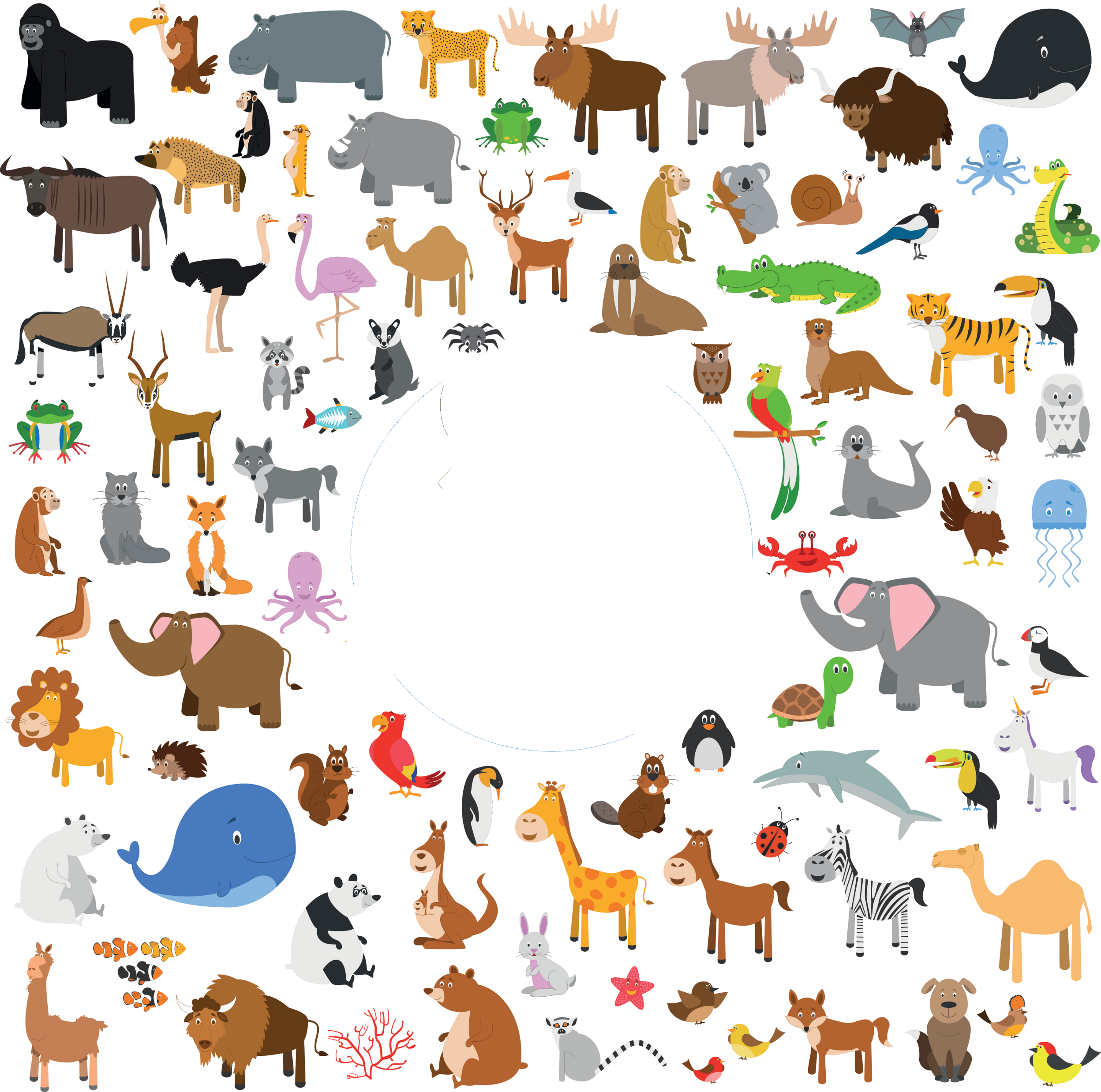 out
in
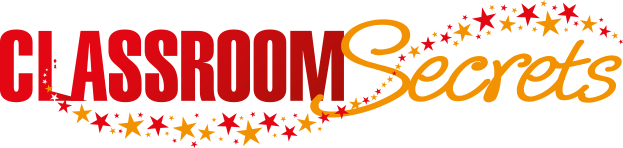 © Classroom Secrets Limited 2018
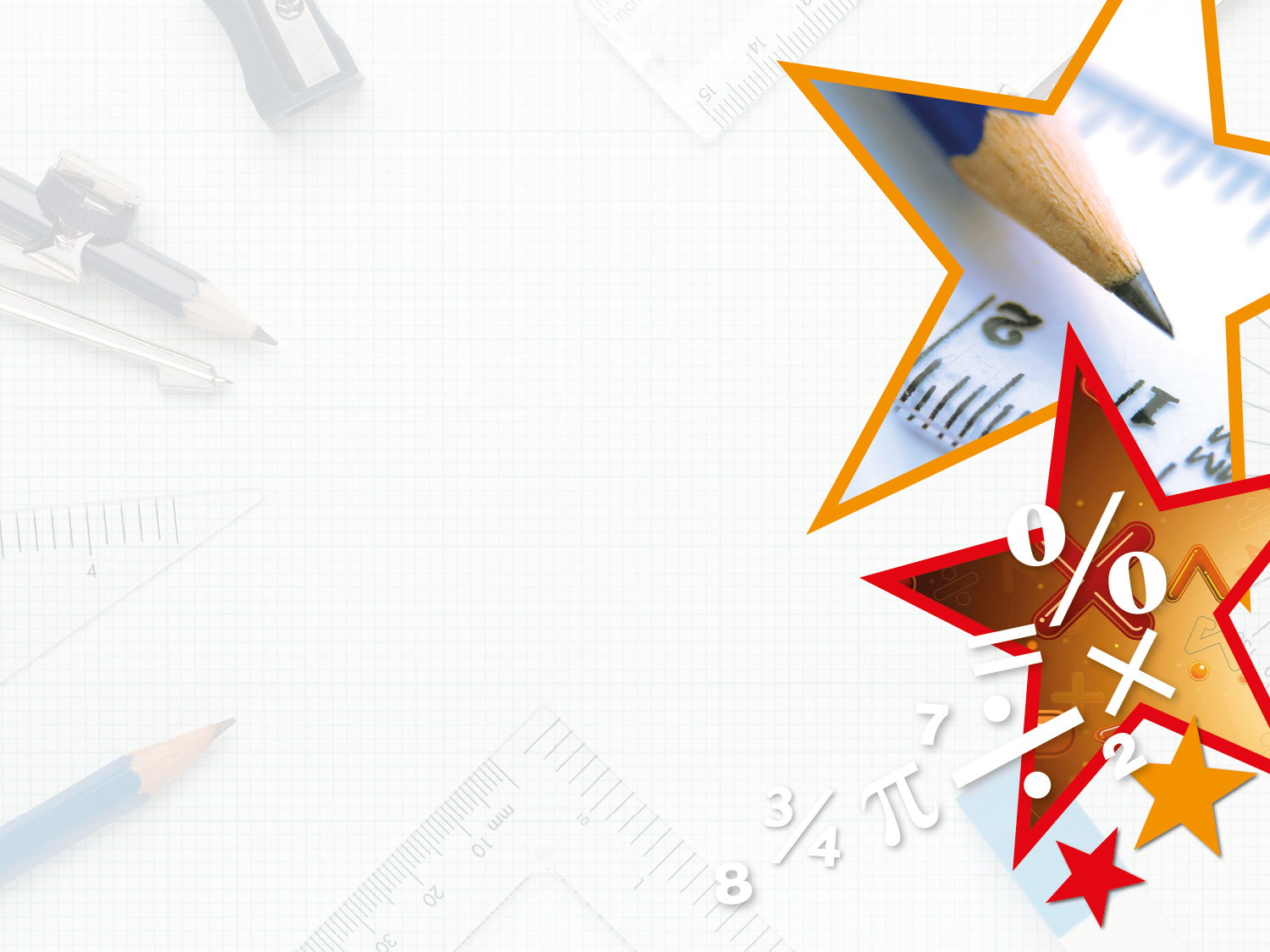 Problem Solving 2

Kai thinks of a number.










What could Kai’s number be?
Give your answers as numbers and as words.
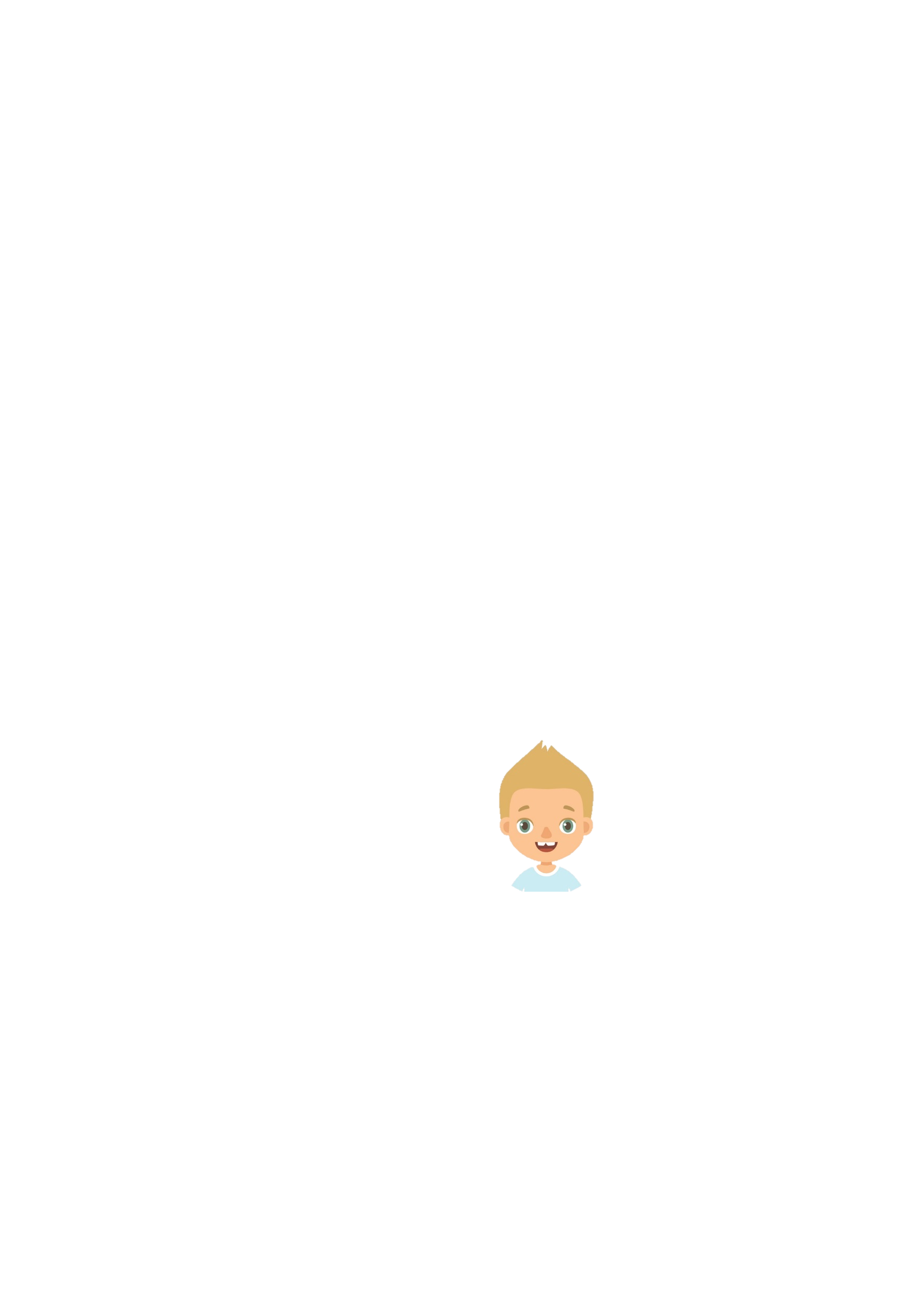 My number is between 11 and 14.
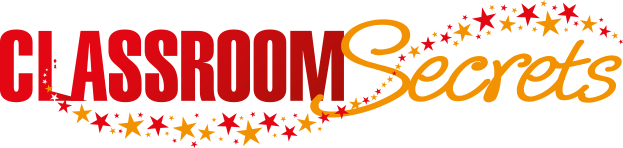 © Classroom Secrets Limited 2018
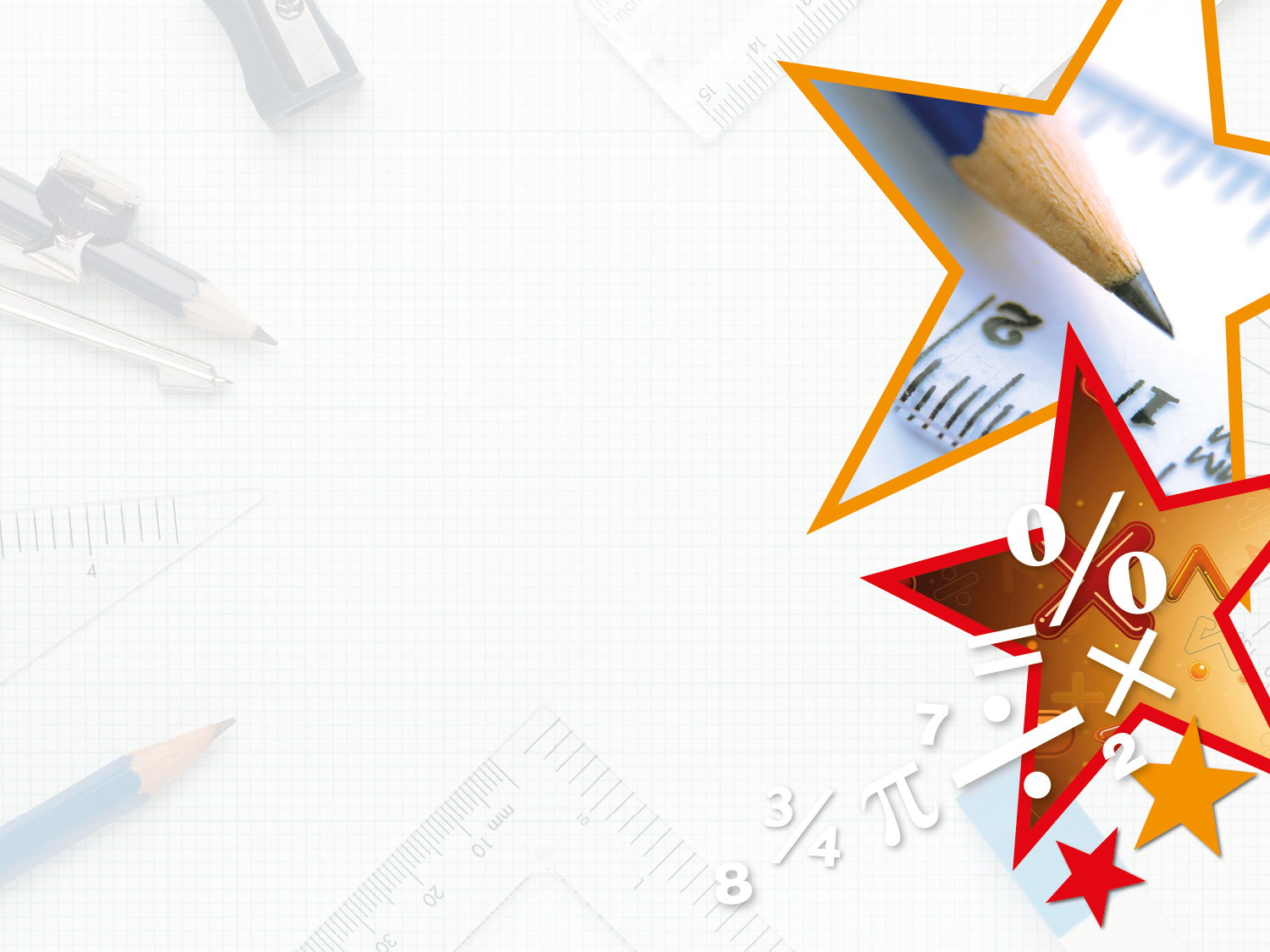 Problem Solving 2

Kai thinks of a number.










What could Kai’s number be?
Give your answers as numbers and as words.

Kai’s number could be 12, twelve or 13, thirteen.
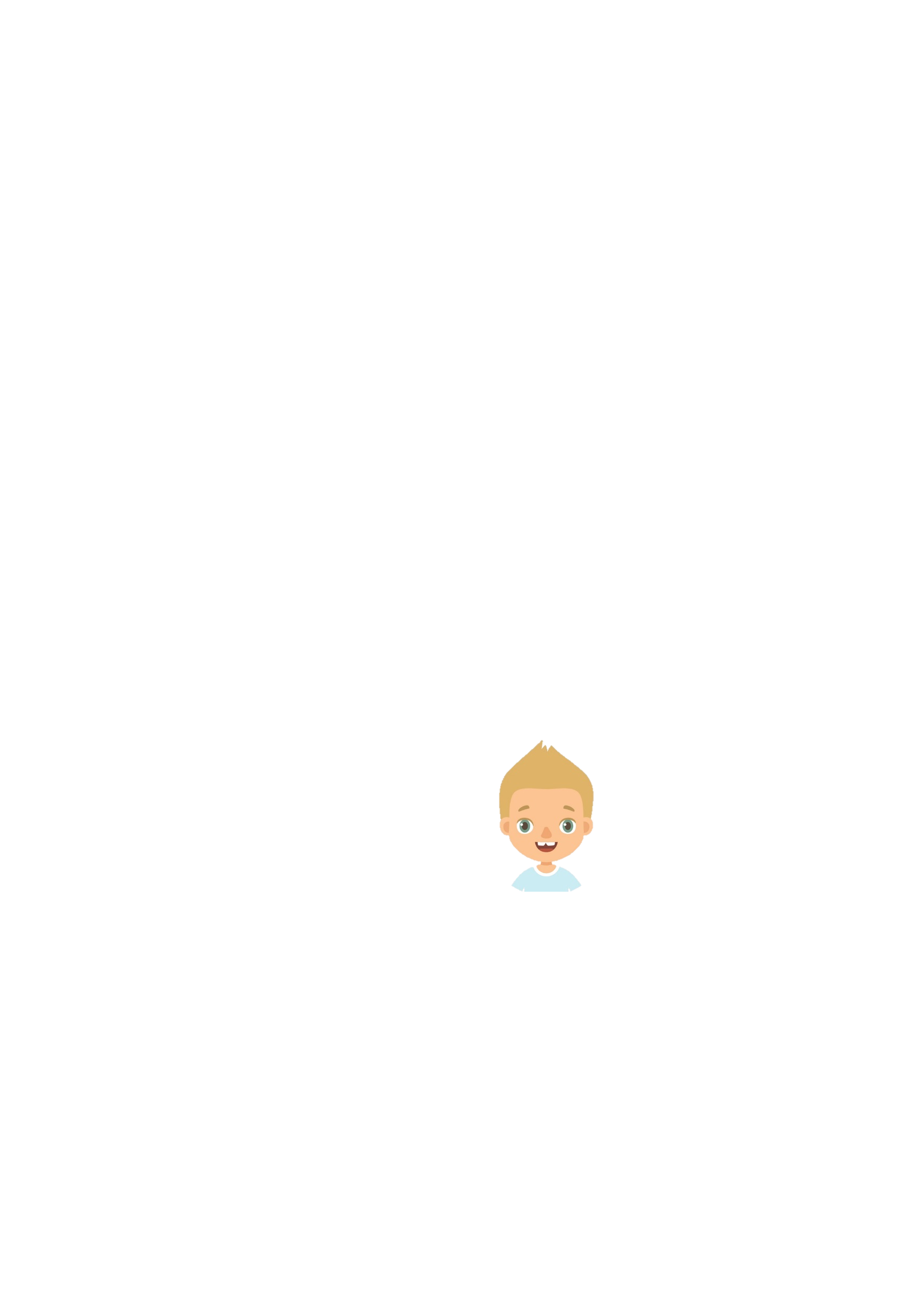 My number is between 11 and 14.
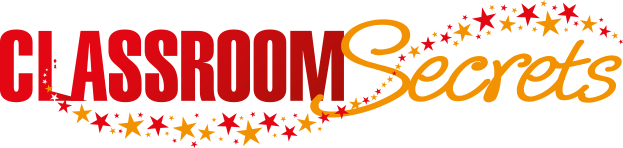 © Classroom Secrets Limited 2018
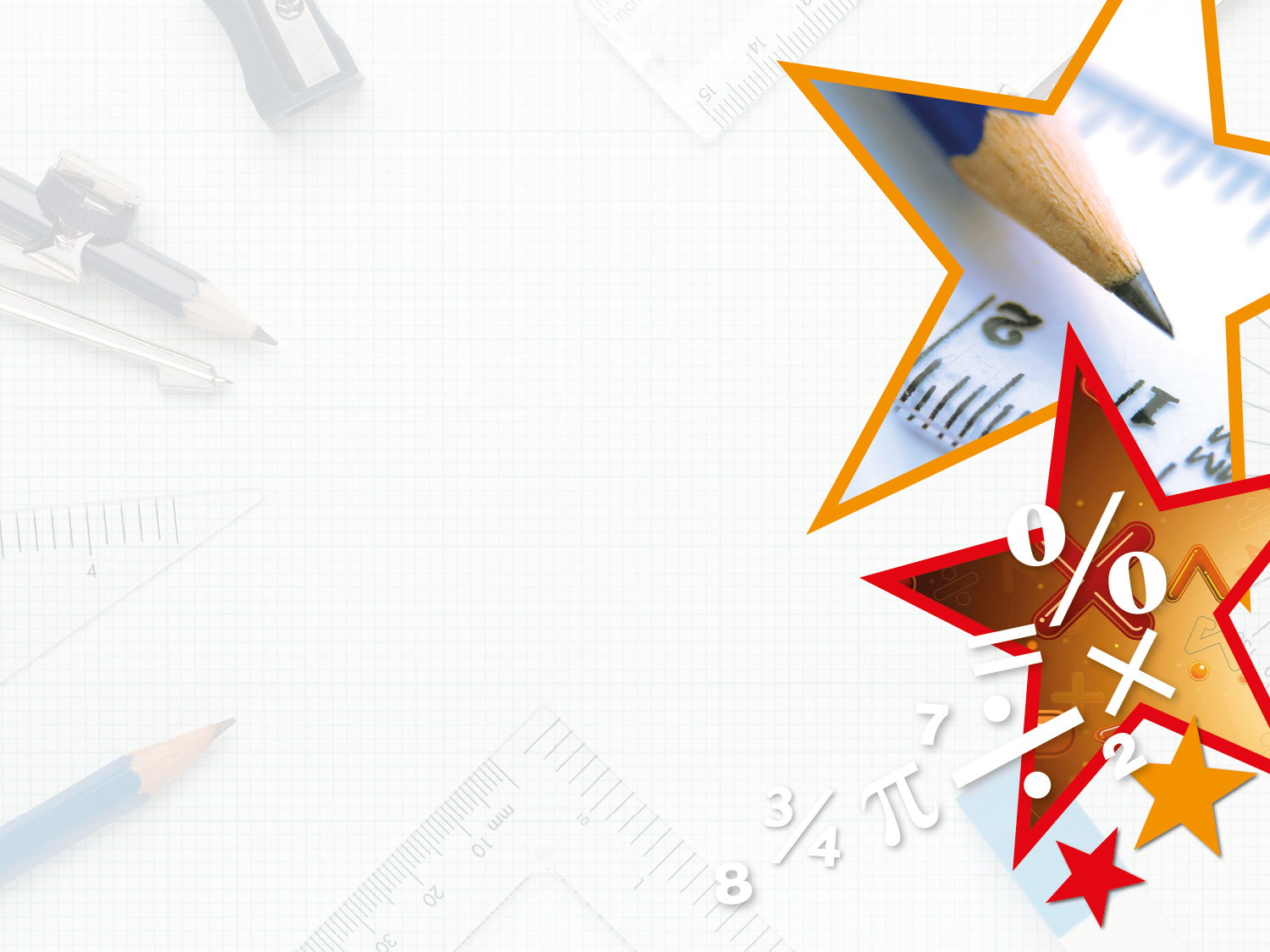 Reasoning 1

Isla is matching some numbers.












Is she correct? Explain why.
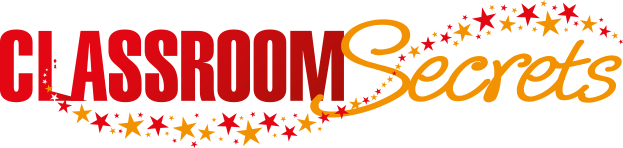 thirteen
5
© Classroom Secrets Limited 2018
13
16
sixteen
17
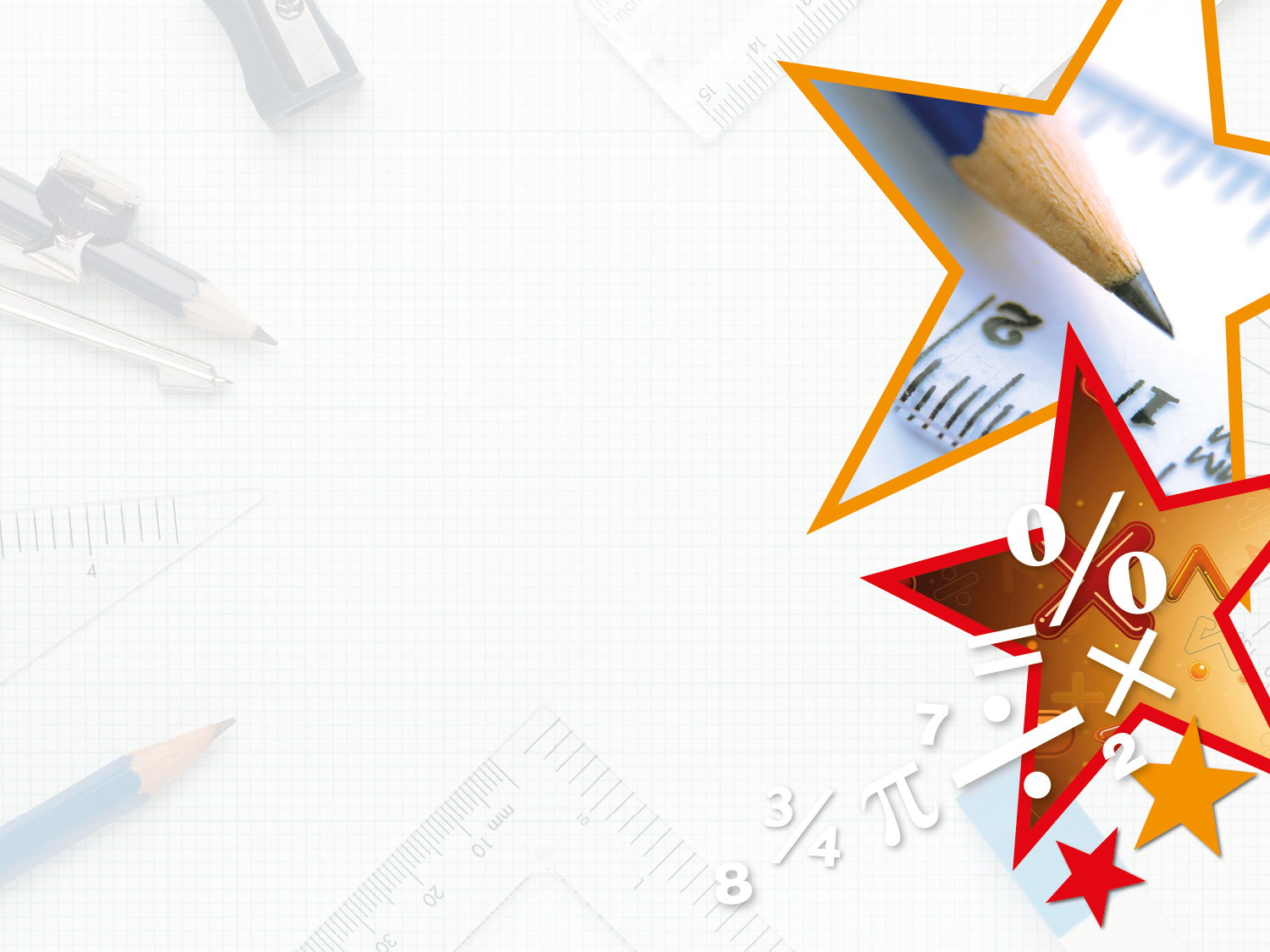 Reasoning 1

Isla is matching some numbers.












Is she correct? Explain why.
Isla is not correct because…
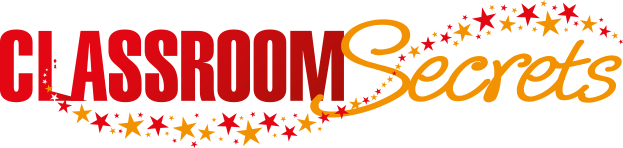 thirteen
5
© Classroom Secrets Limited 2018
13
16
sixteen
17
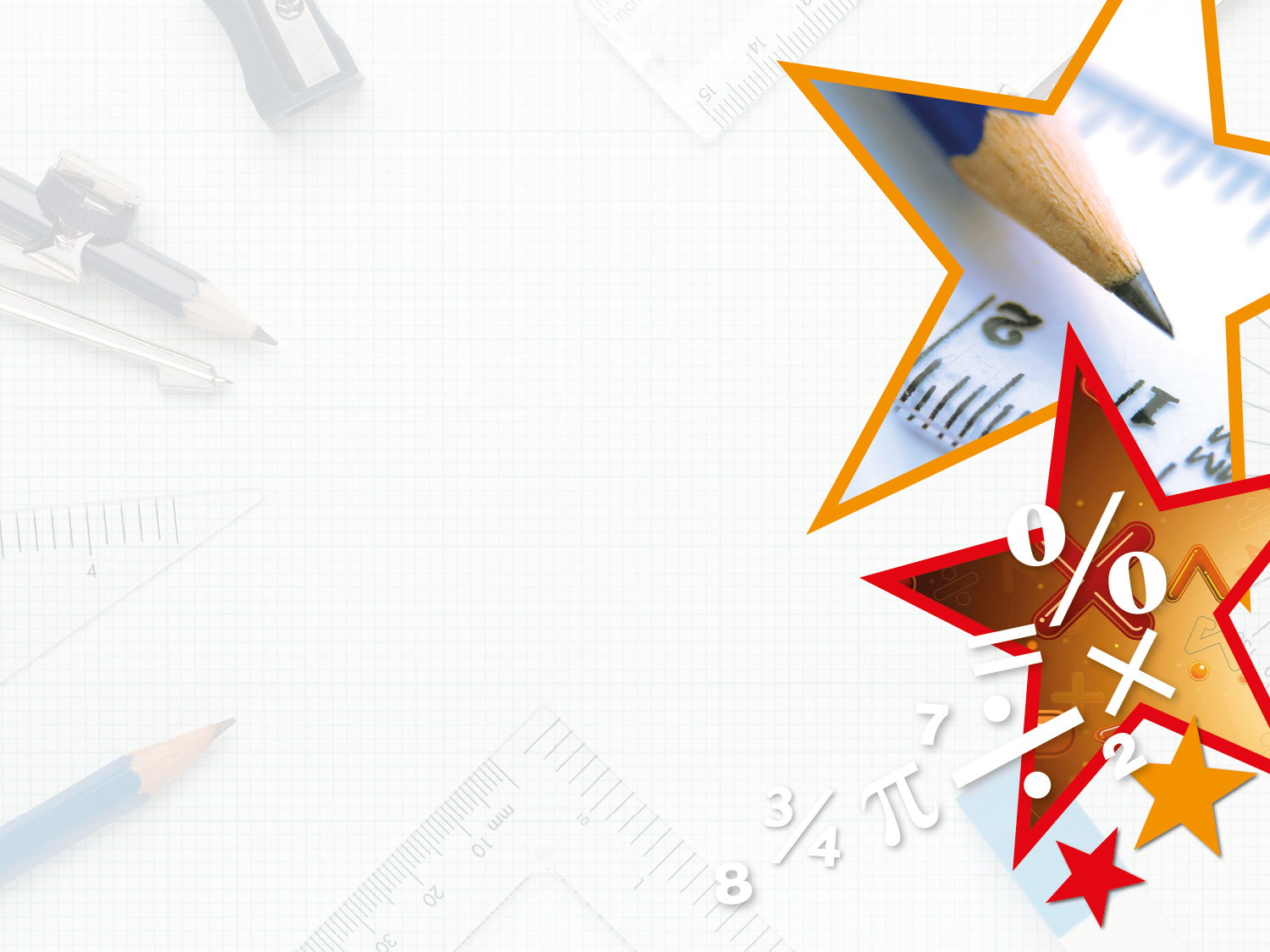 Reasoning 1

Isla is matching some numbers.












Is she correct? Explain why.
Isla is not correct because she has matched ‘16’ to ‘seventeen counters’ and ‘17’ to ‘sixteen’.
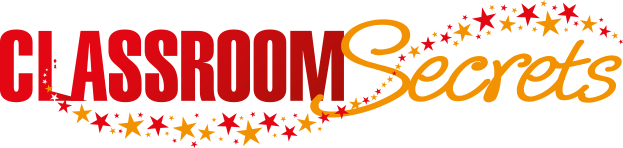 thirteen
5
© Classroom Secrets Limited 2018
13
16
sixteen
17